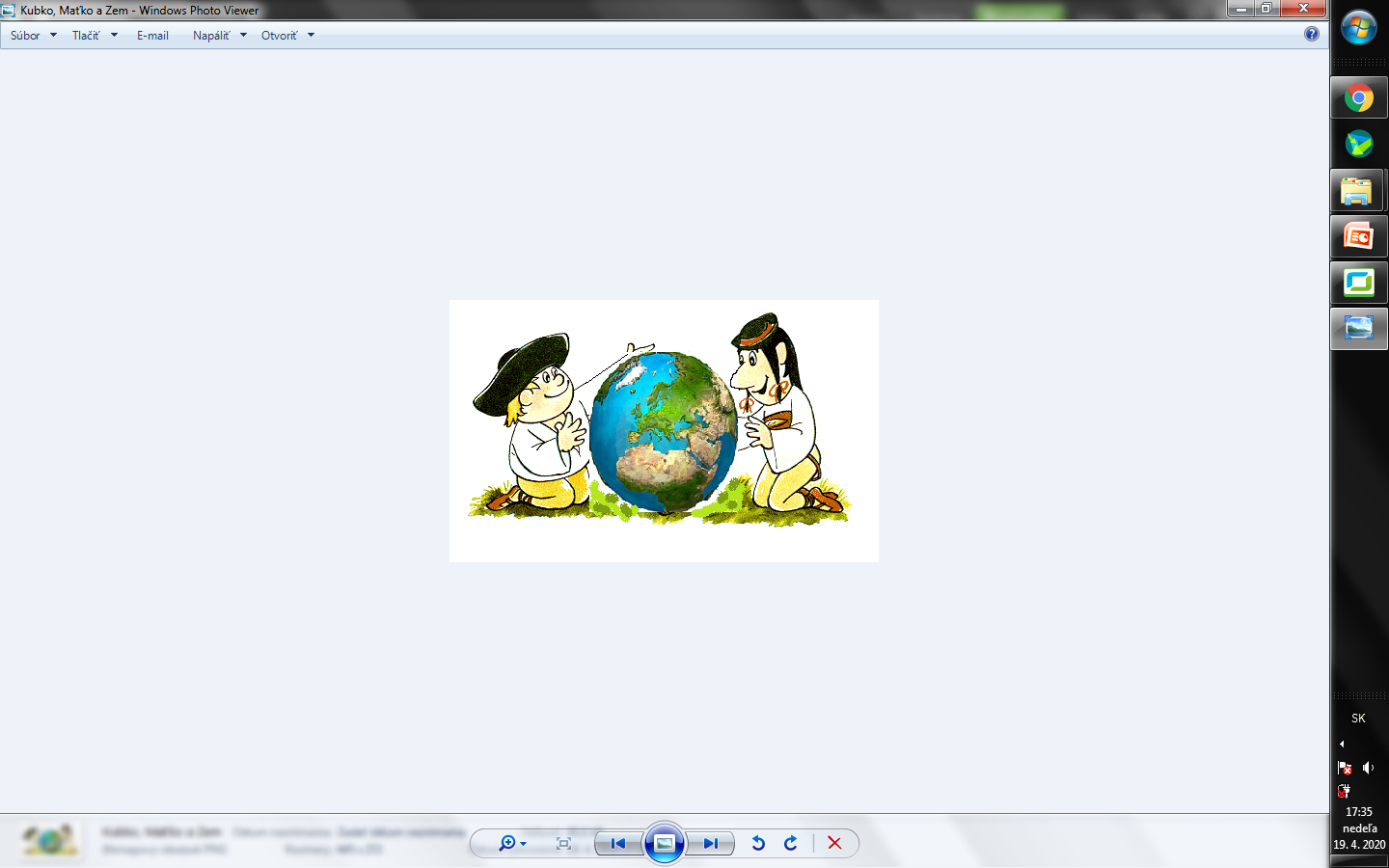 Zem a jej tajomstvá
Ako Kubko s Maťkom zachraňovali ZEM
Toto sú moji pomocníci. Sú to veru chlapci rúči,na všeličo veru súci.Obaja z 3.A Kubko do školy a Maťko k nám do škôlky chodí,u pani učiteľky Janky a Nikolky sa mu dobre vodí.
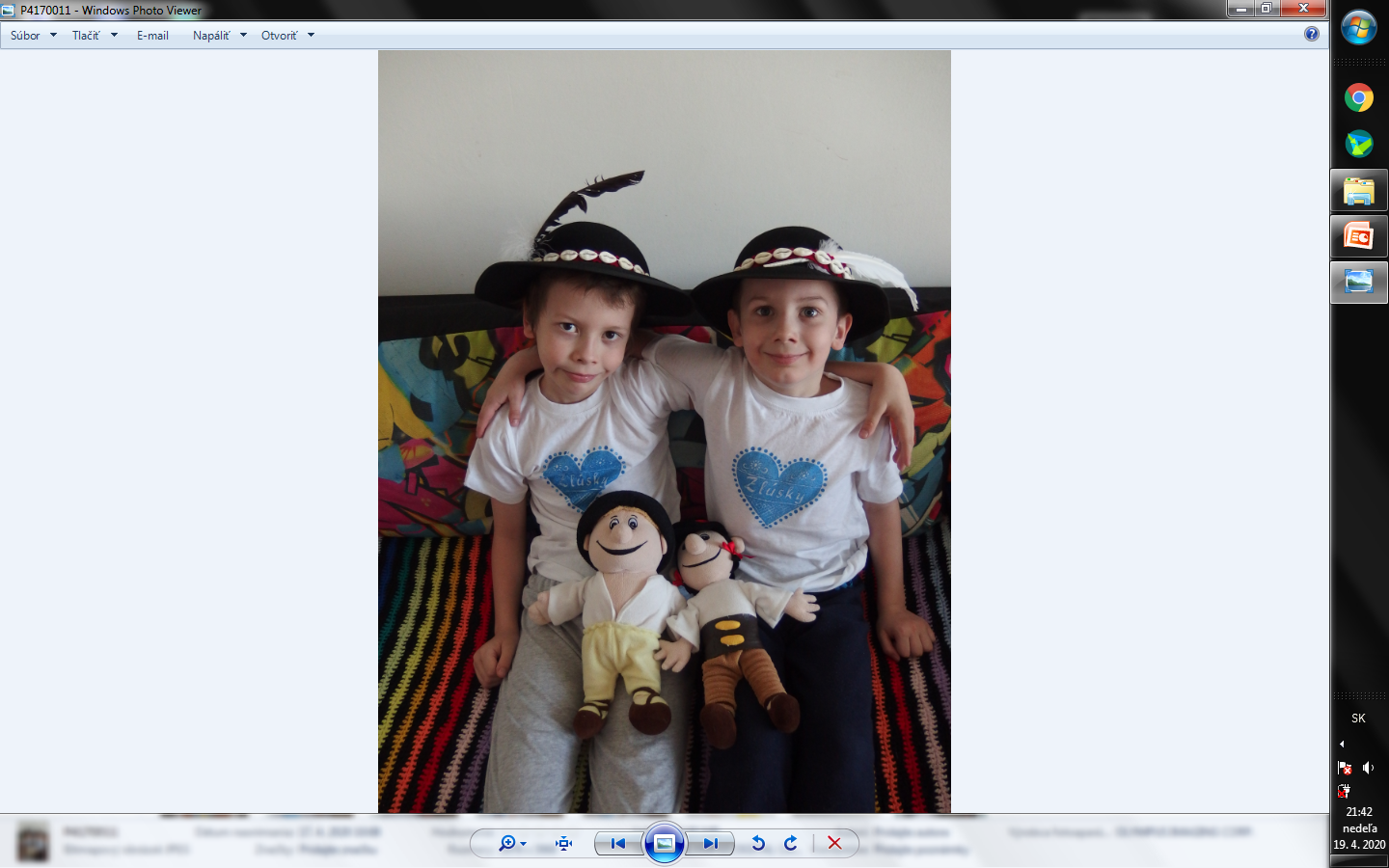 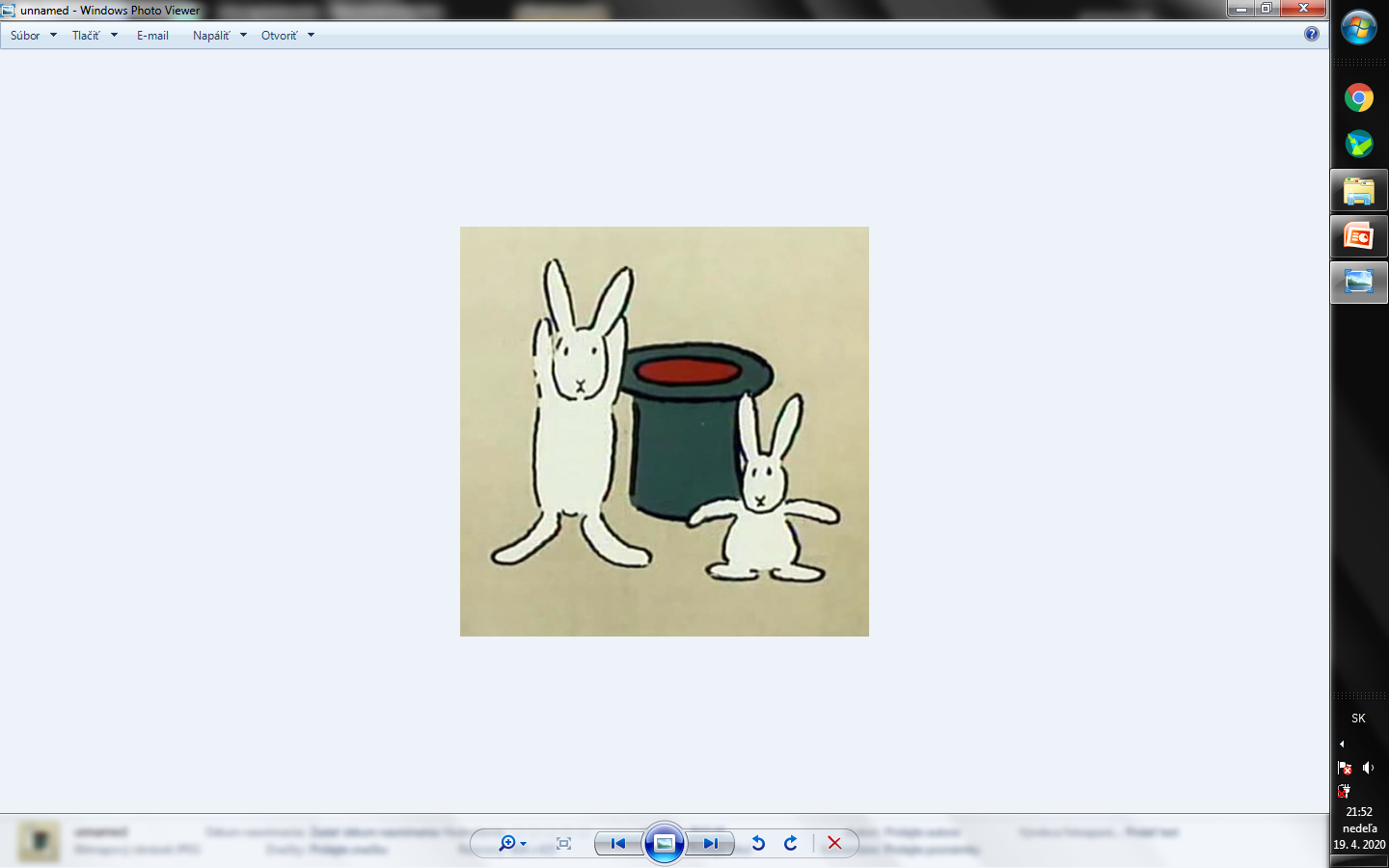 Vstávať, vstávať a cvičiť!  Pustime si pieseň Naša Zem je guľatá, a veselo si zatancujme, poskáčme, napodobnime zvieratá https://www.youtube.com/watch?v=mljgGEIHK5c
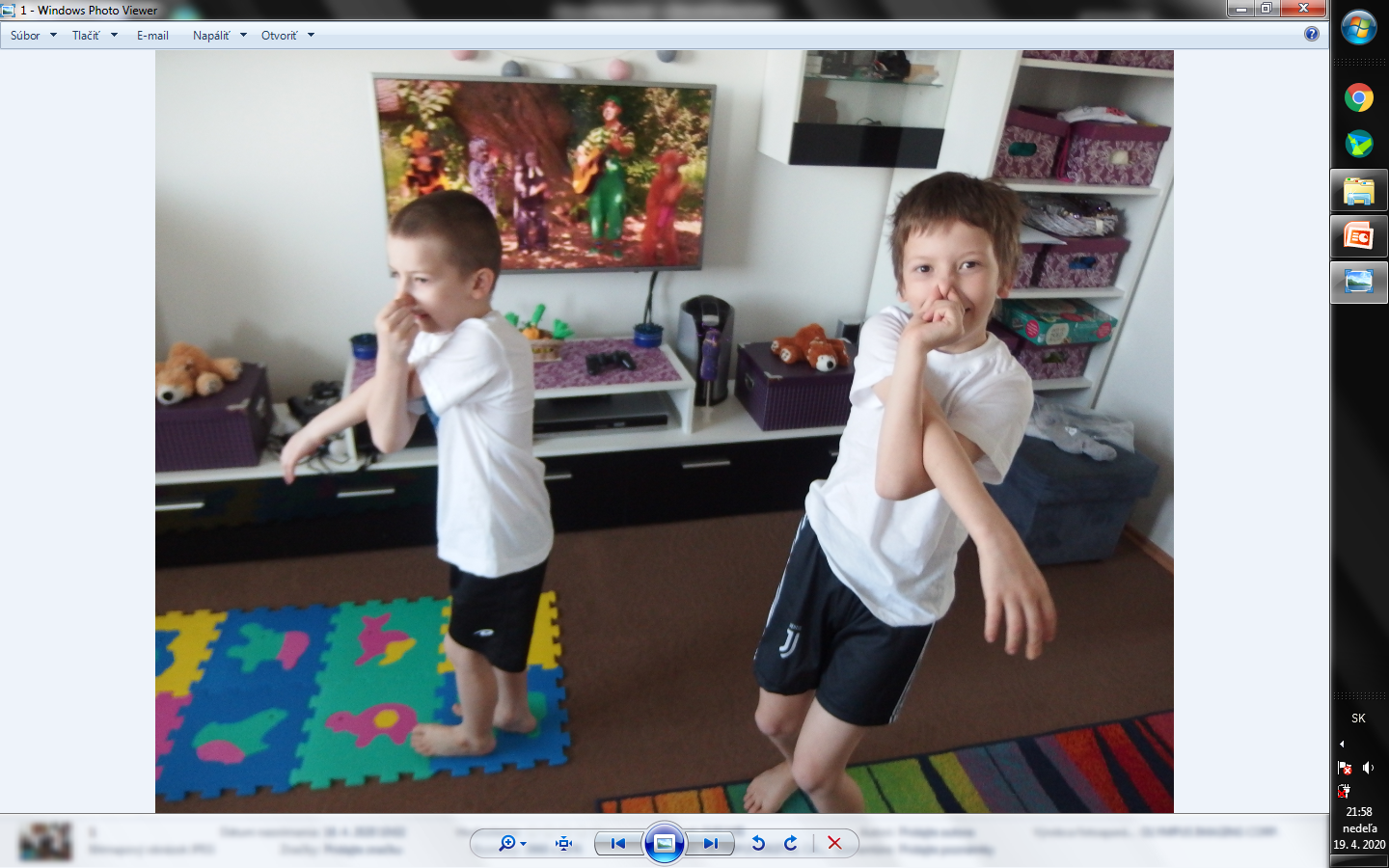 1. Sed so skríženými nohami, paže voľne vedľa tela; mierny záklon a  predklon (brada na hrudník). 2. Sed so skríženými nohami, paže voľne vedľa tela; otáčanie hlavy v P, v Ľ (vo vodorovnom smere). 3. Sed so skríženými nohami, ruky predpažené, kmitáme prstami (prší dážď) 4. Sed so skríženými nohami, upažiť skrčmo, ruky na ramená (krídelka); kmitanie pažami hore a dole.
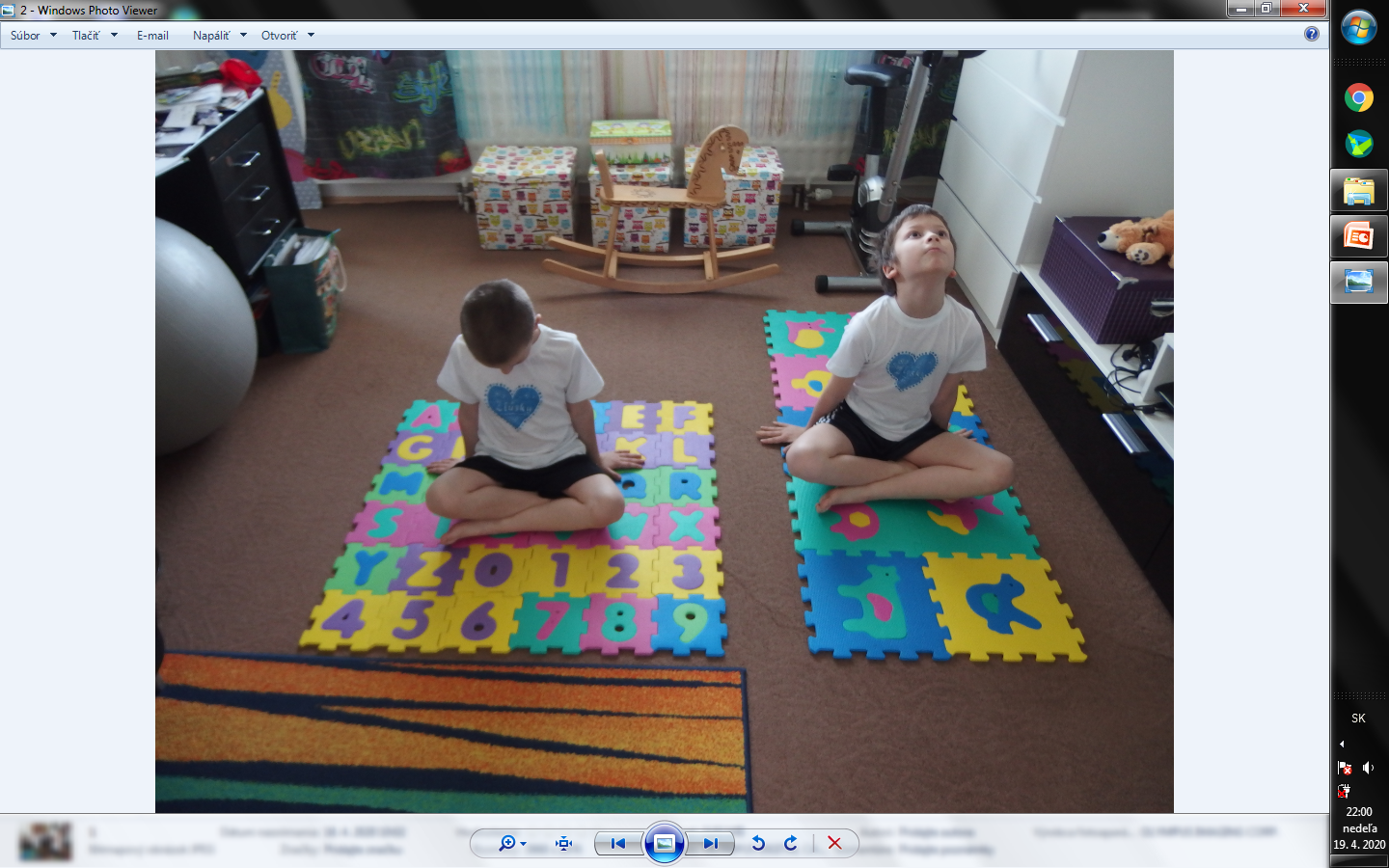 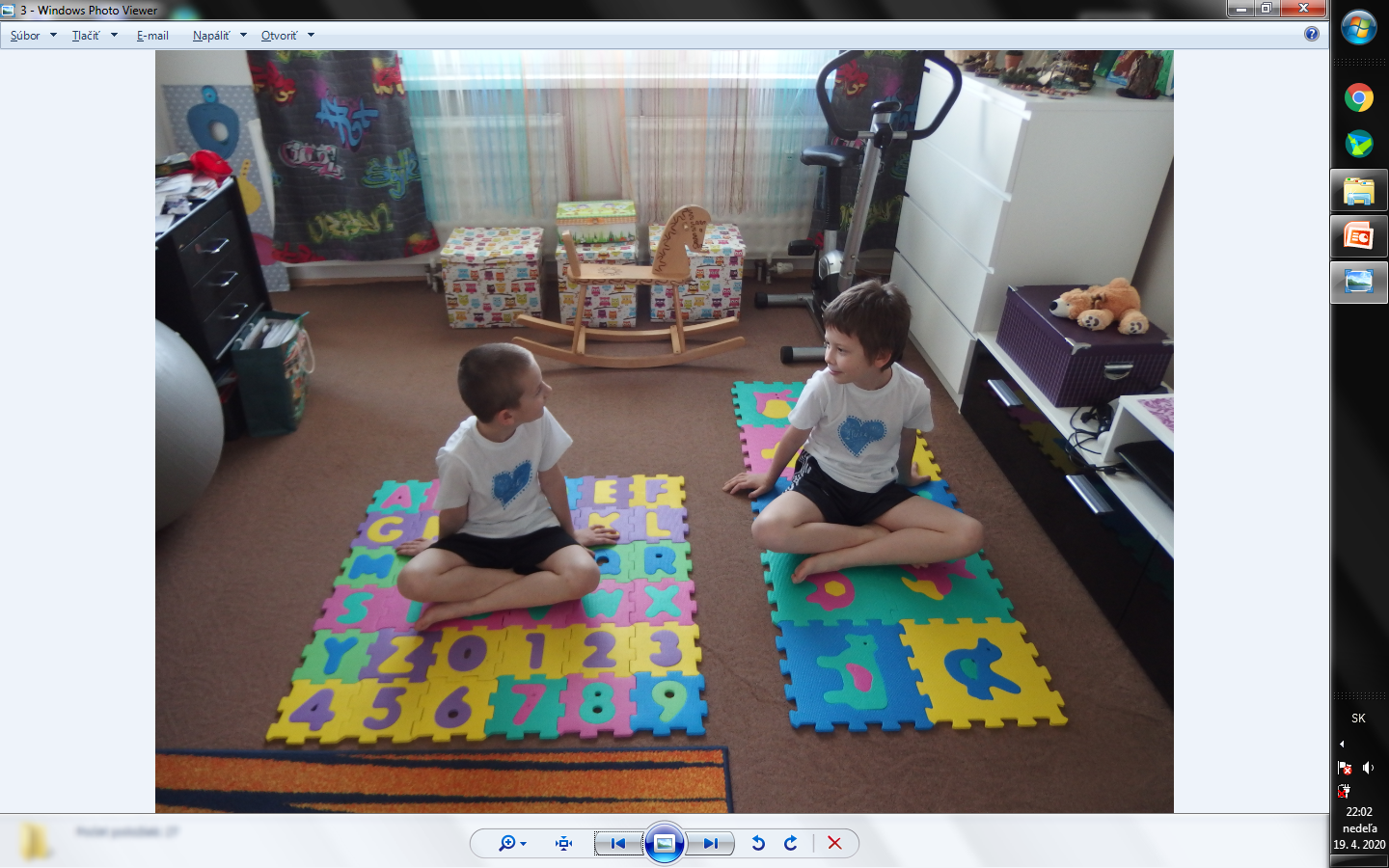 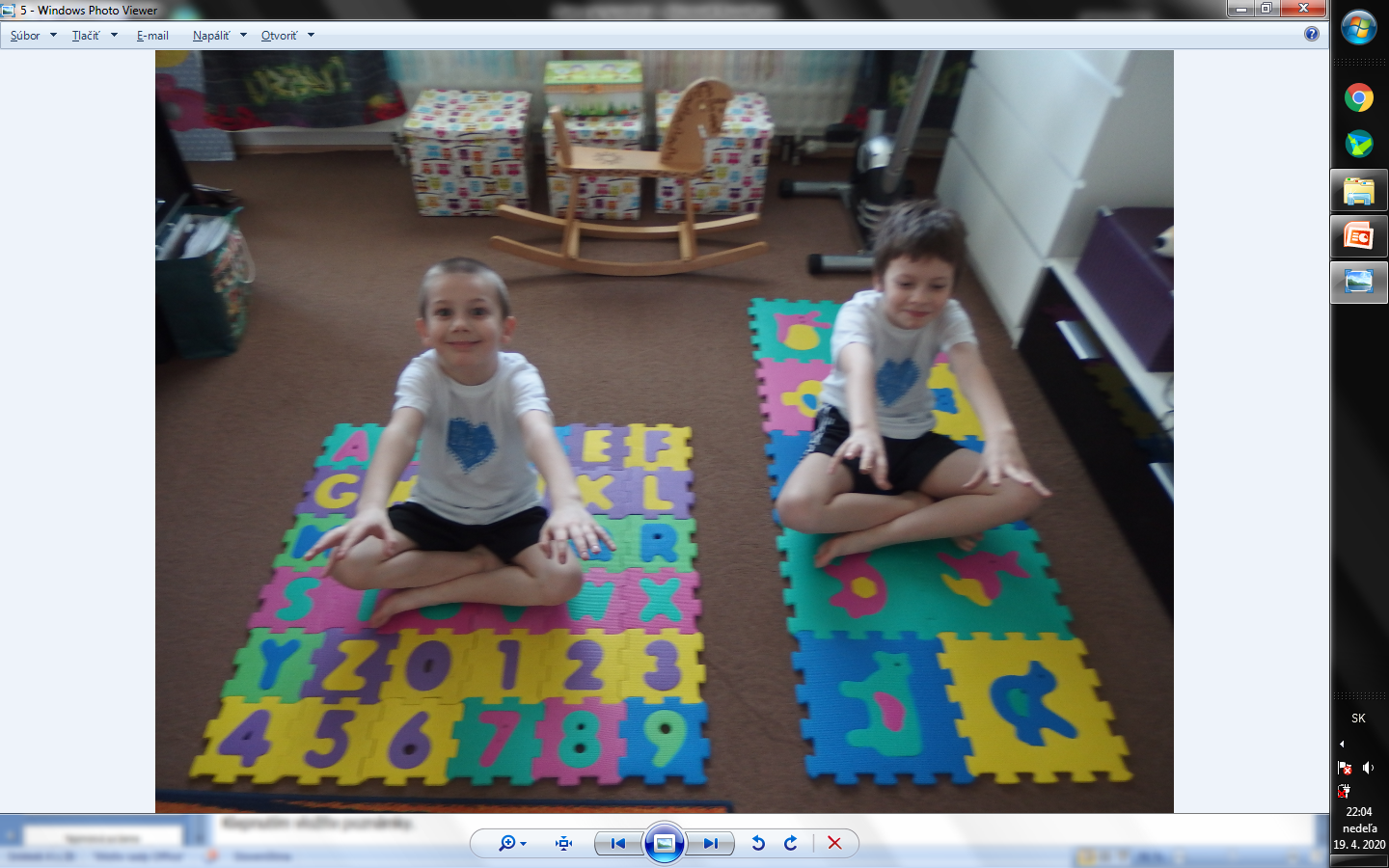 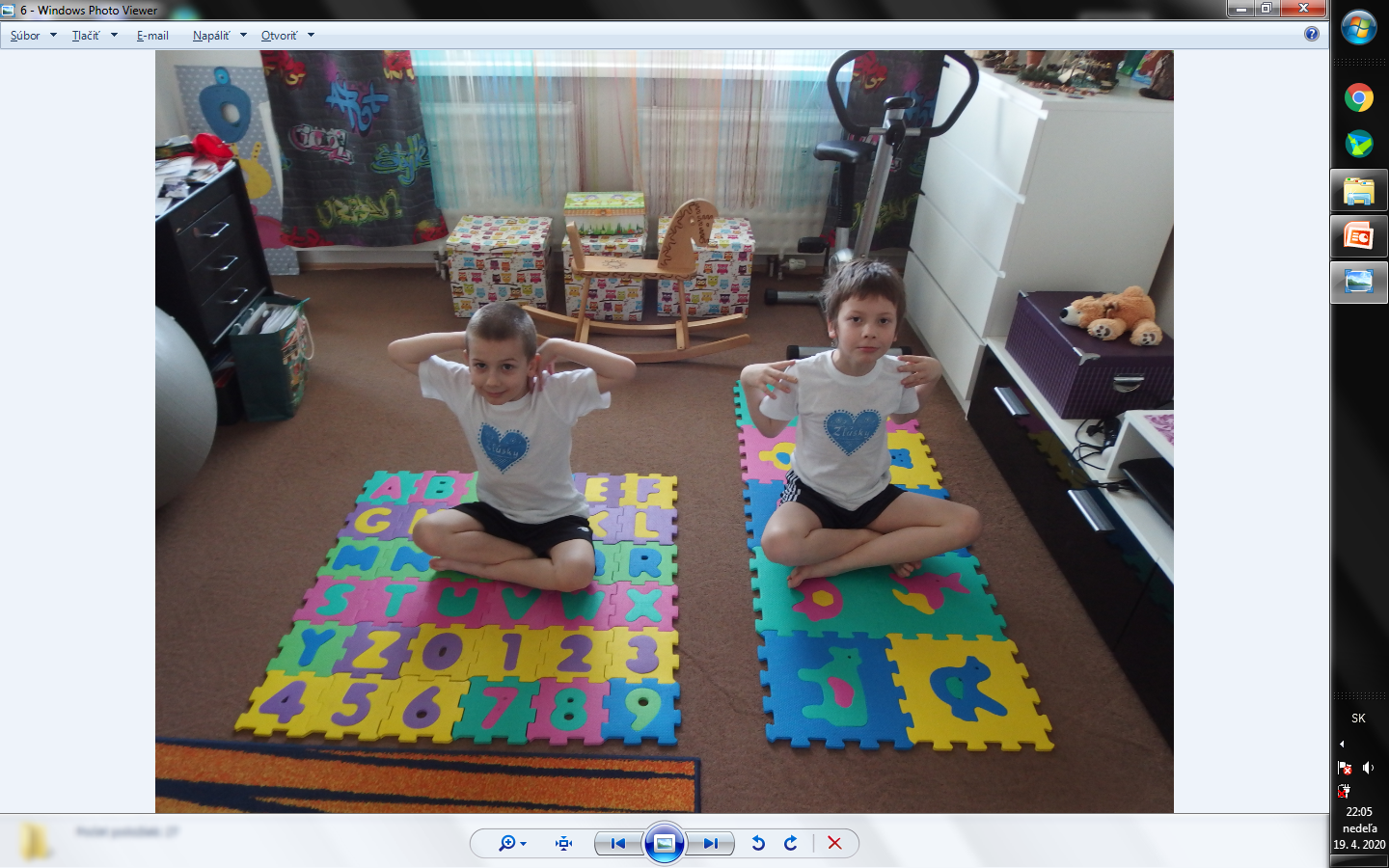 5. Ľah na chrbte, paže pri tele, nadvihovať hlavu, snažiť sa pozrieť na prsty na nohách. 6. Uvoľnenie všetkých svalov i mimických, končatiny uvoľnené ako handrová bábika. (všetky cviky opakujeme podľa potreby približne 4krát, dbáme na správne dýchanie a správne držanie tela)
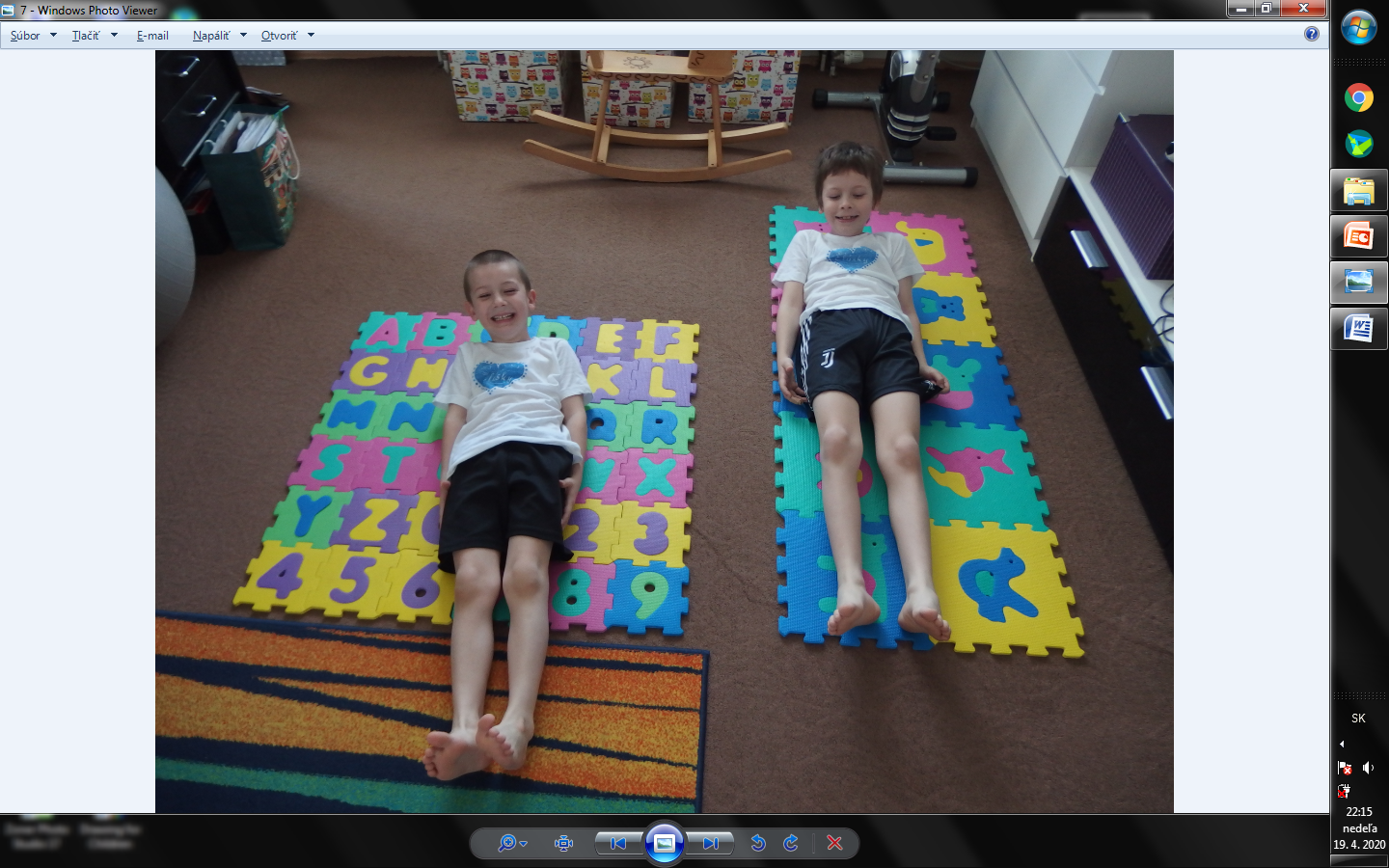 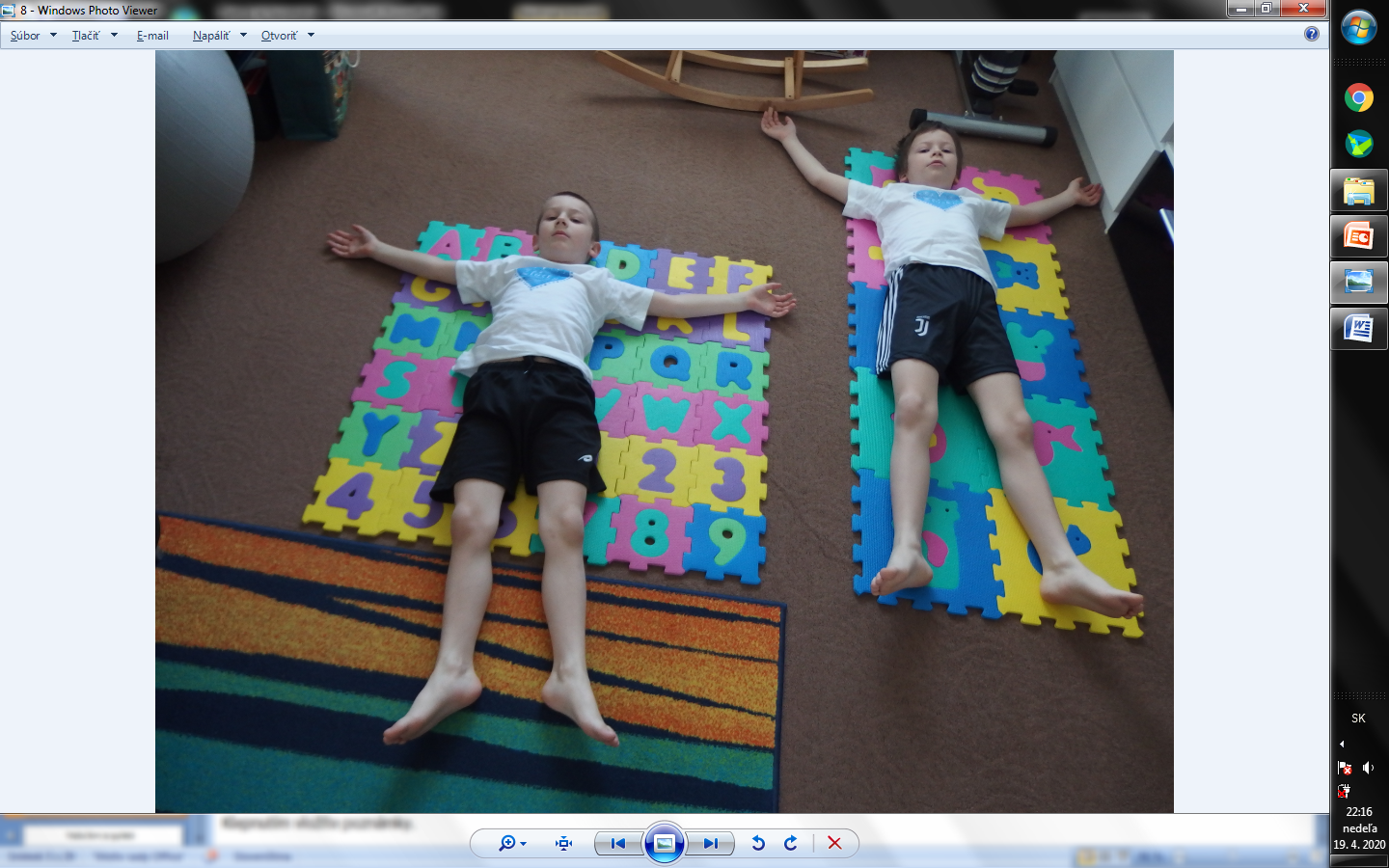 7. Kľak, predpažiť; „presadanie“  do sedu kľačmo v P, Ľ a späť.8. Stoj mierne rozkročný, upažiť pokrčmo dole (ruky v bok); znožné poskoky vpred a vzad.  (Pri cvičení máme otvorené okno, pred cvičení i na záver hlboký nádych nosom a výdych ústami.)
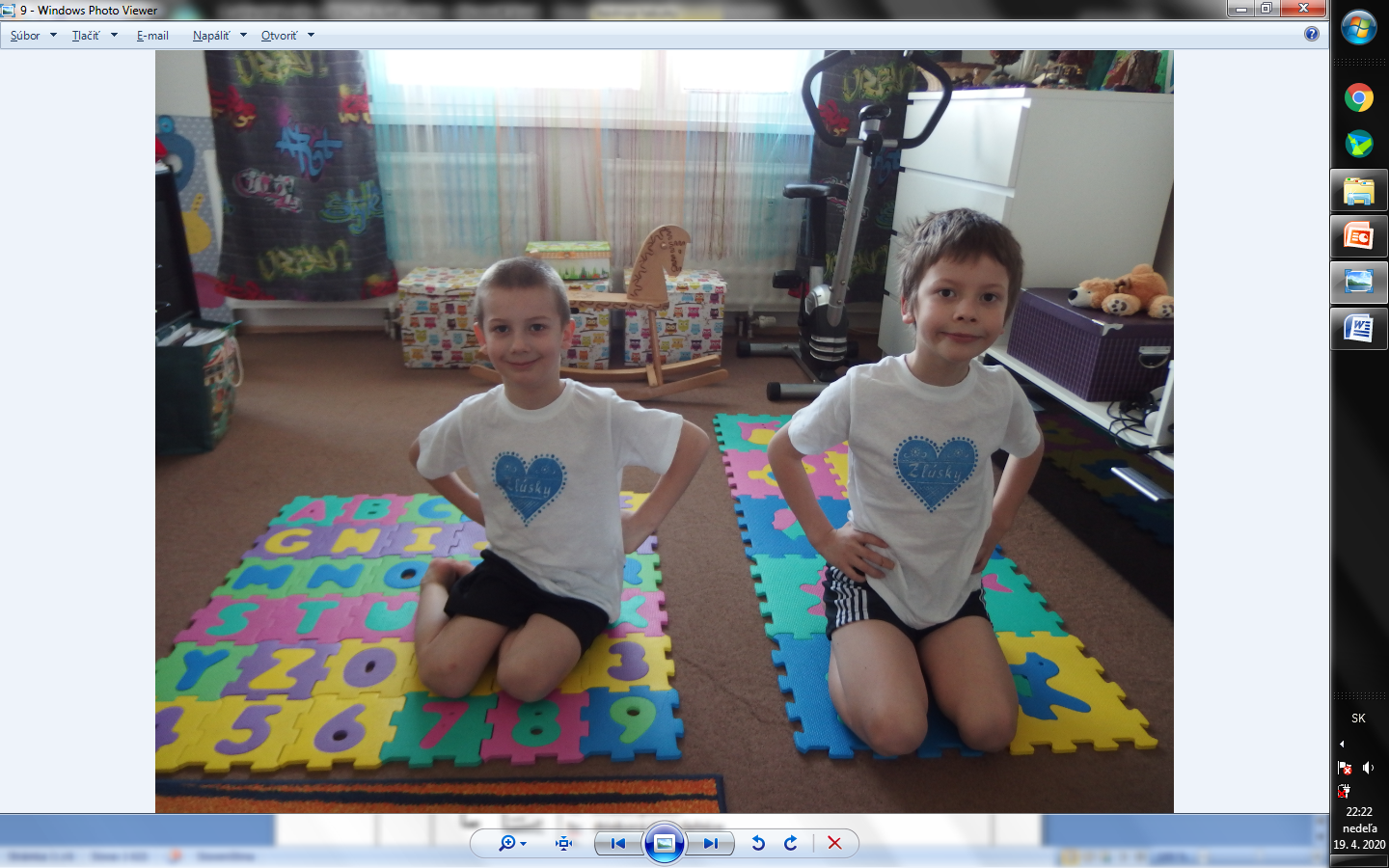 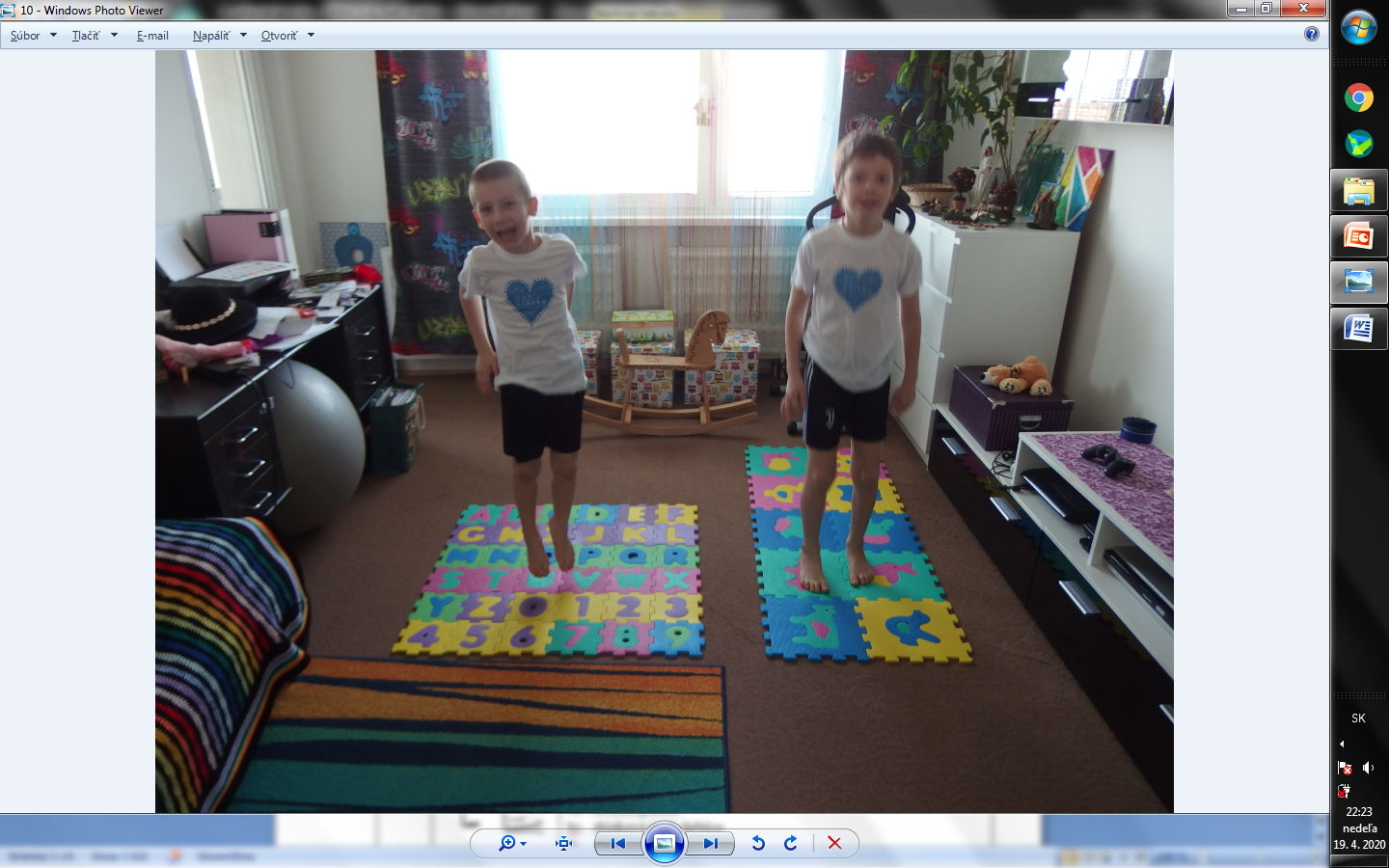 Zdravé nohy 1. Na zem položíme šatku alebo vreckovku. Deti sa ho snažia chytiť prstami na nohách.Nohy vystriedame. Opakujeme podľa potreby.
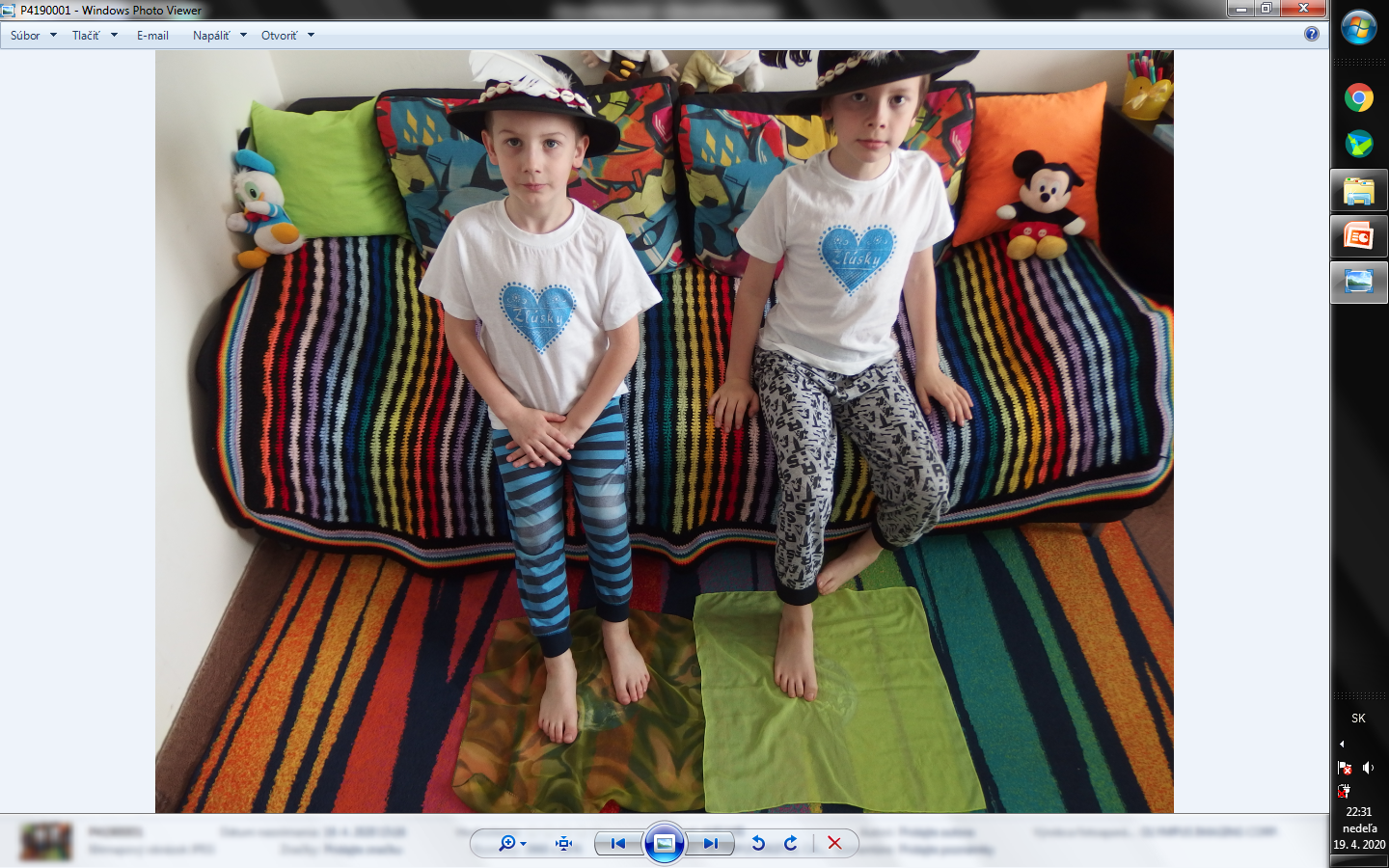 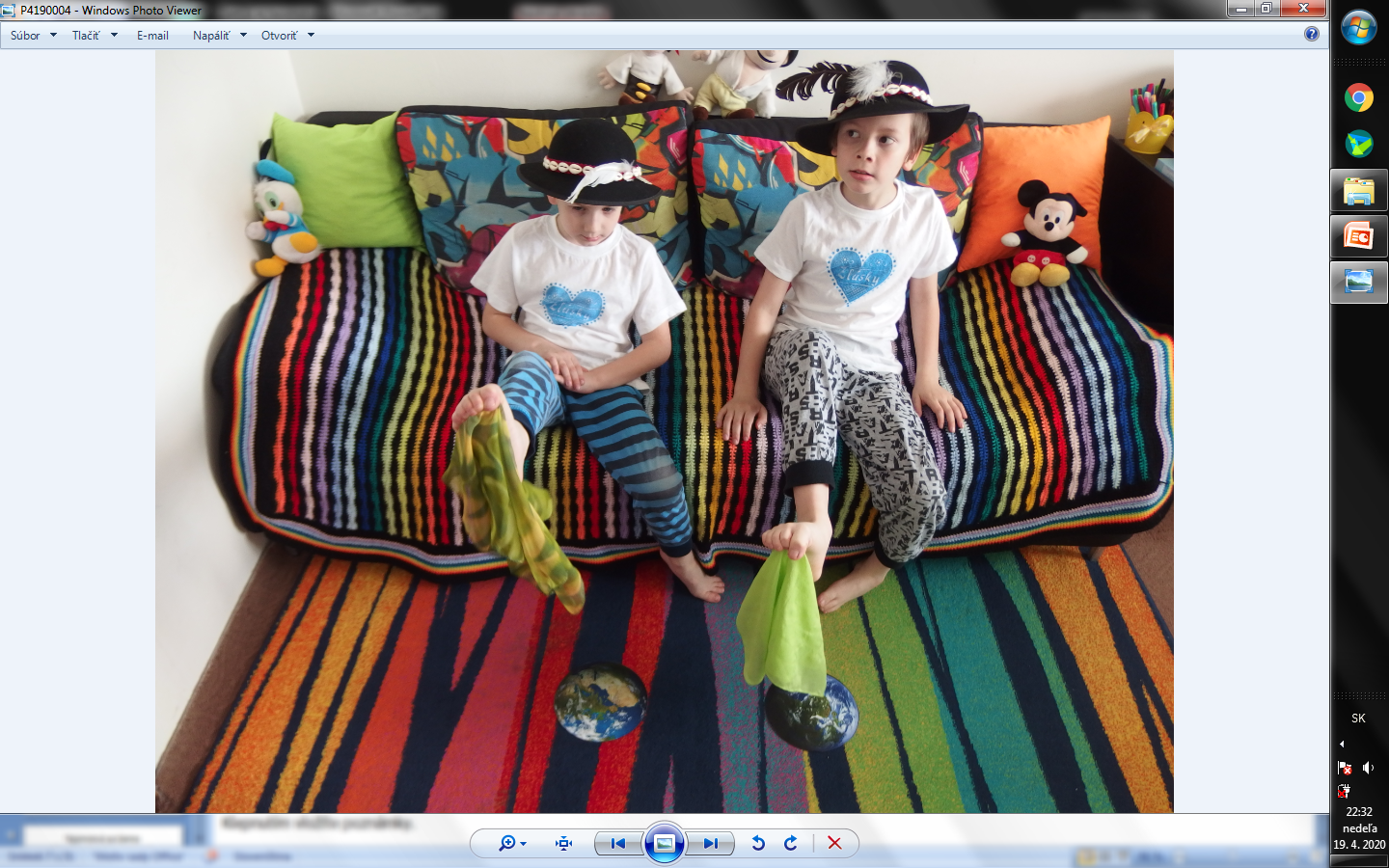 2. Deti plynulými ťahmi chodidlom presúvajú loptičku dopredu a dozadu.3. Deti uchopia loptičku oboma chodidlami a gúľajú ju medzi chodidlami.
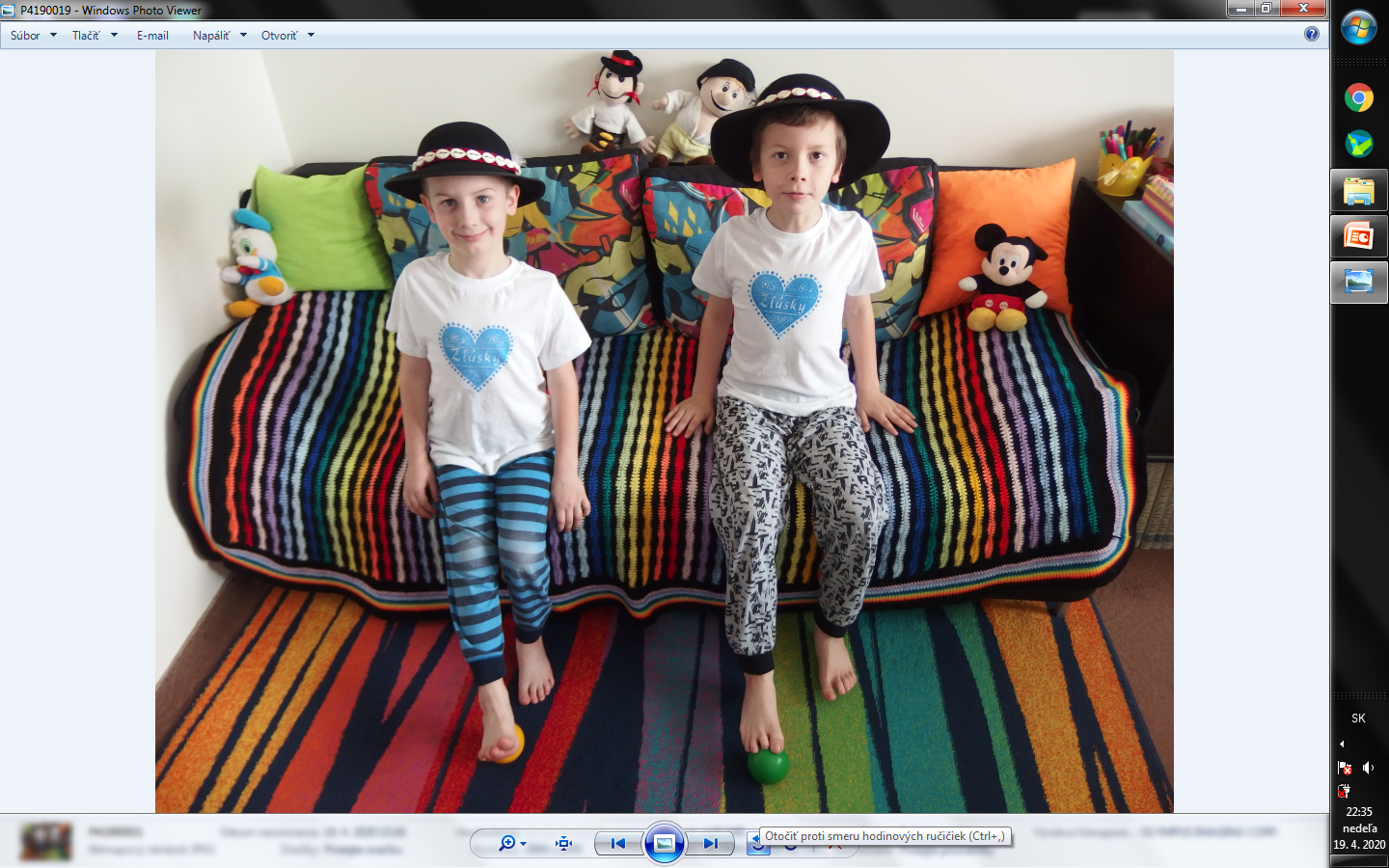 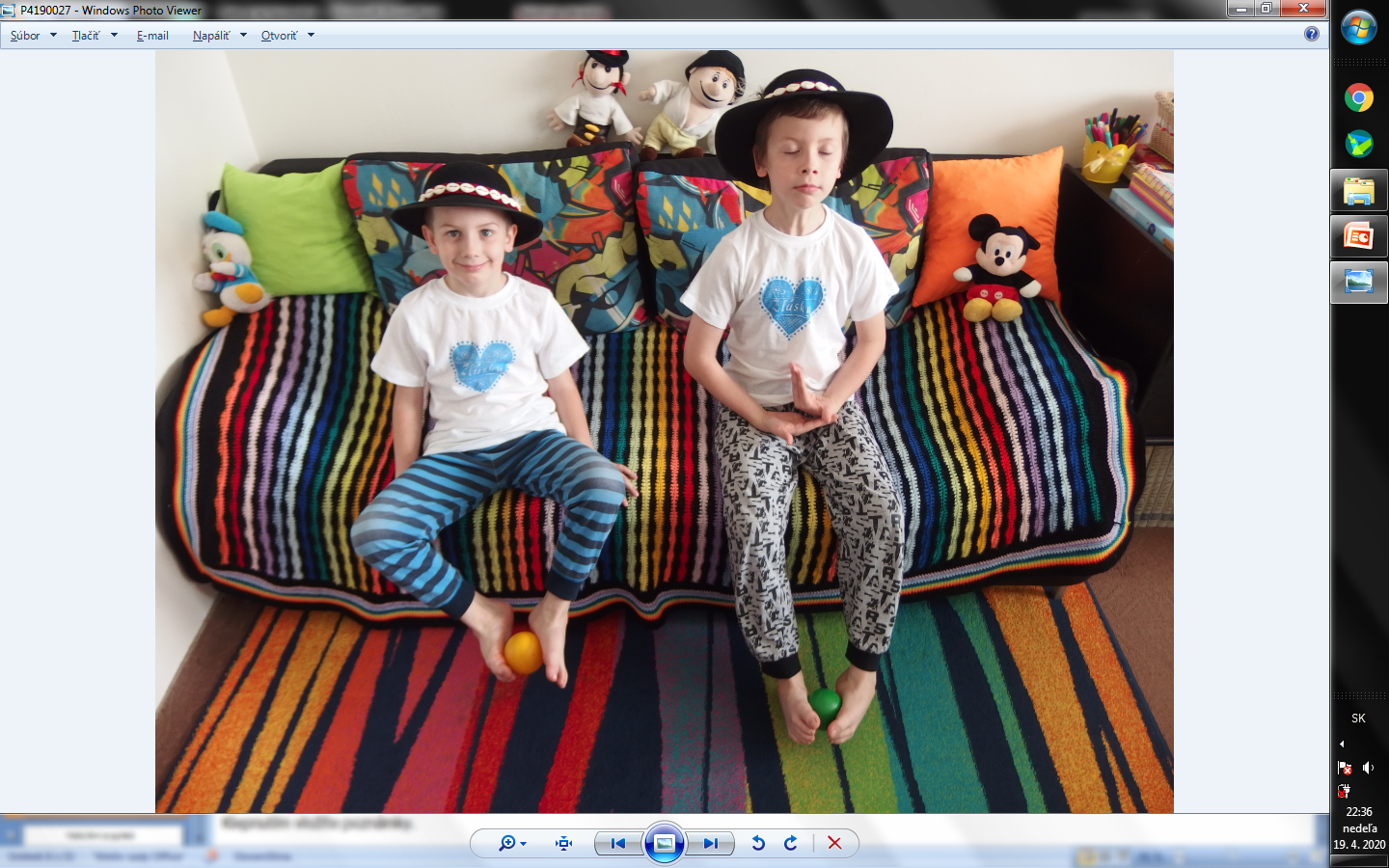 4. Môžeme si vyrobiť relaxačný chodníček pre zdravé chodidlá. Do vrecúšok, ponožiek, alebo siloniek si nasypeme rovnaký druh strukoviny.
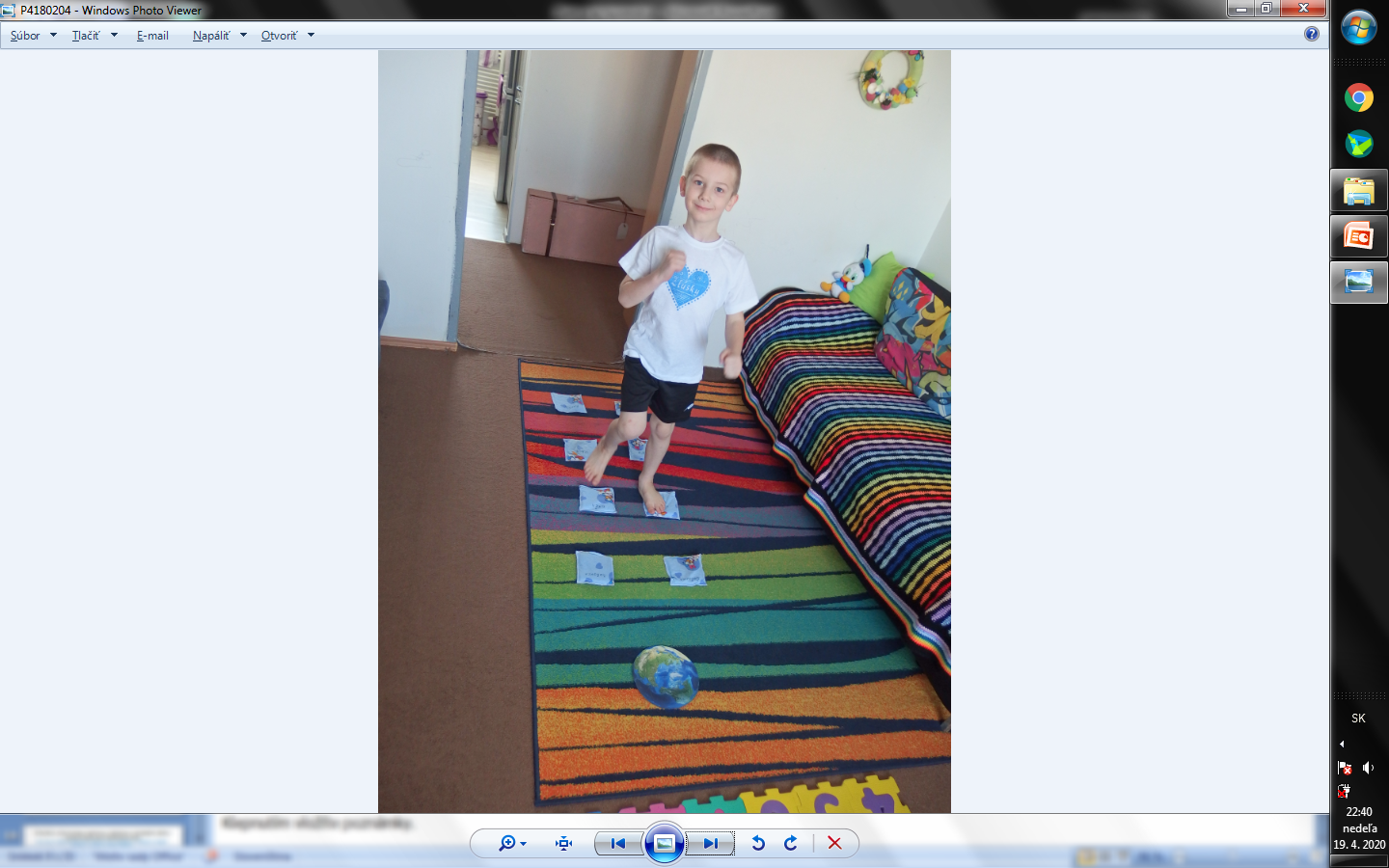 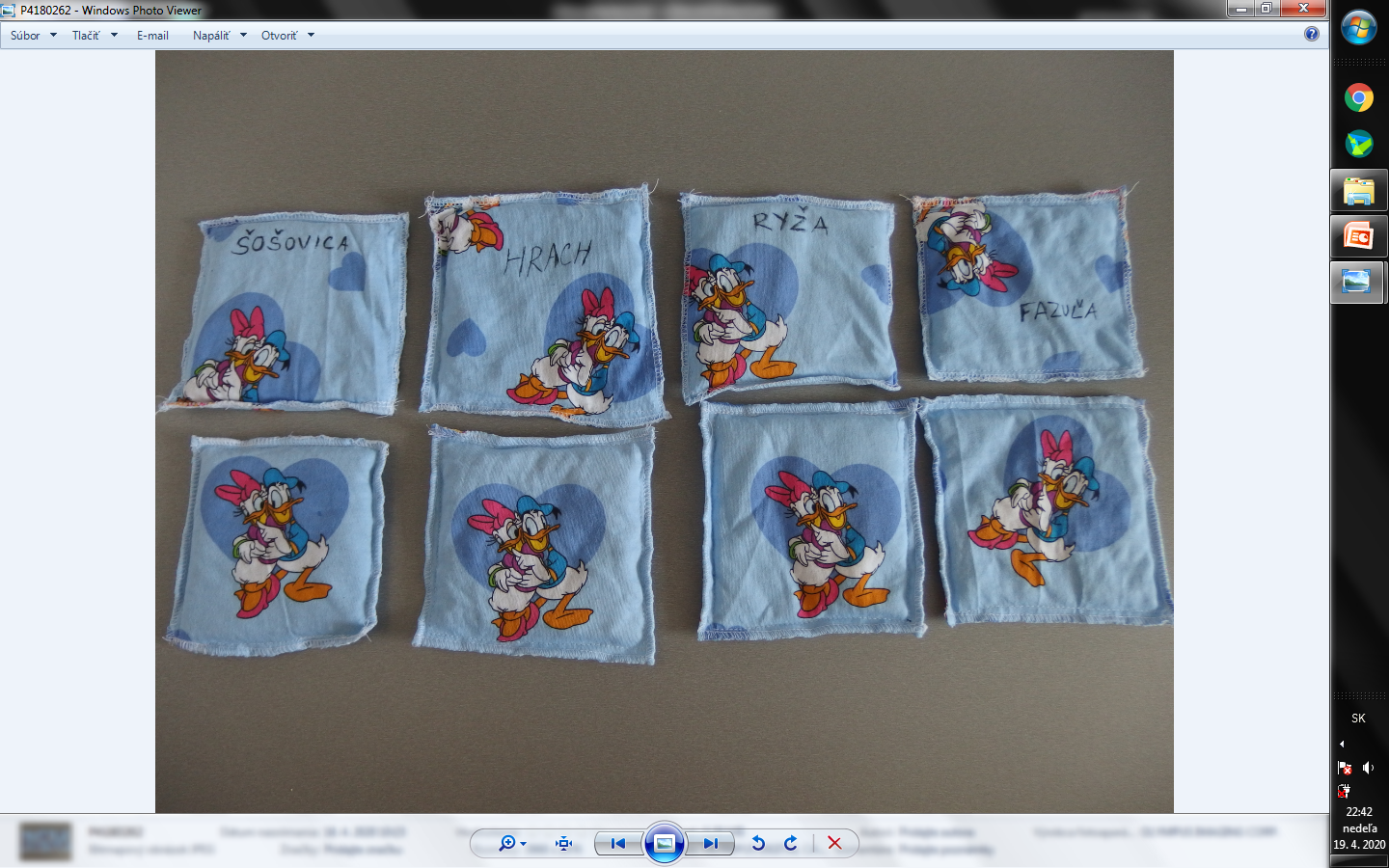 5. Upratovanie hračiek nohami (V MŠ i u nás doma je nasledovný harmonogram: cvičenie, hygiena, desiata, vzdelávacie činnosti)
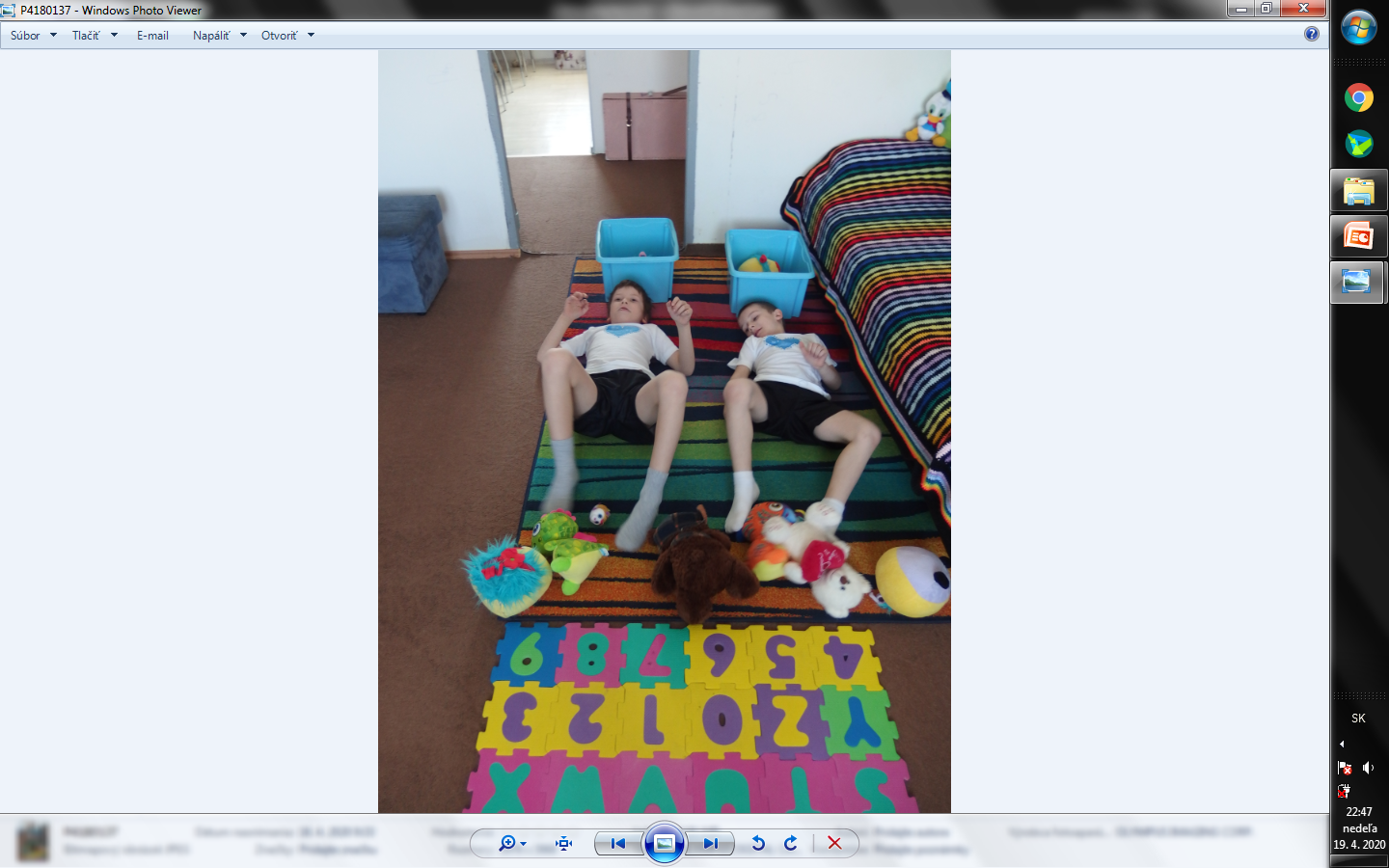 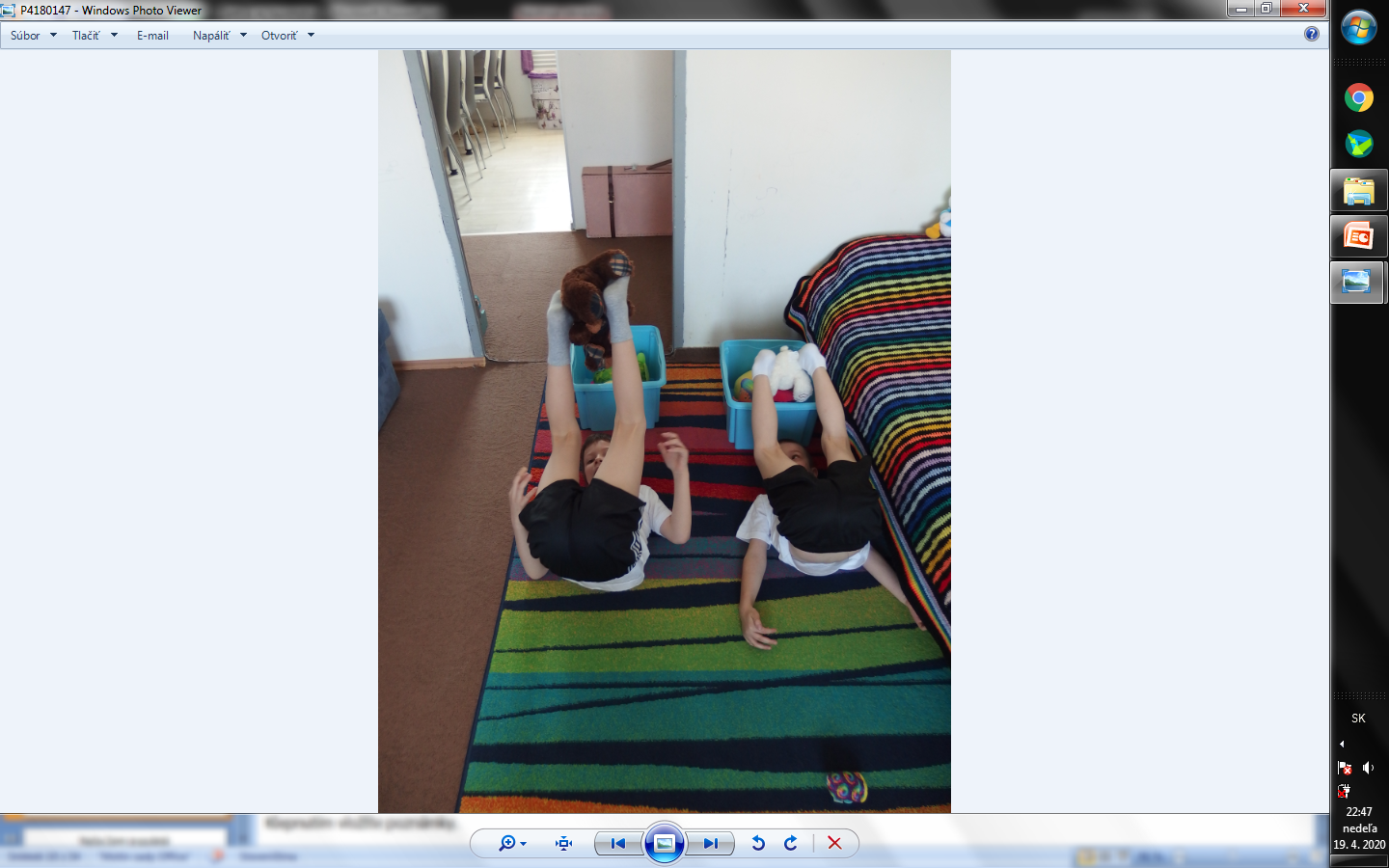 Ako Kubko s Maťkom desiatu vymýšľali
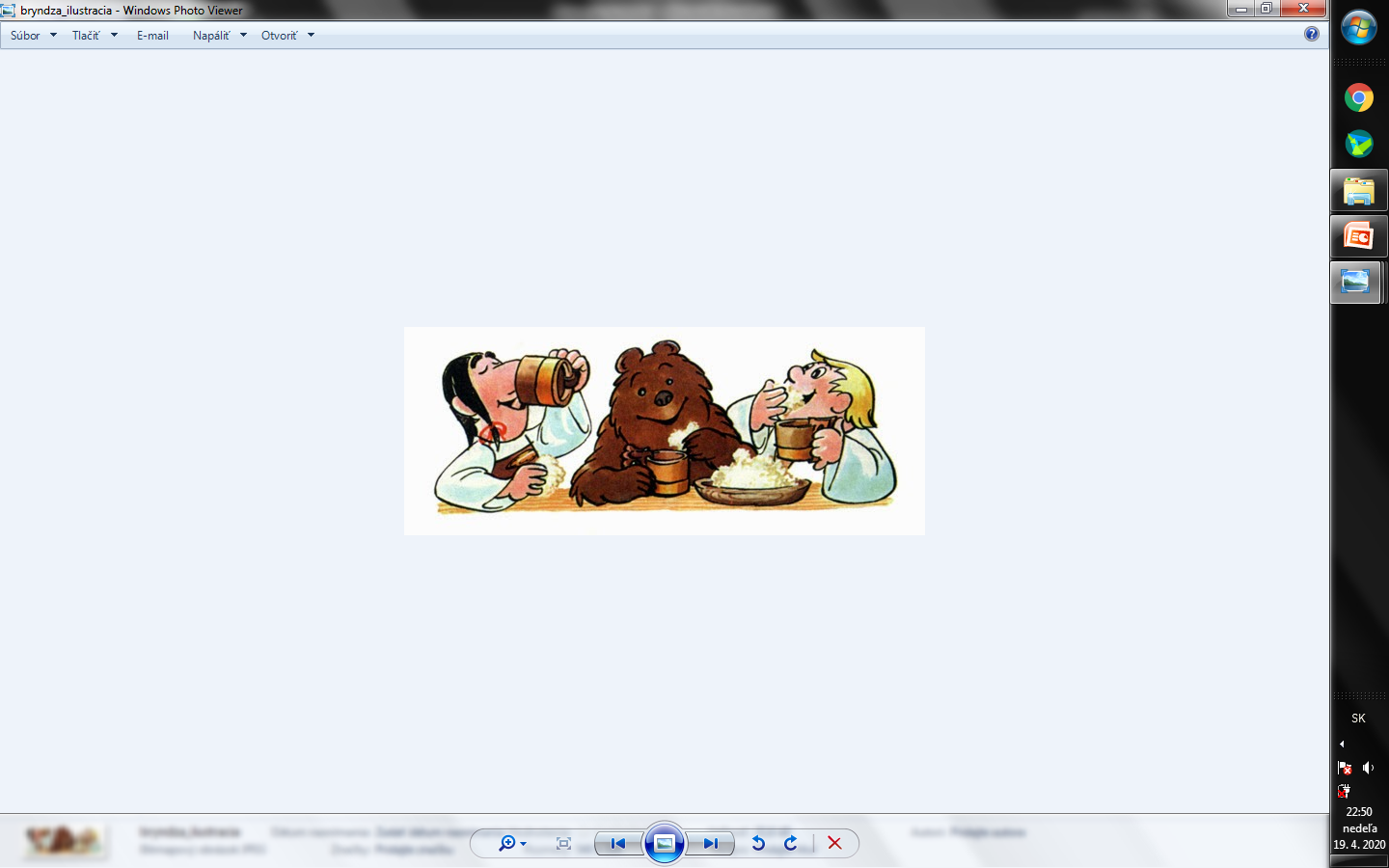 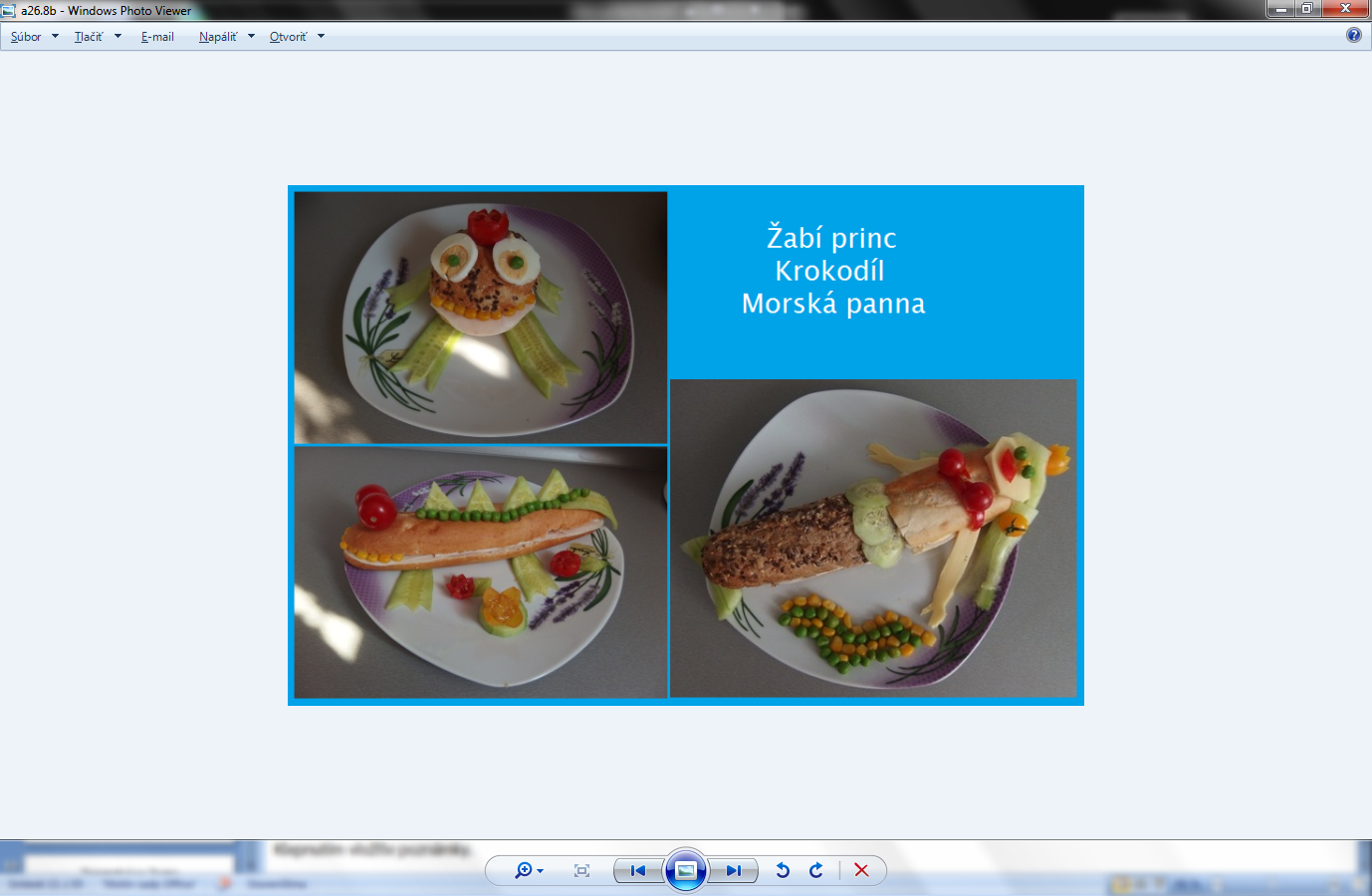 Naša Zem je guľatá       žijú  na  nej  zvieratá  ,  ľudia  ,   rastliny    -   čiže    živá    príroda
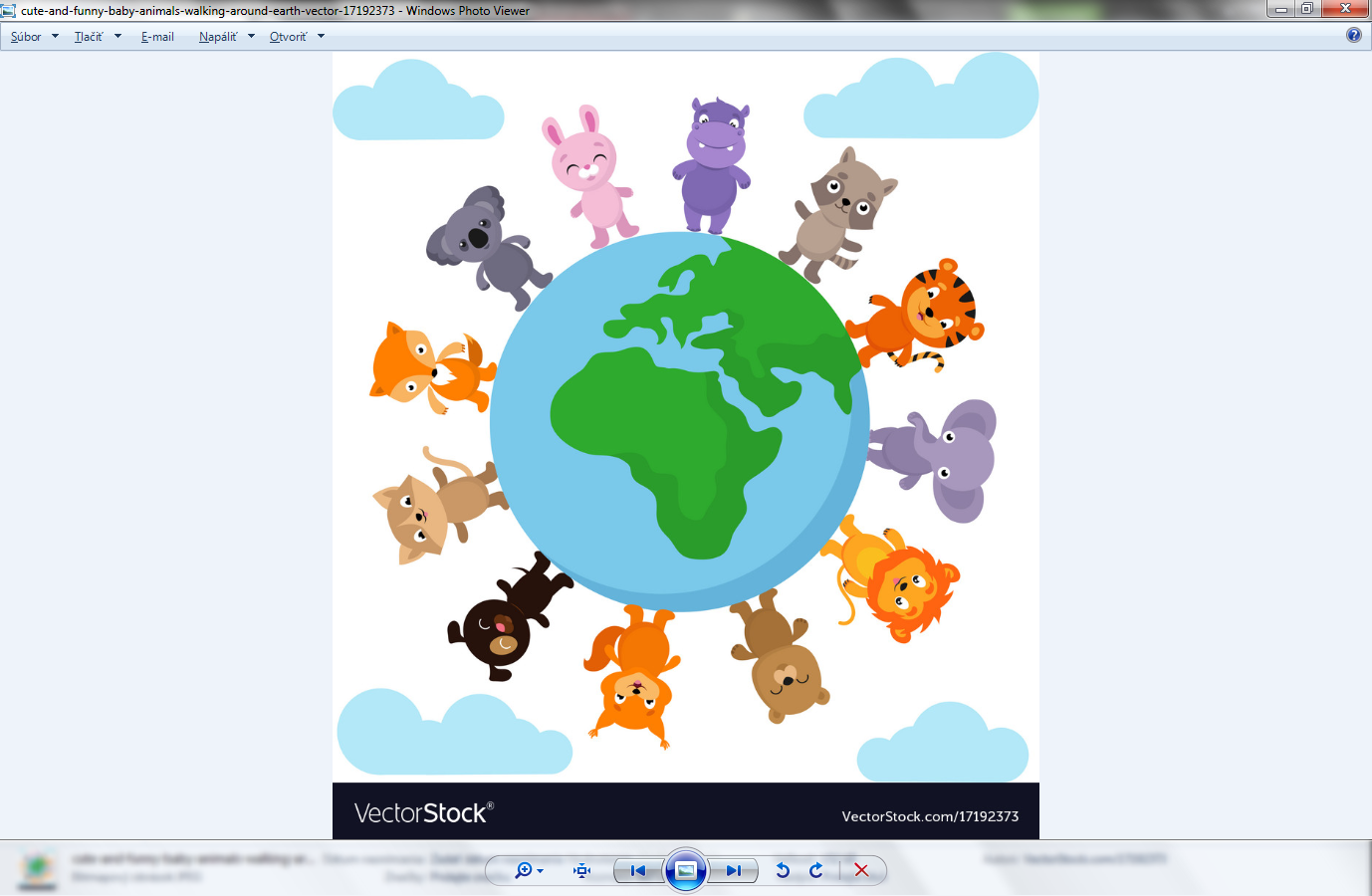 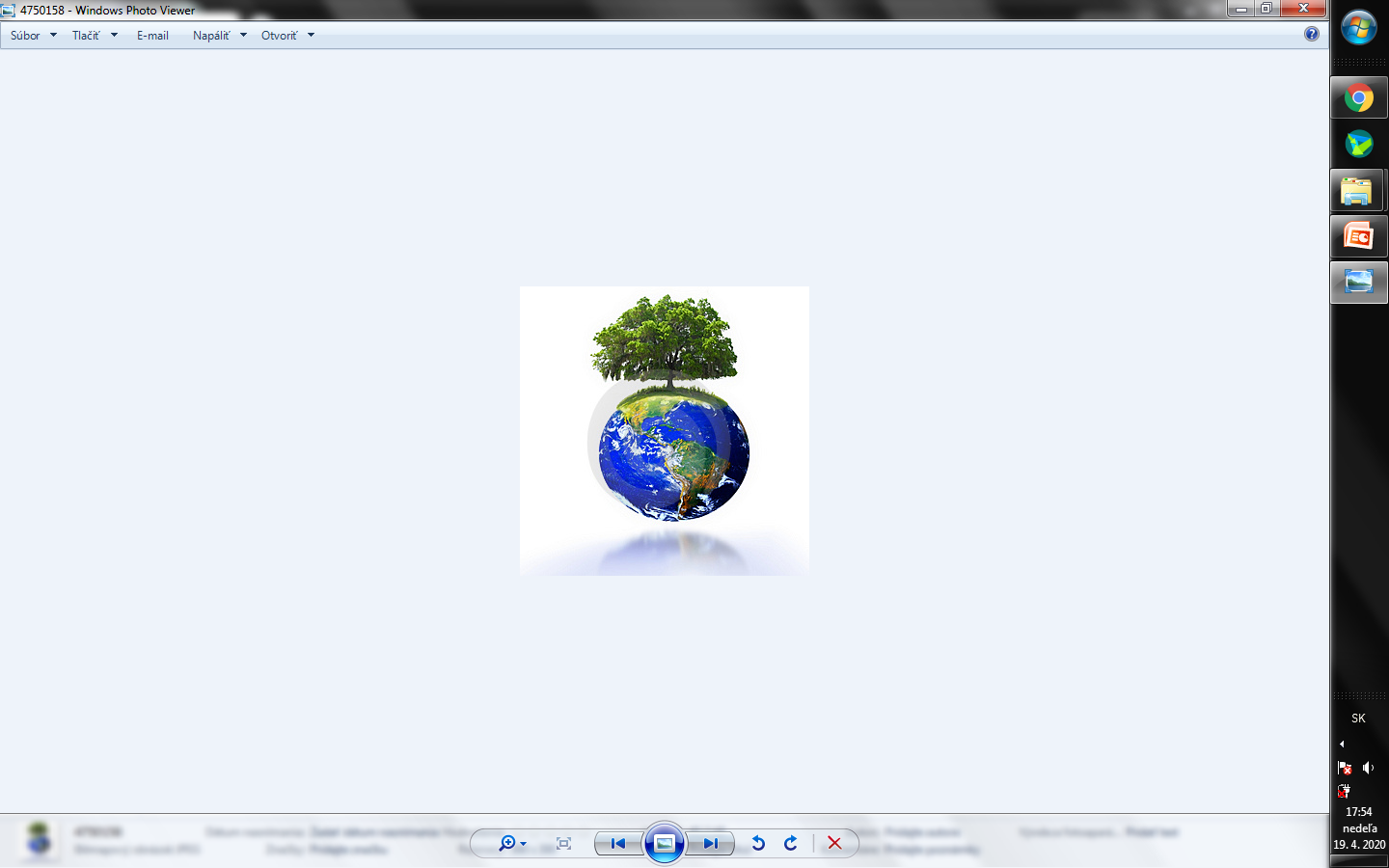 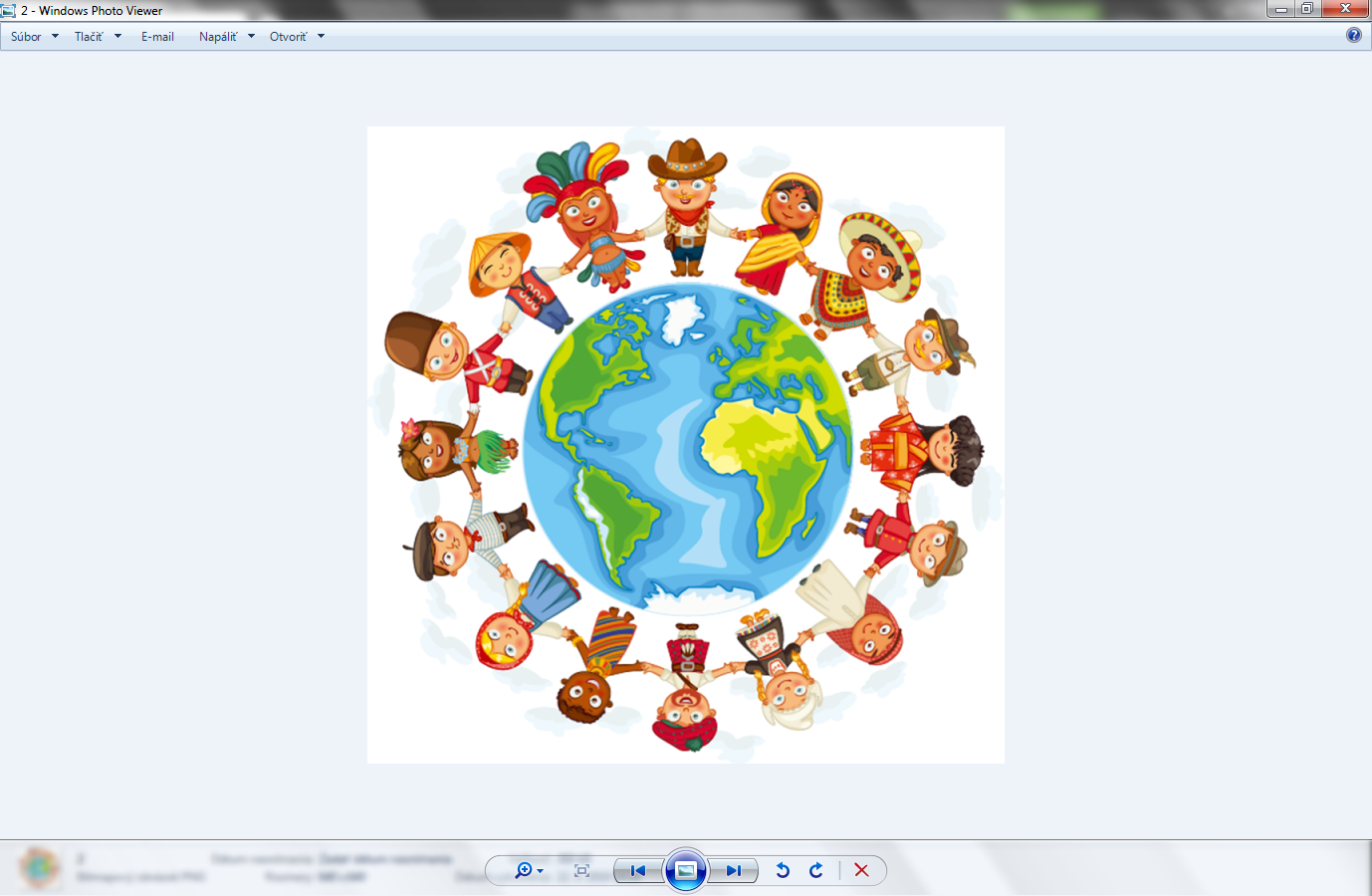 Tajomstvá sa Zeme neživá  príroda  voda  ,  piesok  ,  pôda  ,  kamene  ,  lastúry  a iné.
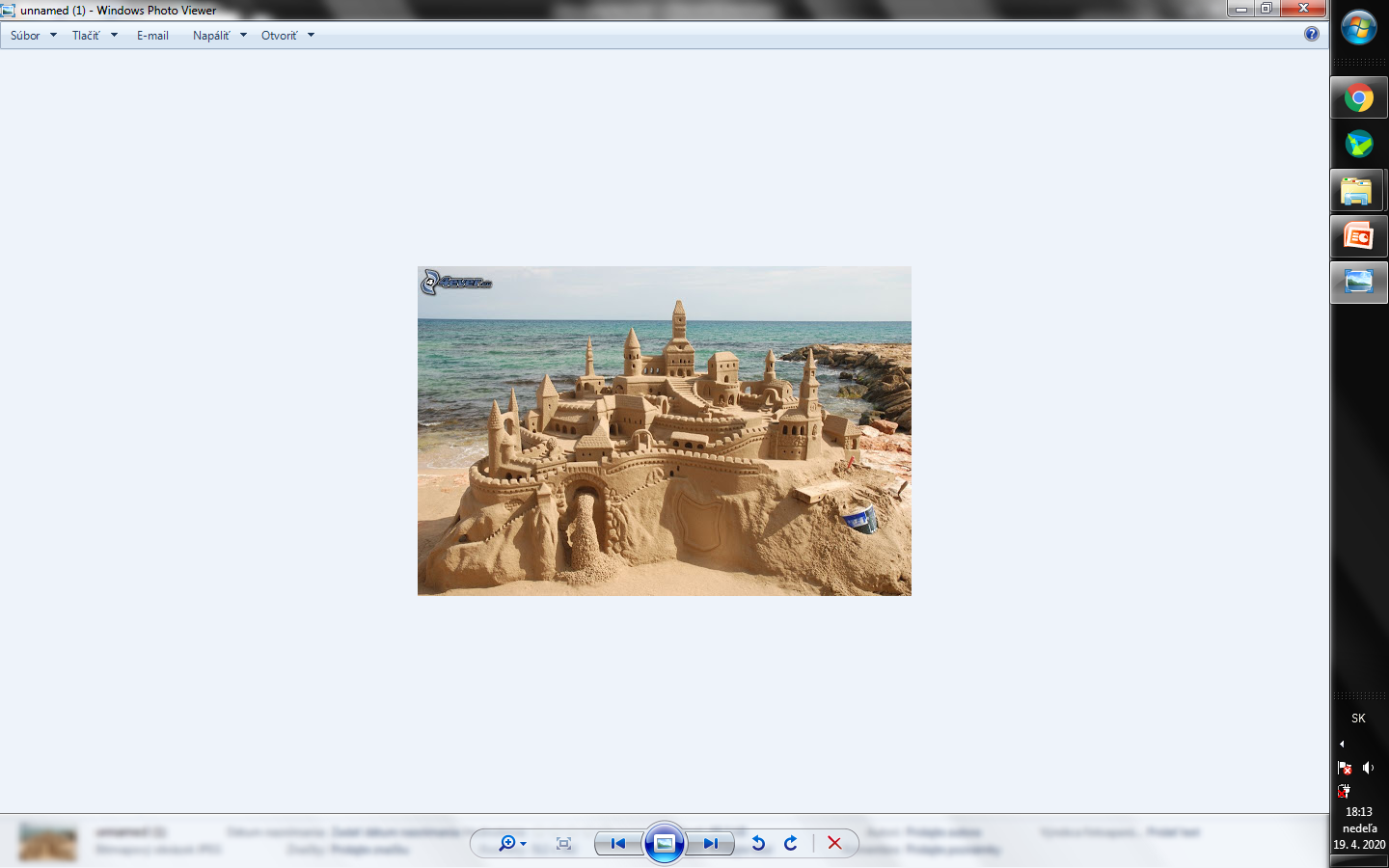 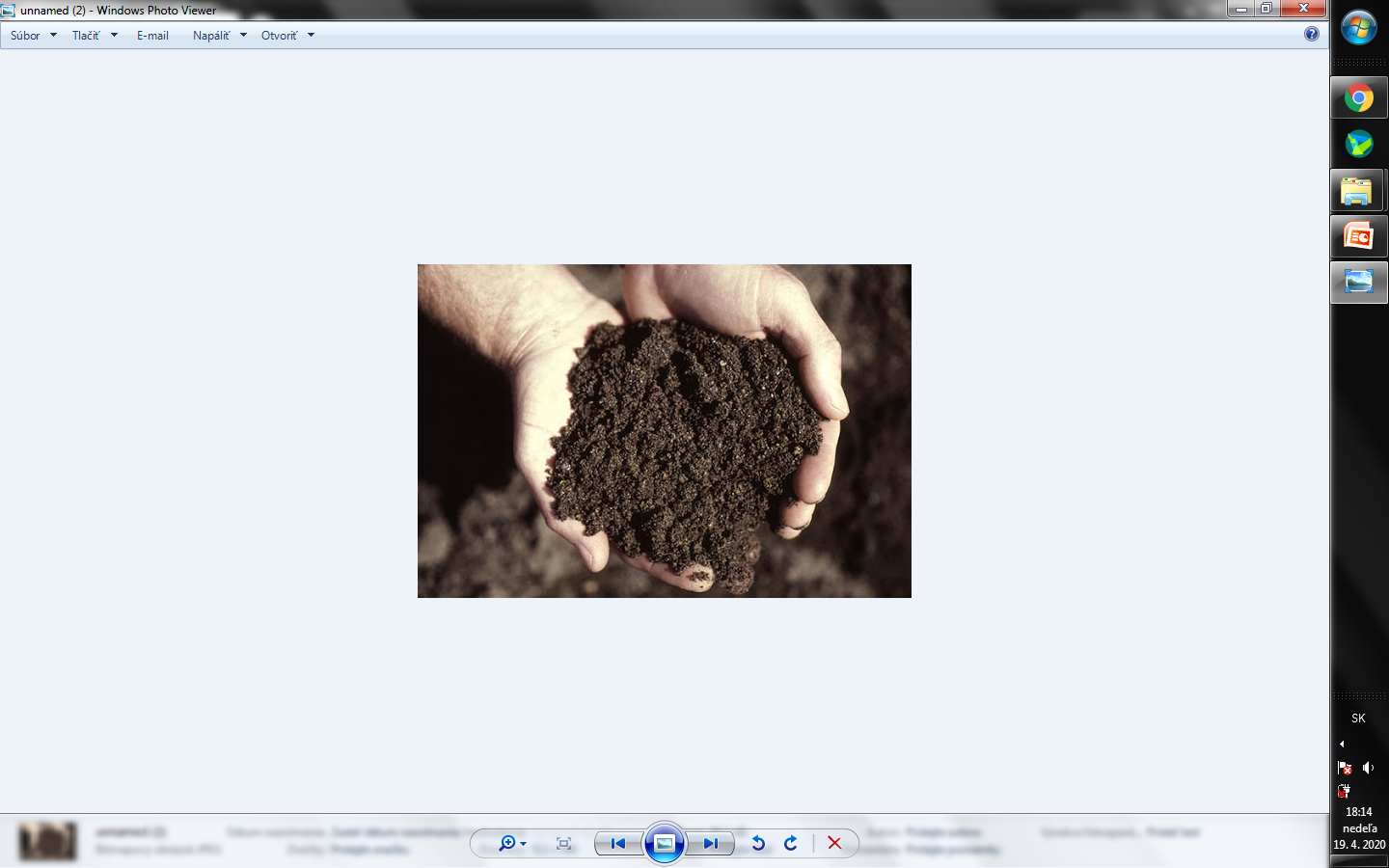 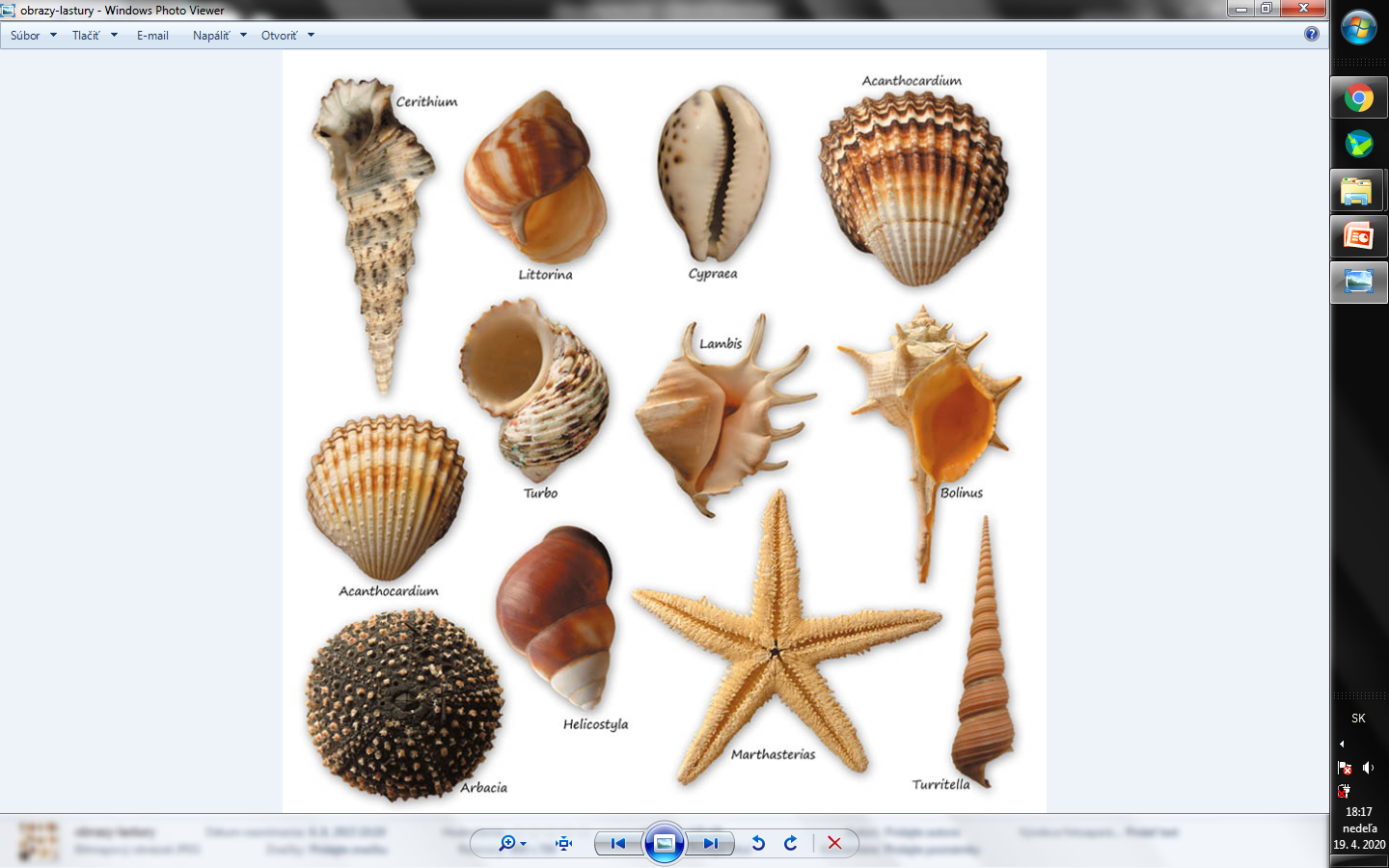 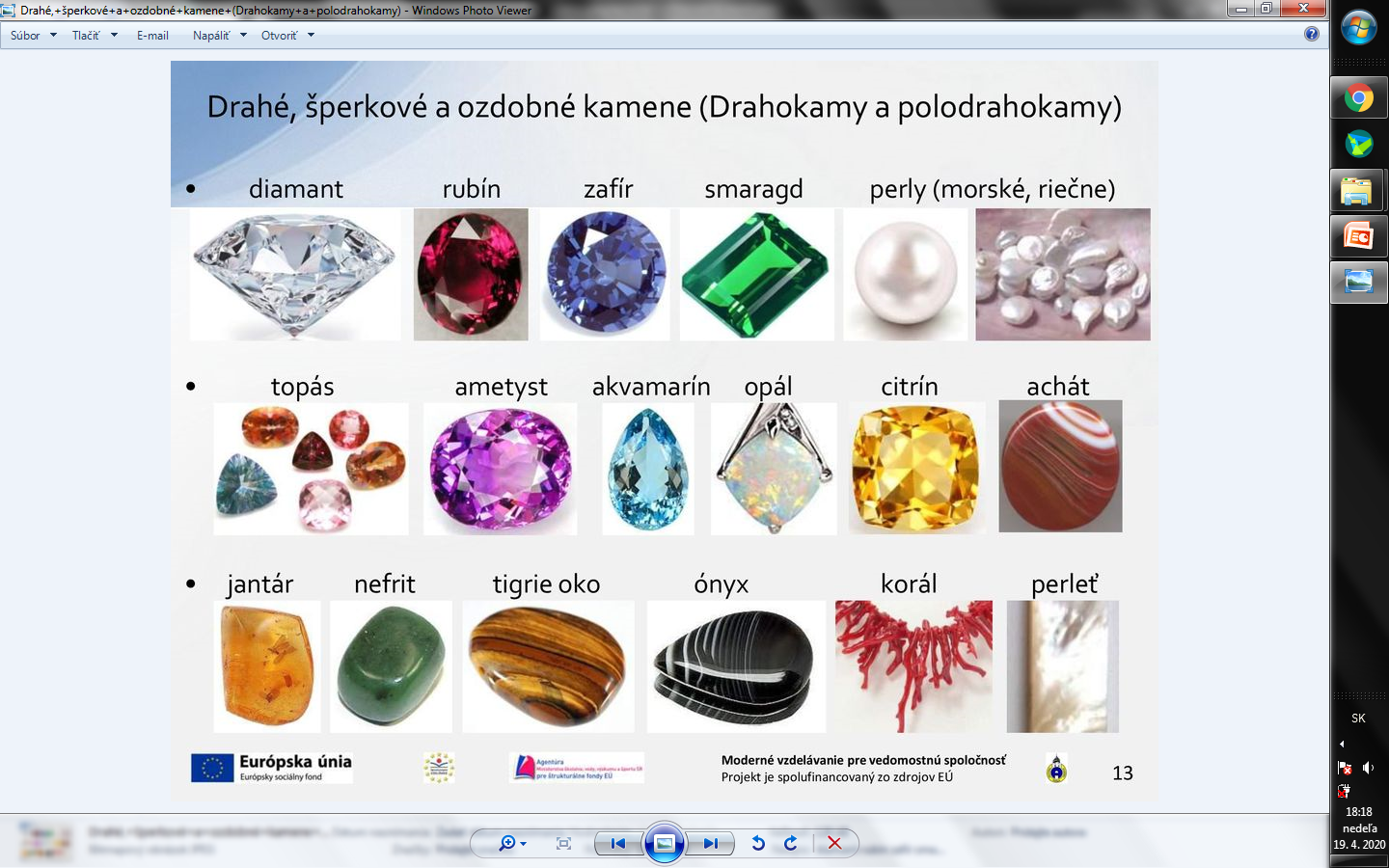 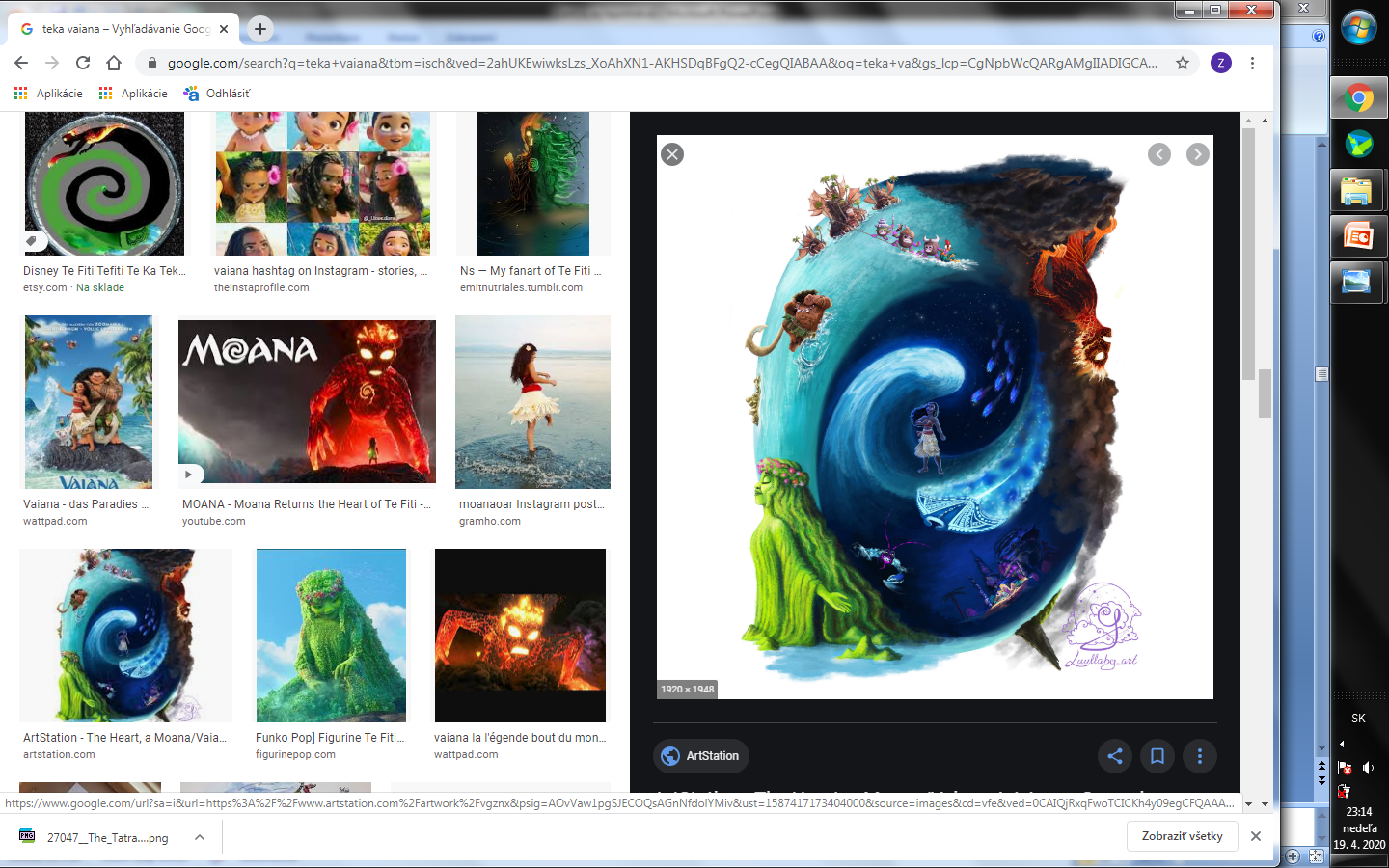 Hory, lesy, lúky, potoky, rieky, jazerá, moria, oceány, sopky a gejzíry – aj to sú bohatstvá našej Zeme
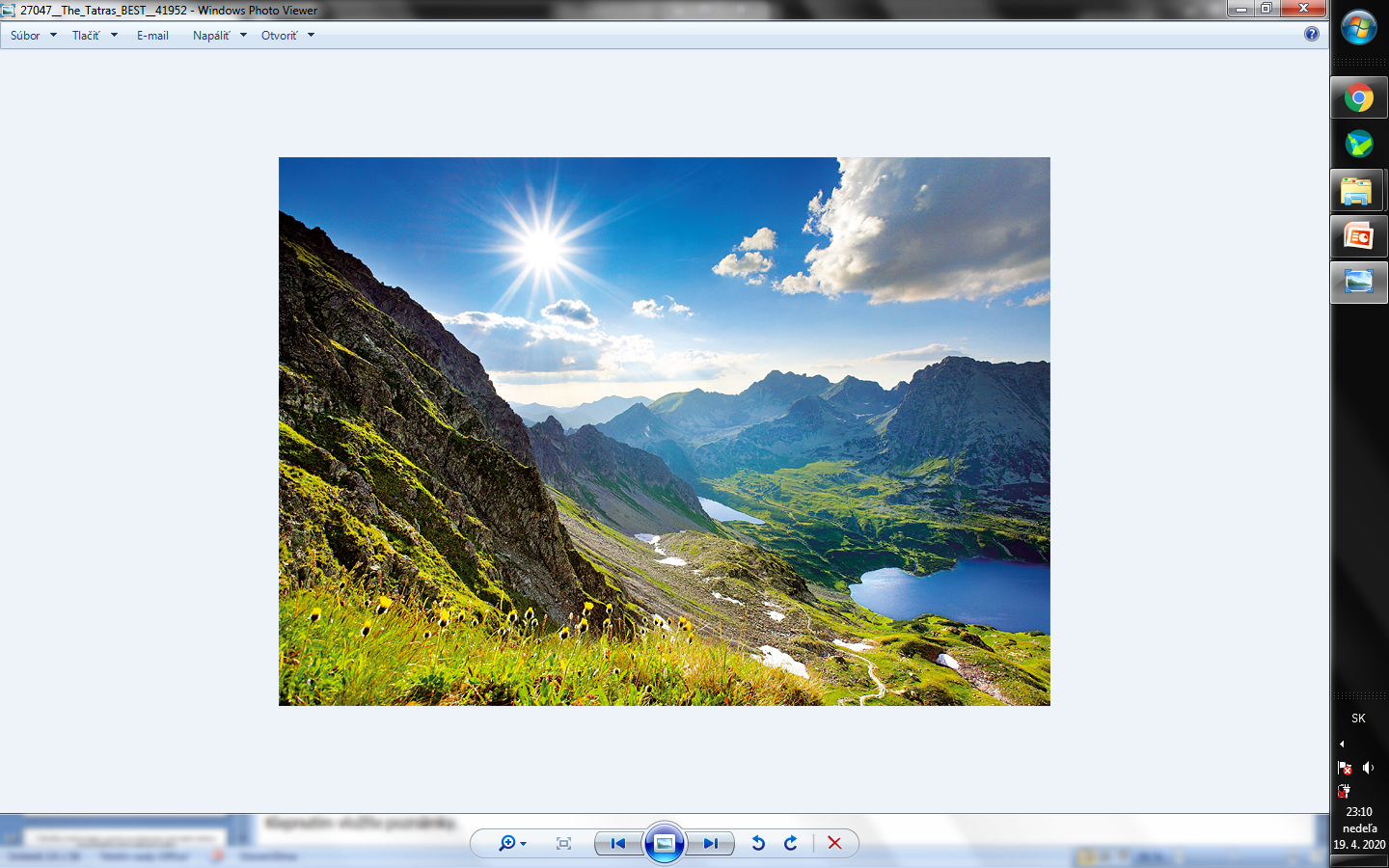 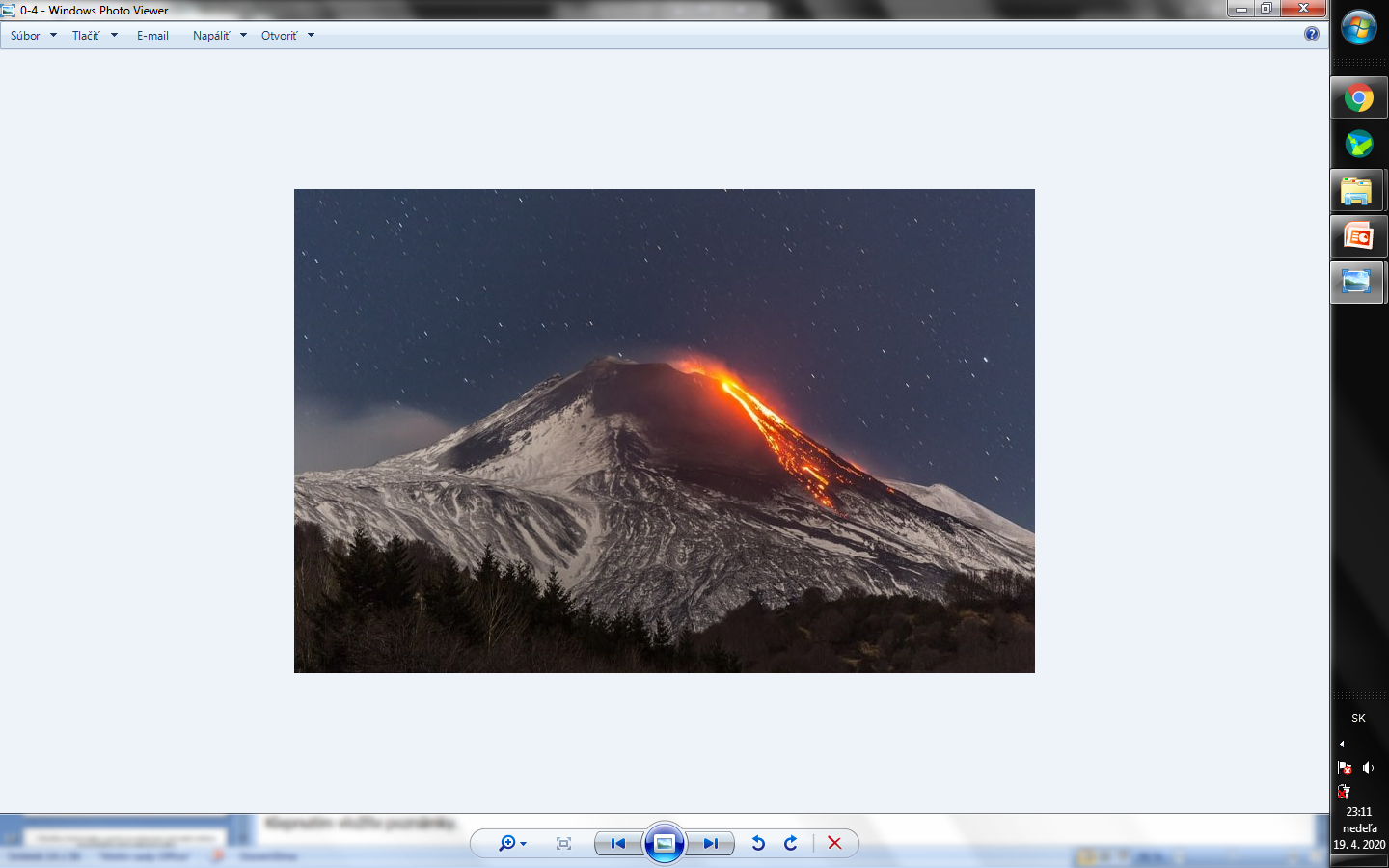 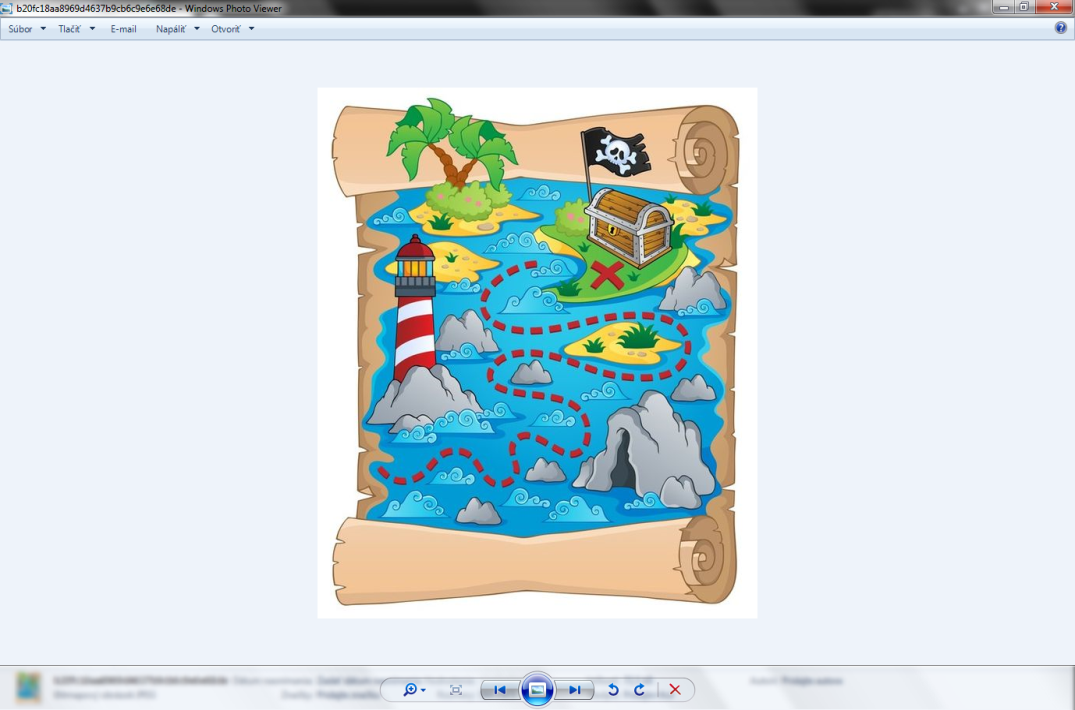 Ako vyzerá naša Zem         to vieme aj vďaka pirátom, moreplavcom a kozmonautom .
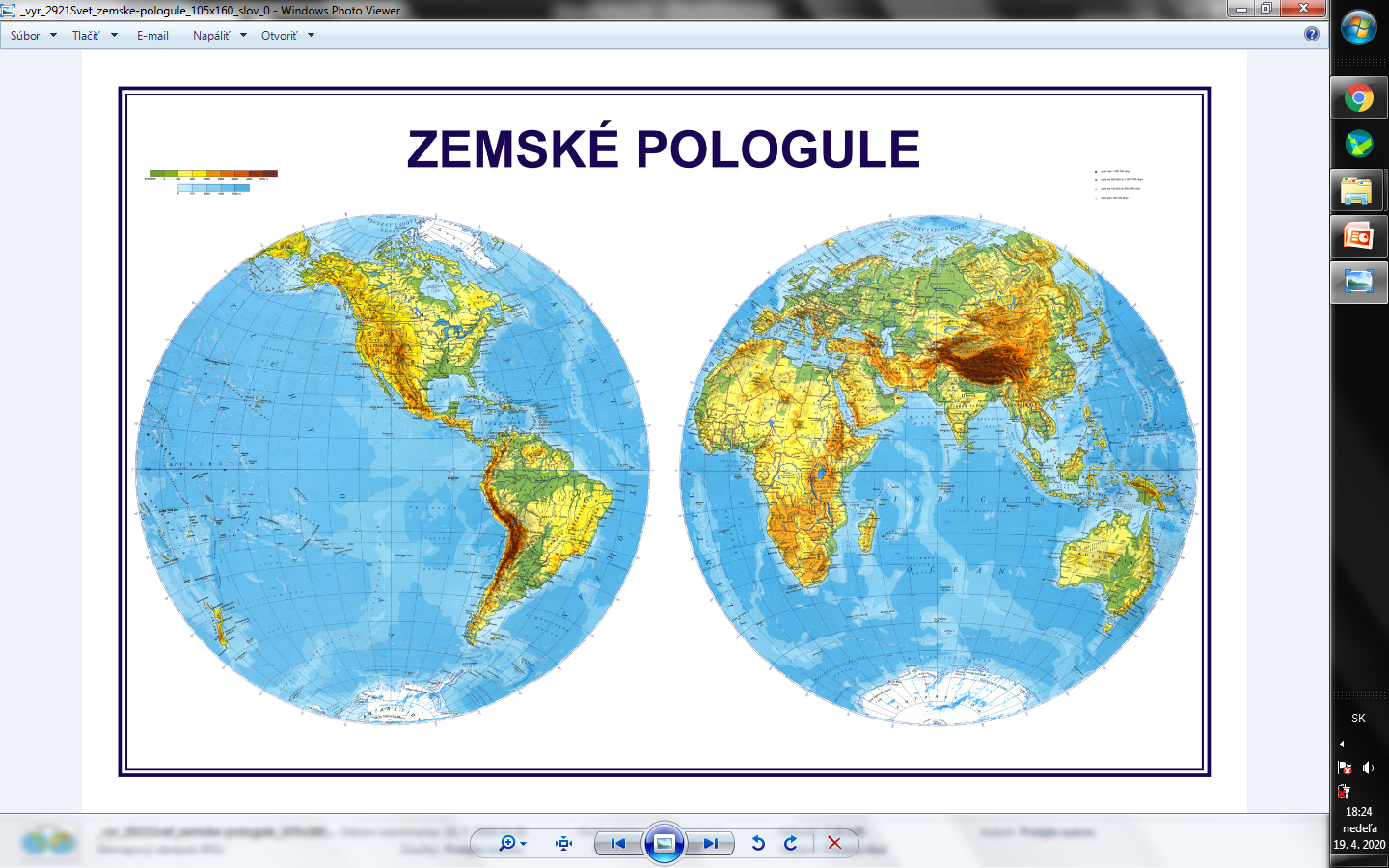 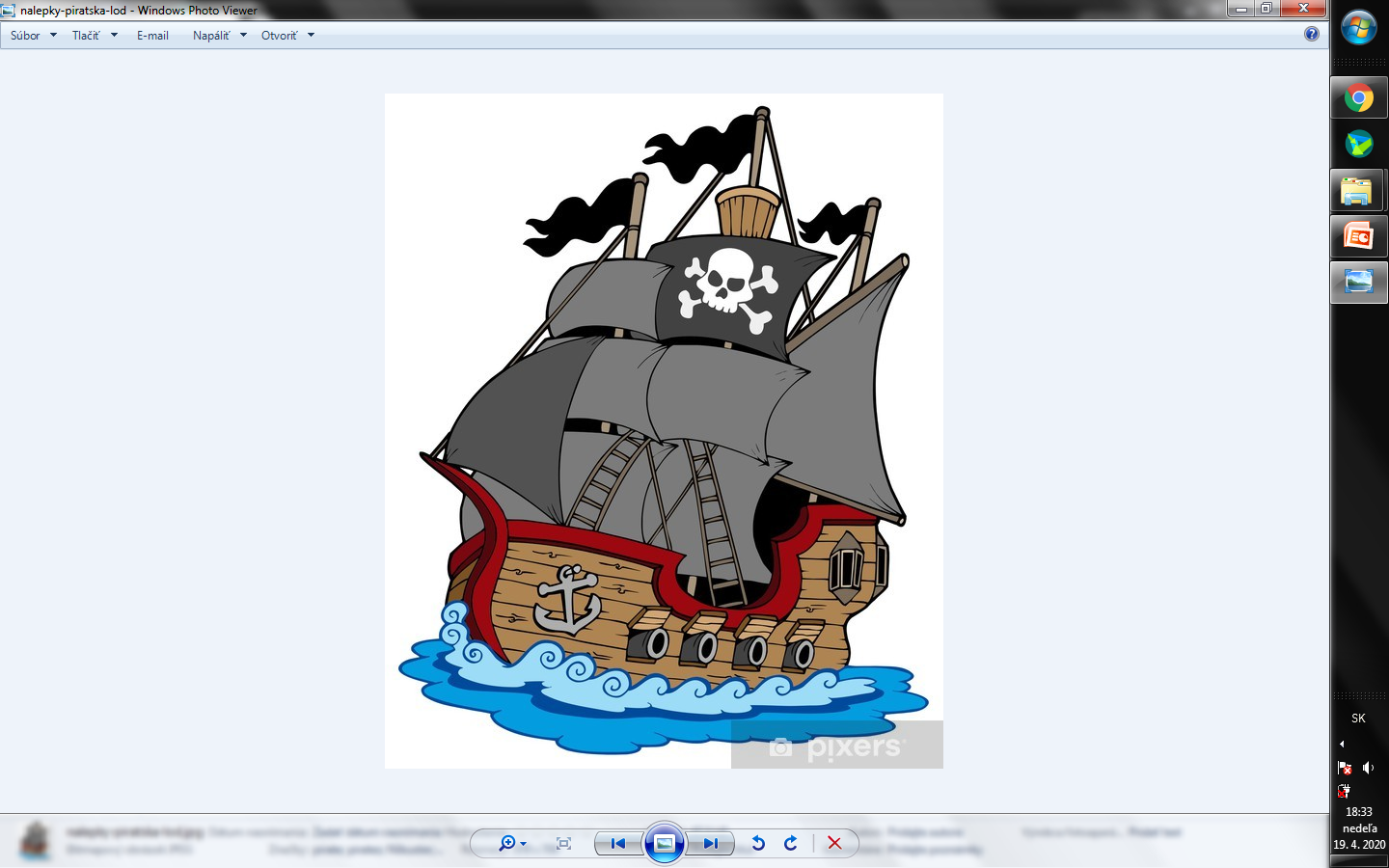 Pracovný list plynulým ťahom pospájaj prerušované čiary, pologule vyfarbi
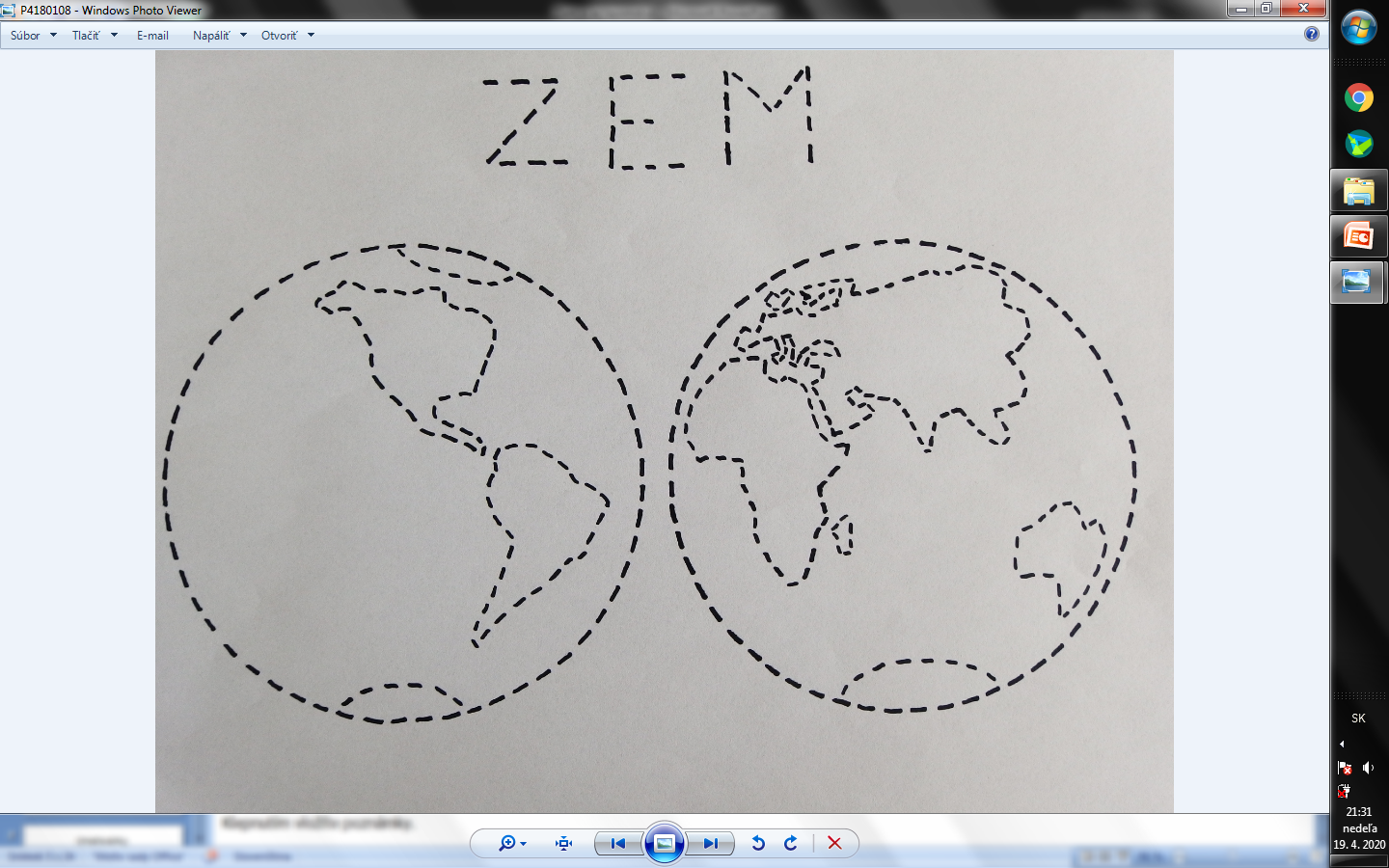 Pred každou výtvarnou činnosťou si rozcvičíme ruky, ohýbame prsty, krúžime zápästím, dbáme na vzpriamené sedenie, správny úchop ceruzky a nožníc.Raz sa prsty hádali akú prácu konali. Palec ten je silný, ukazovák pilný, Prostredník je najdlhší, prstenník  je najkrajší  a malíček najmenší.
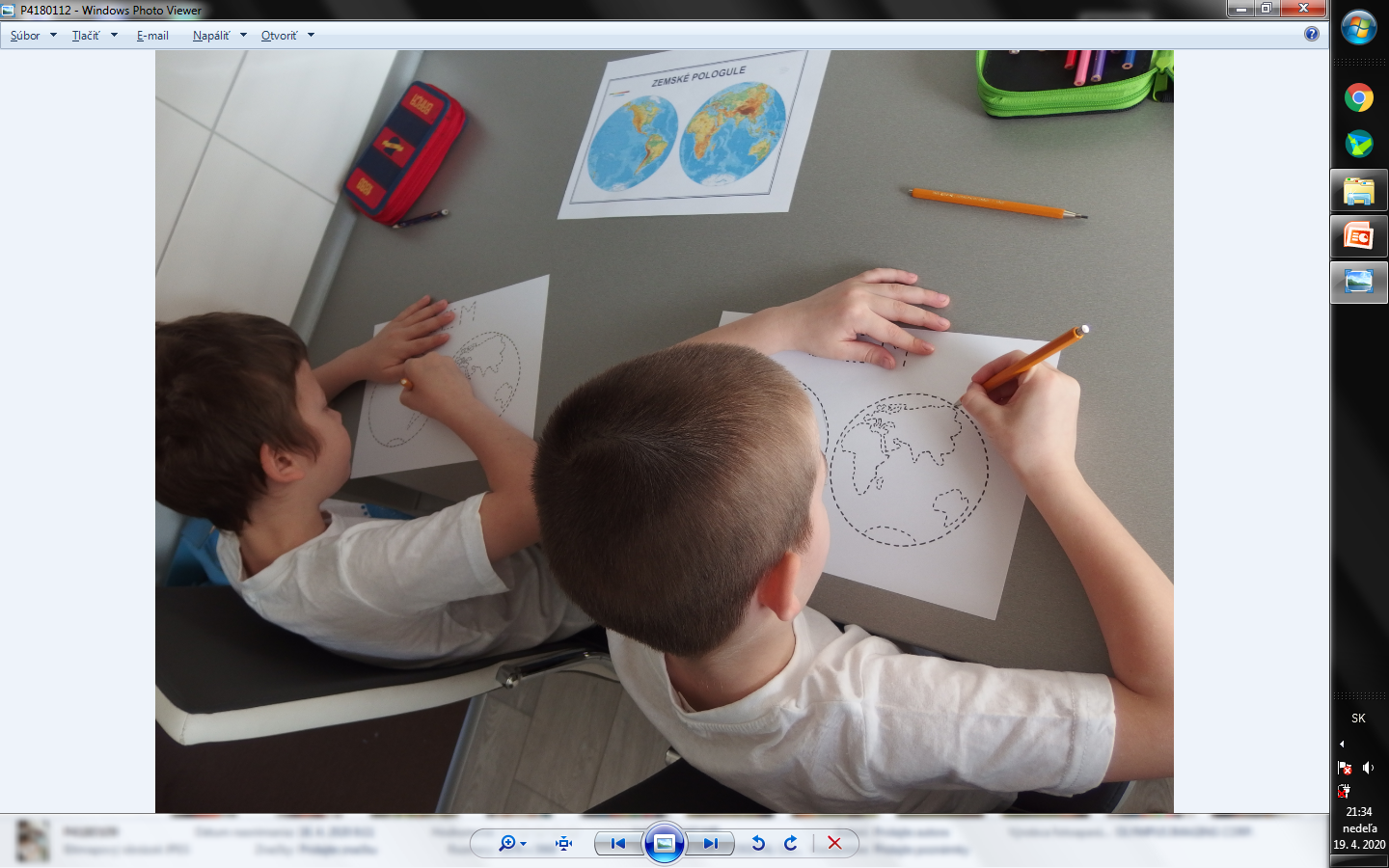 Planétu Zem treba chrániťVieš, čo škodí planéte? (dym z aut, továrne, spreje, odpadky, plytvanie vody a elektriky a iné)
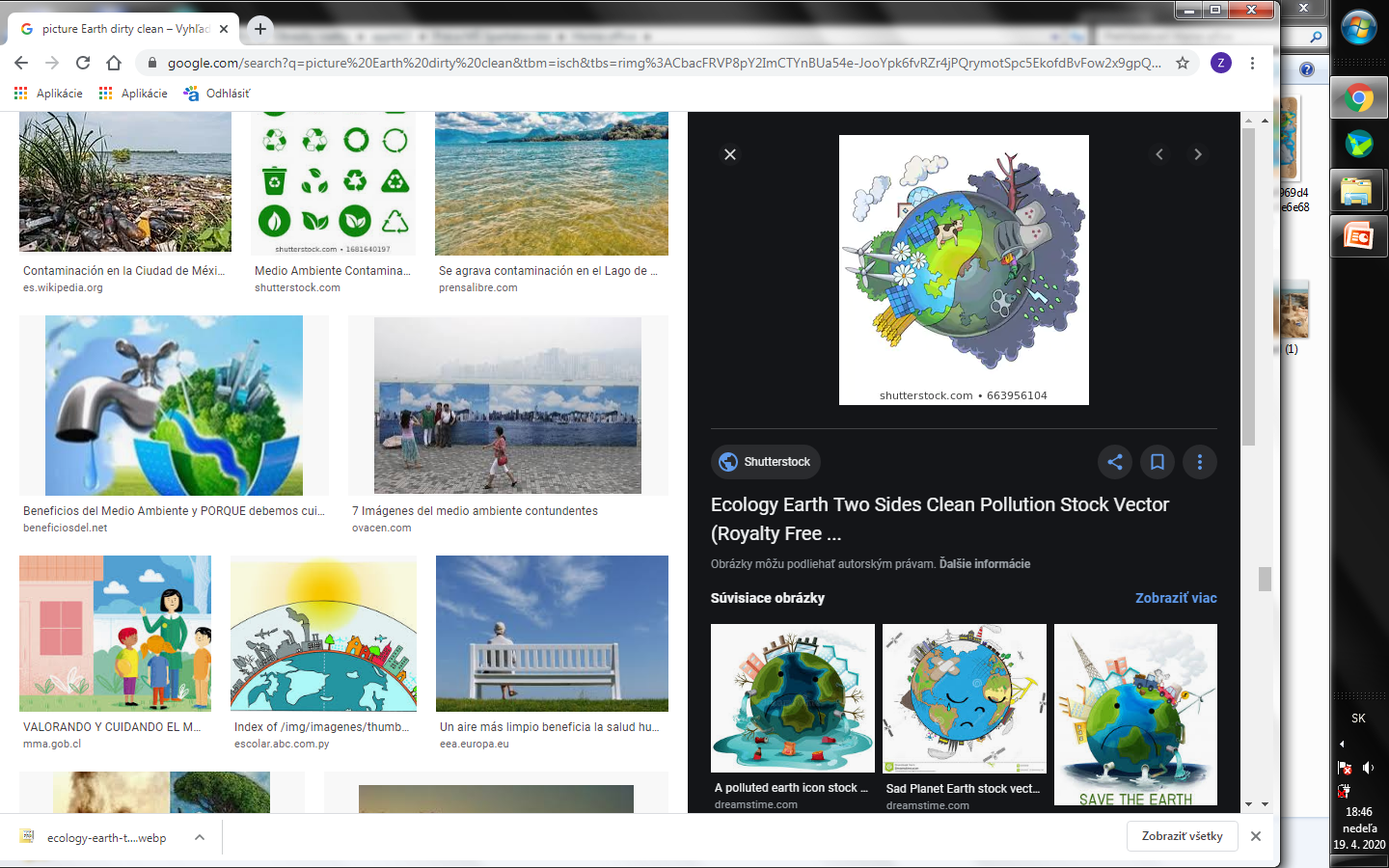 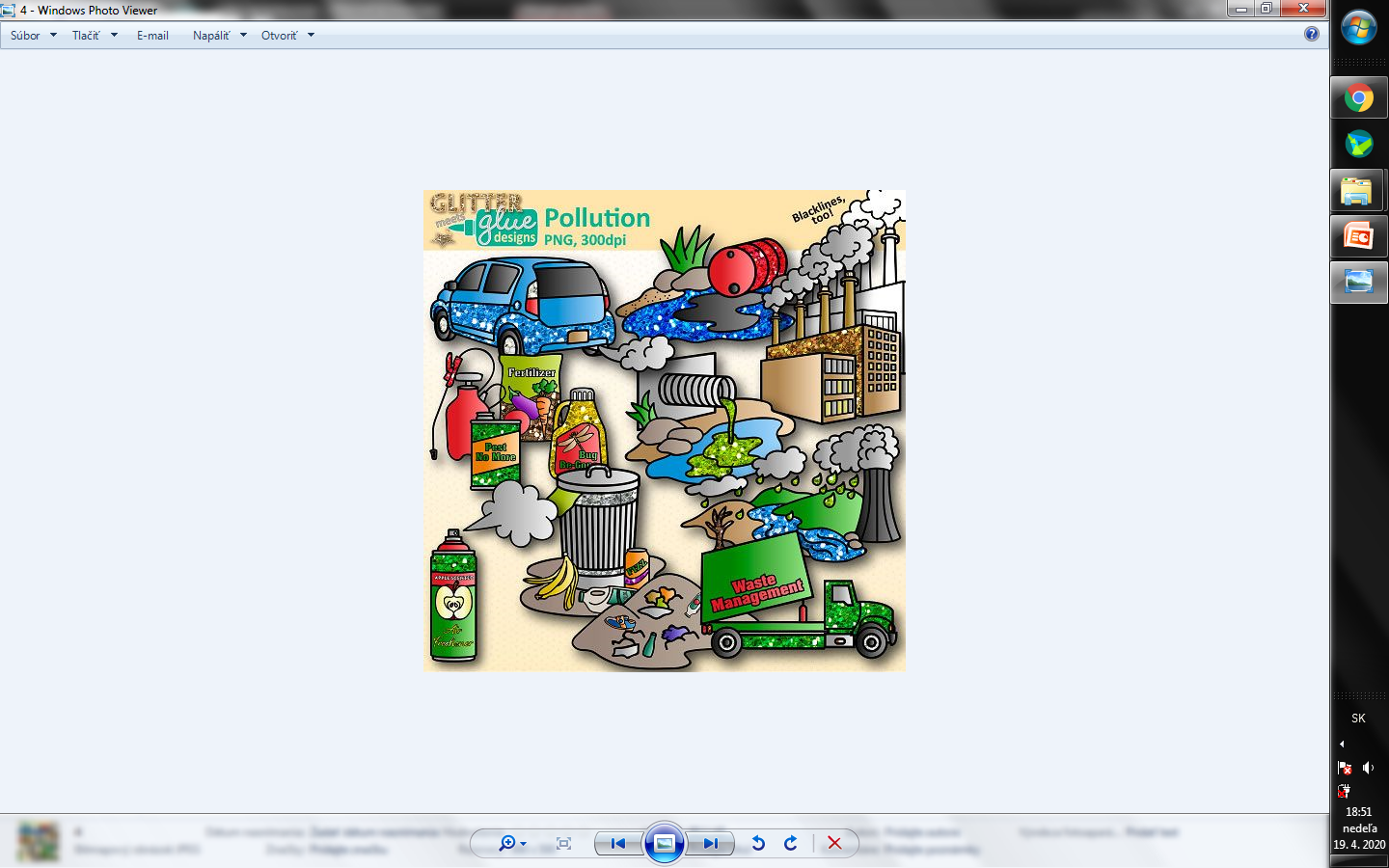 Omaľovánky
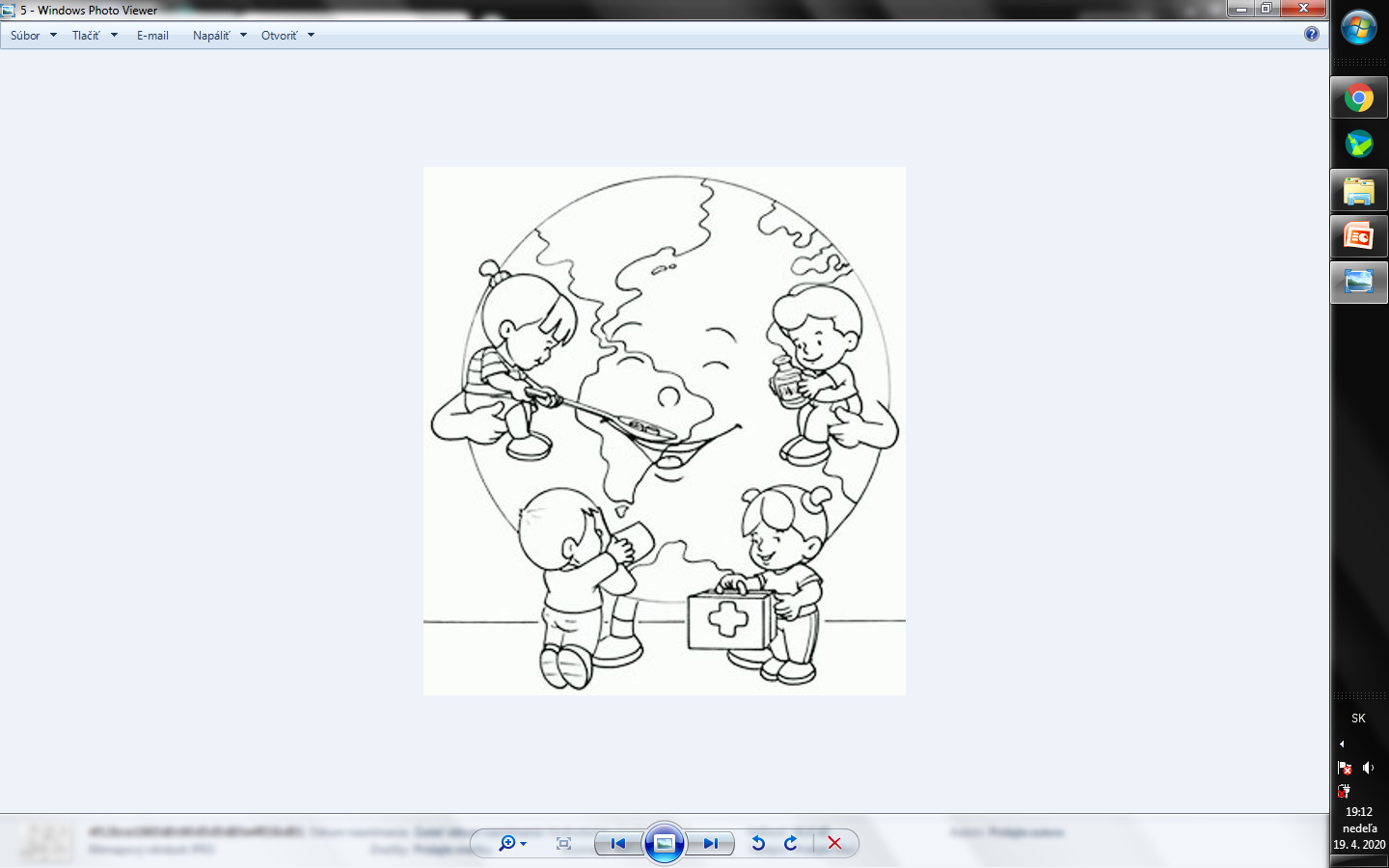 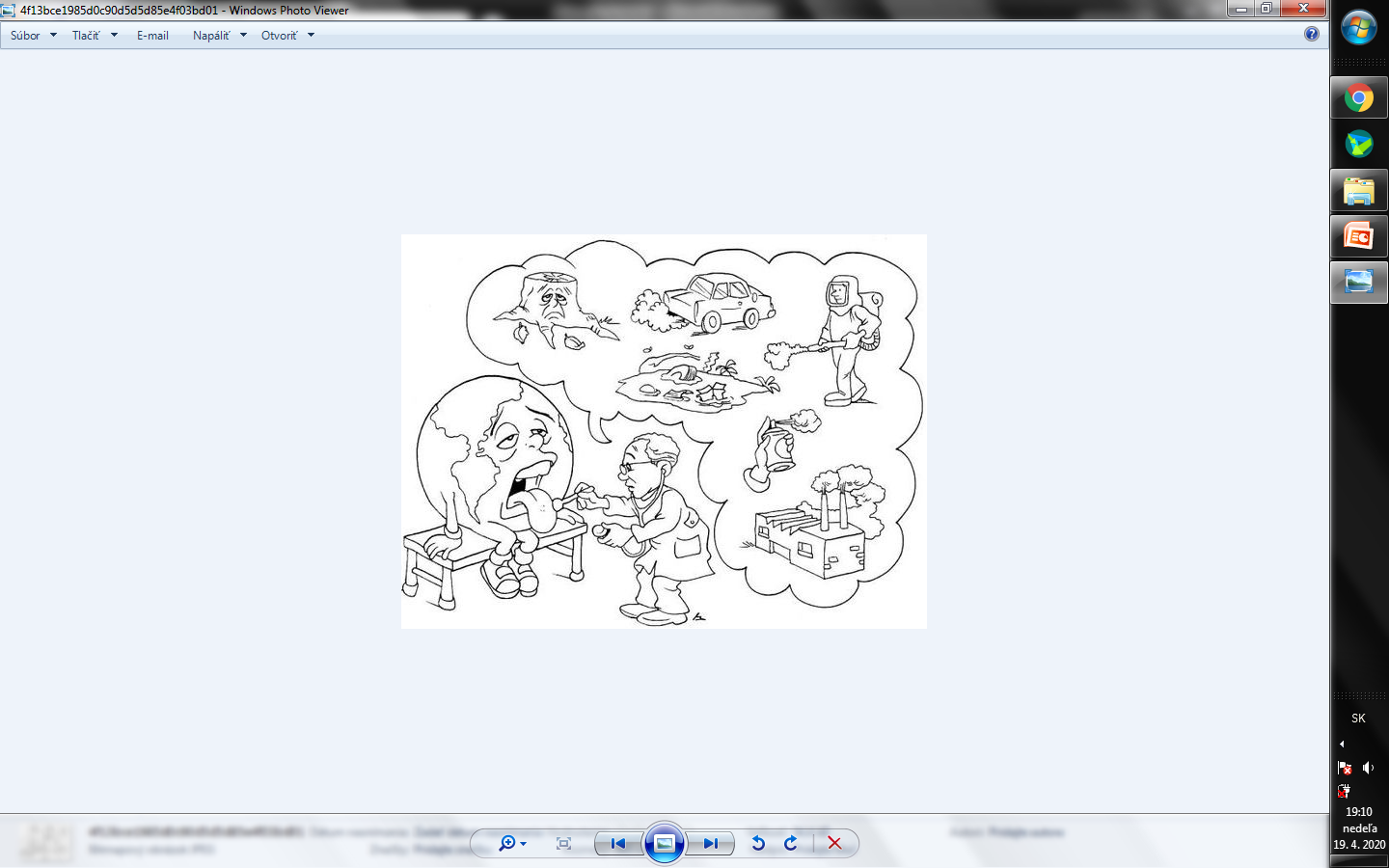 Nakreslime si Zem s odkazom Naša kreslená planéta je smutná, lebo je špinavá...ale keď sa papier roztiahne...postup ako vyrobiť rozťahovací obrázok https://artmama.sme.sk/tvorenie-z-papiera/vtipne-roztahovacie-obrazky
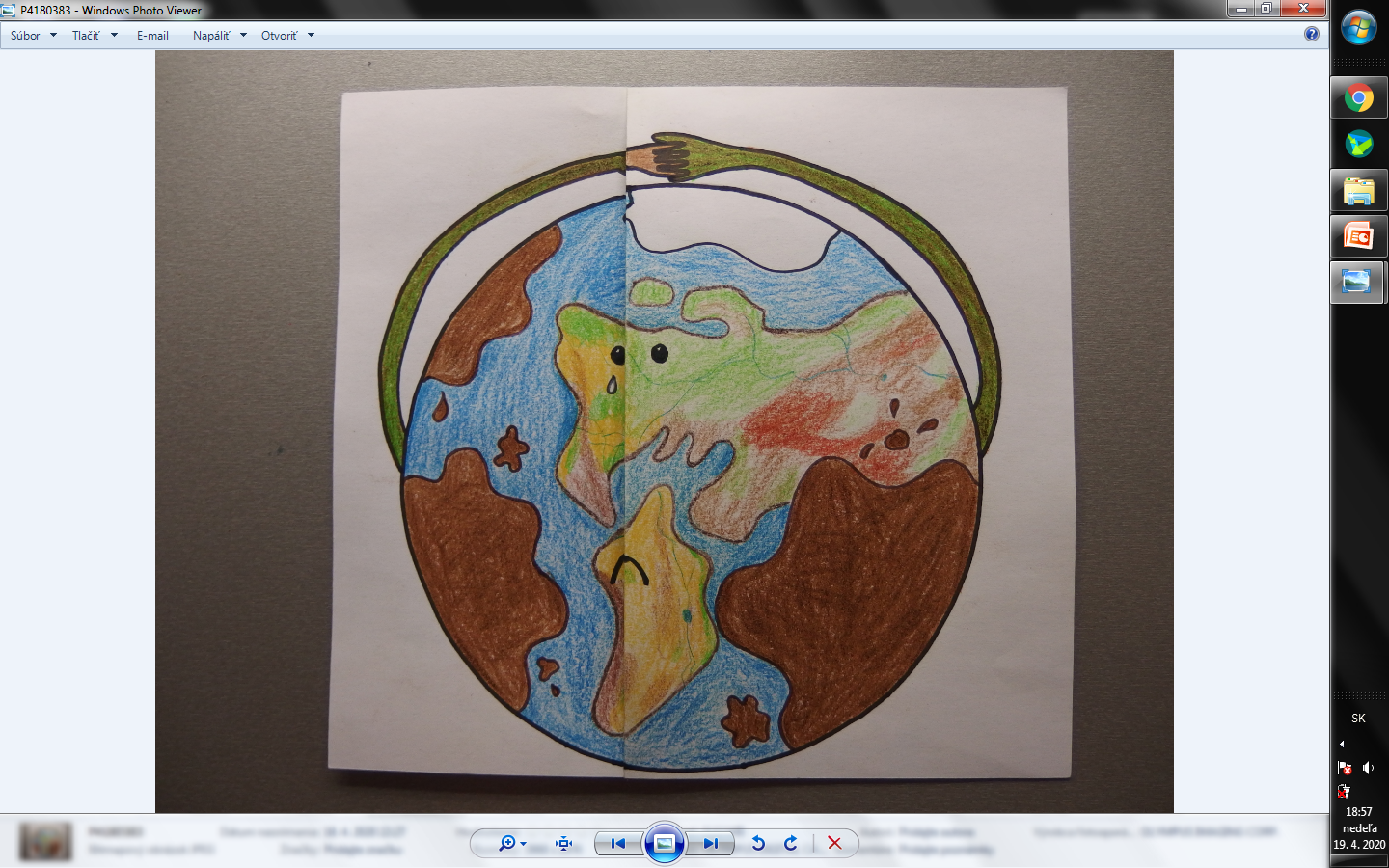 ...planéta je šťastná, lebo sa čistí...ale úplne sama to nezvládne, musíme jej pomáhať...
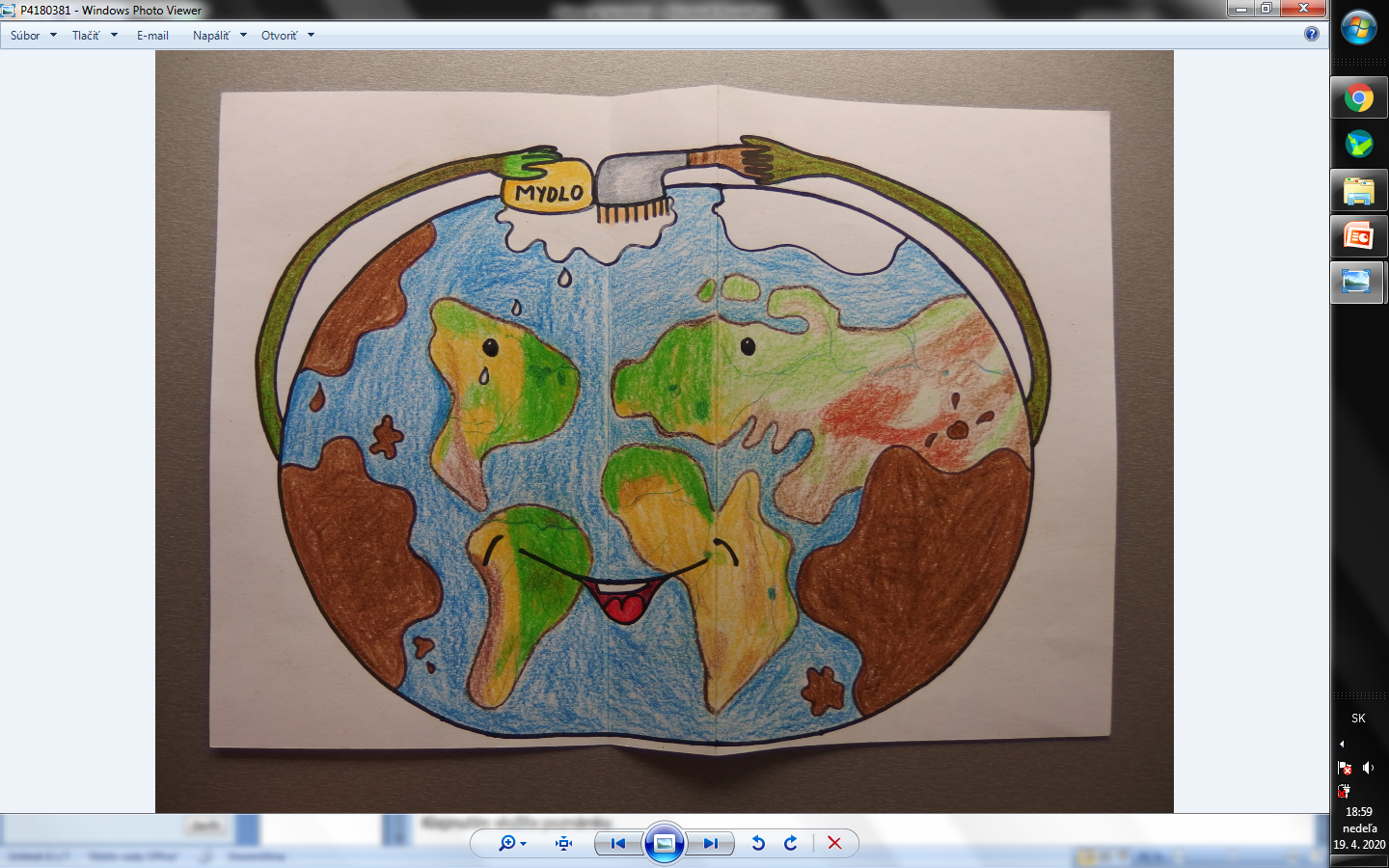 Ako Kubko a Maťko planétu Zem čistili
Môžeme začať s triedením odpadu:
2x ročne sa na našej škole koná zber papiera
v škôlke máme špeciálnu nádobu na staré batérie
-doma môžeme separovať  aj sklo, plast  a ostatný odpad
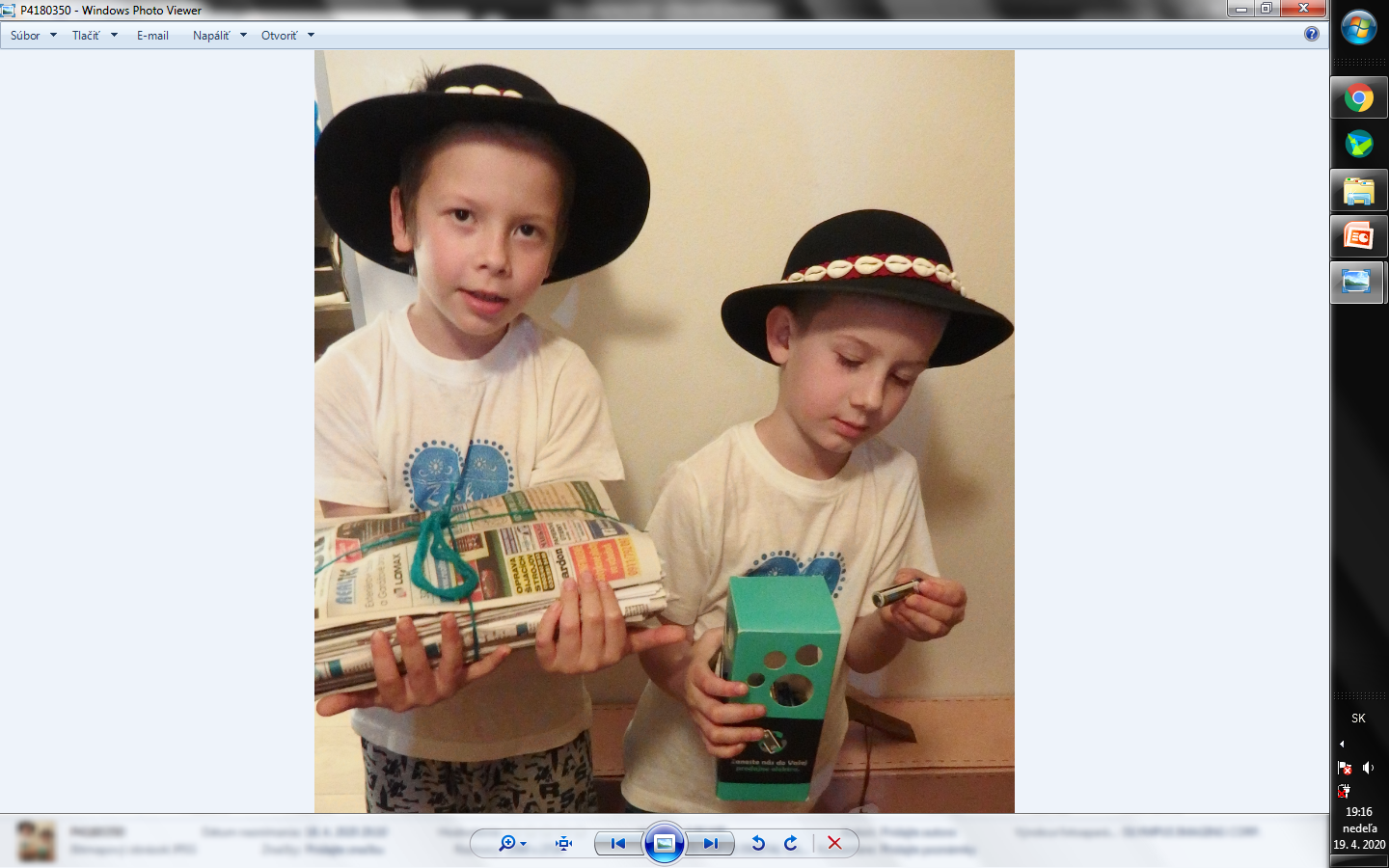 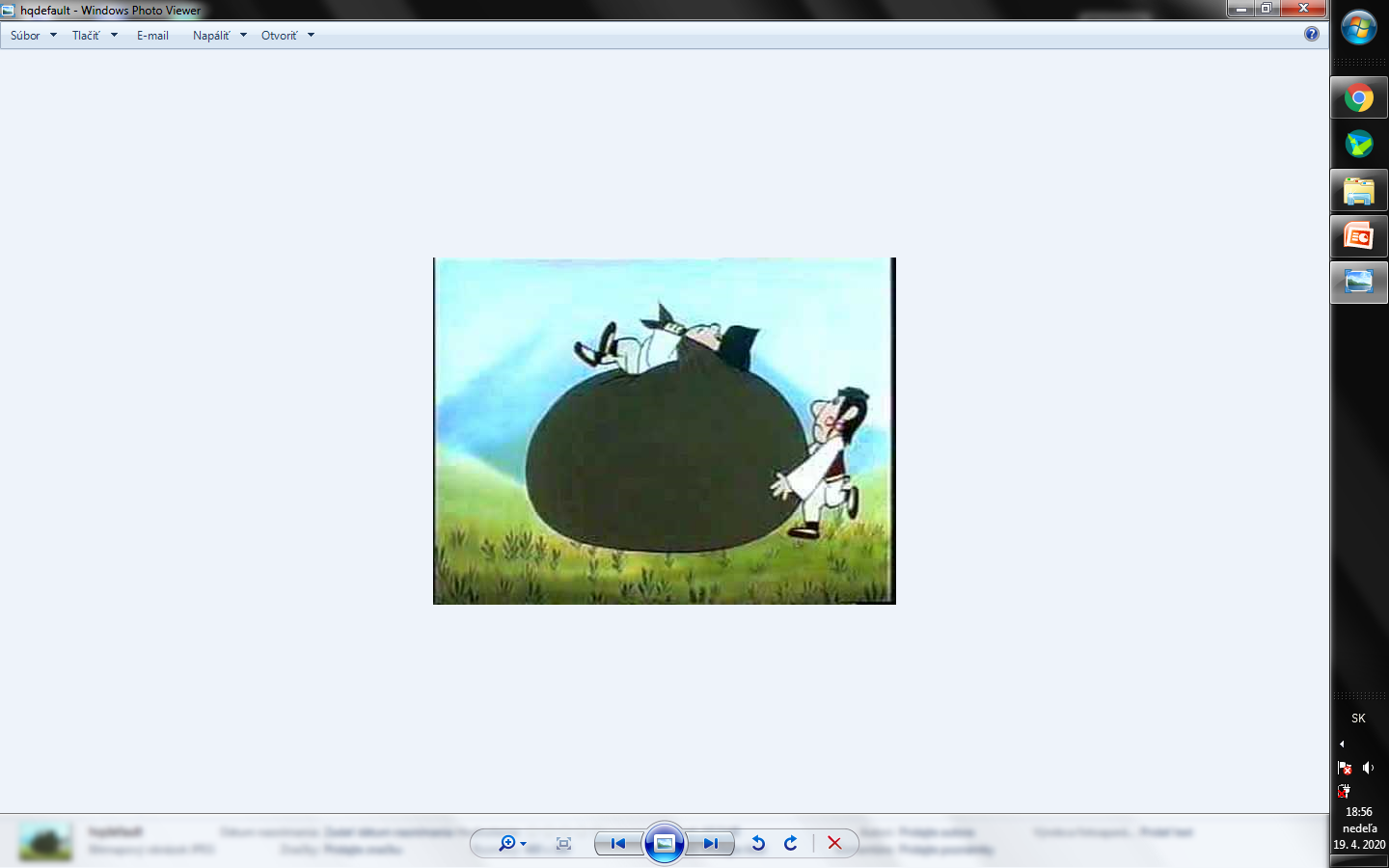 Skúsme si to natrénovať pomocou hrypostup na malé kontajneriky
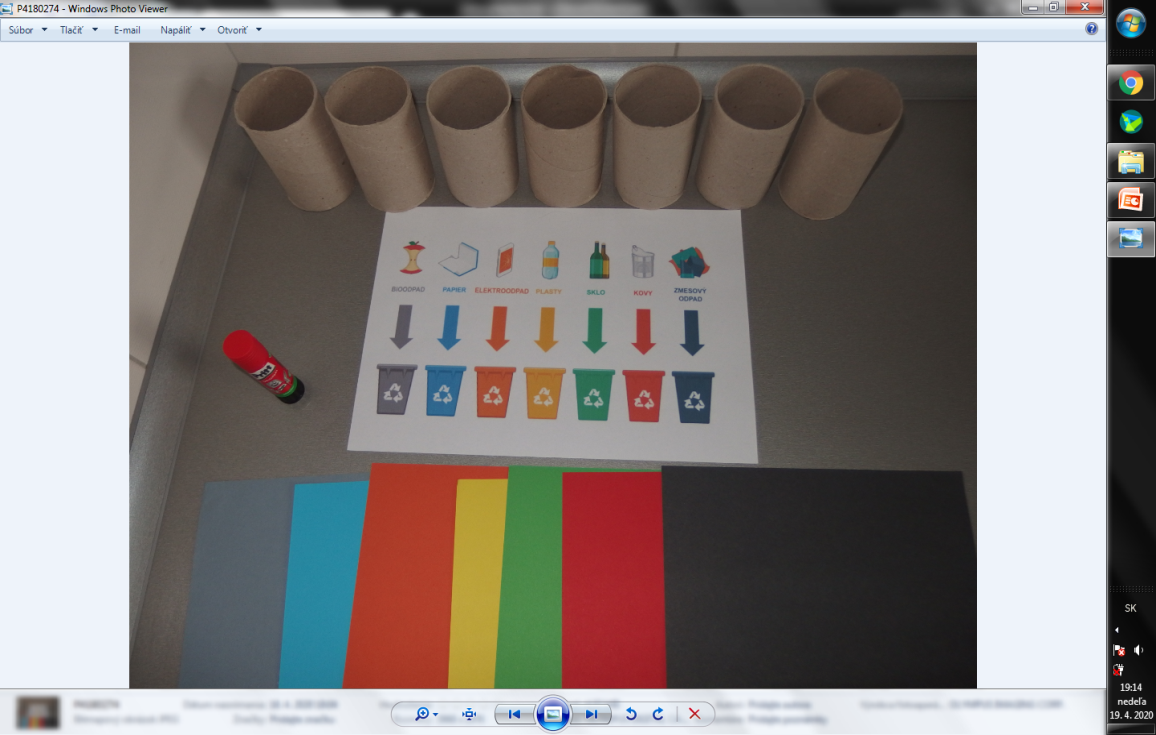 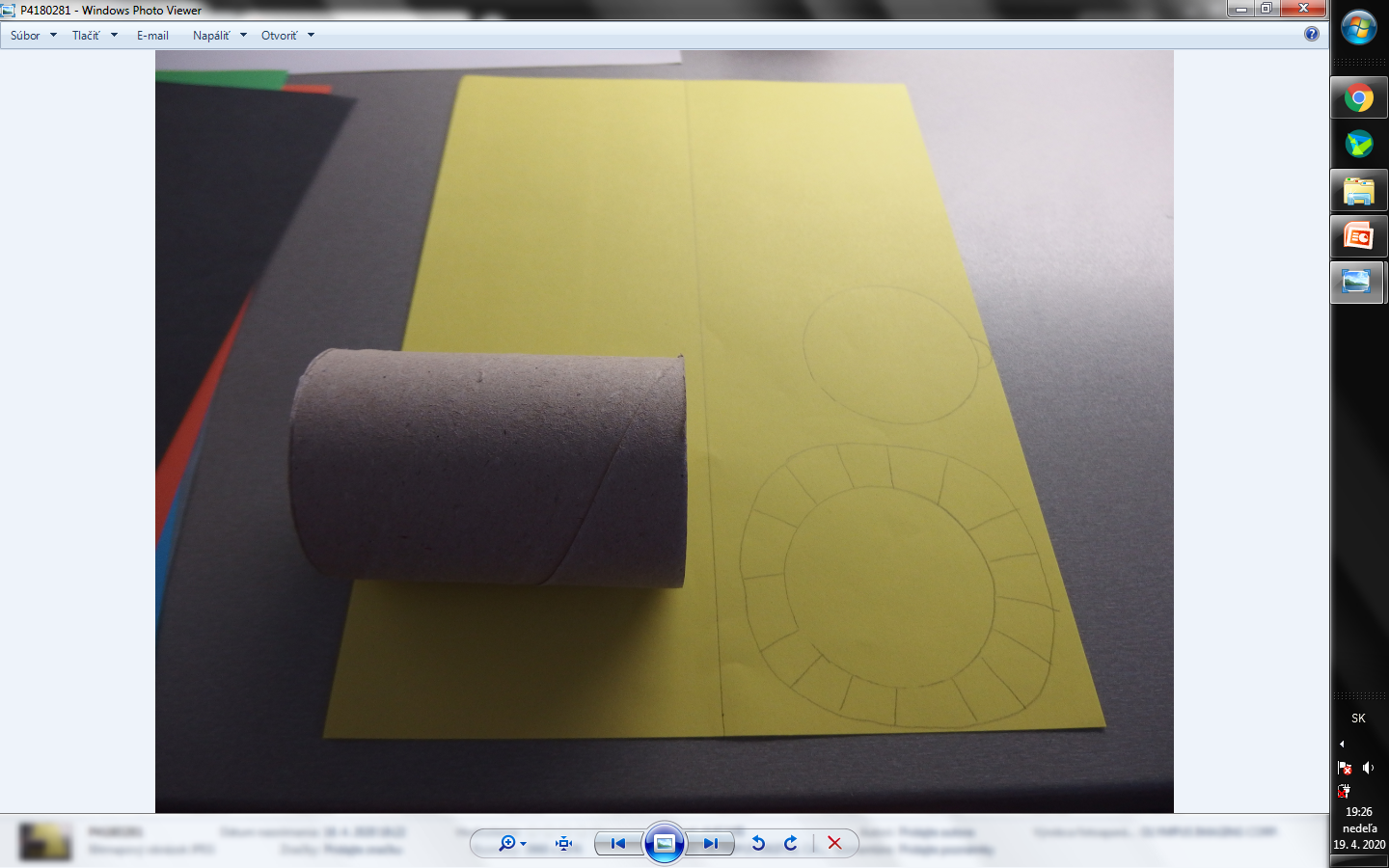 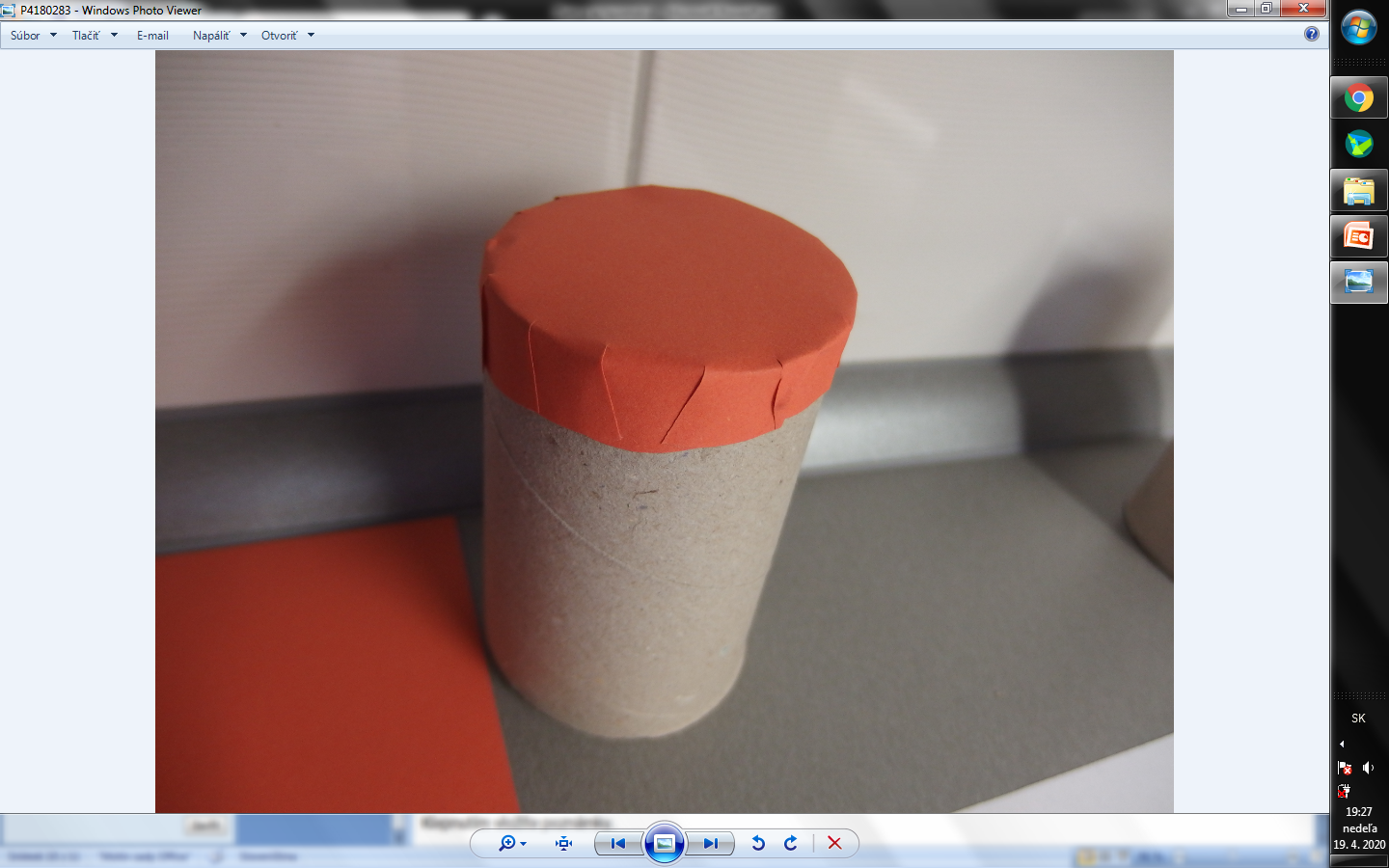 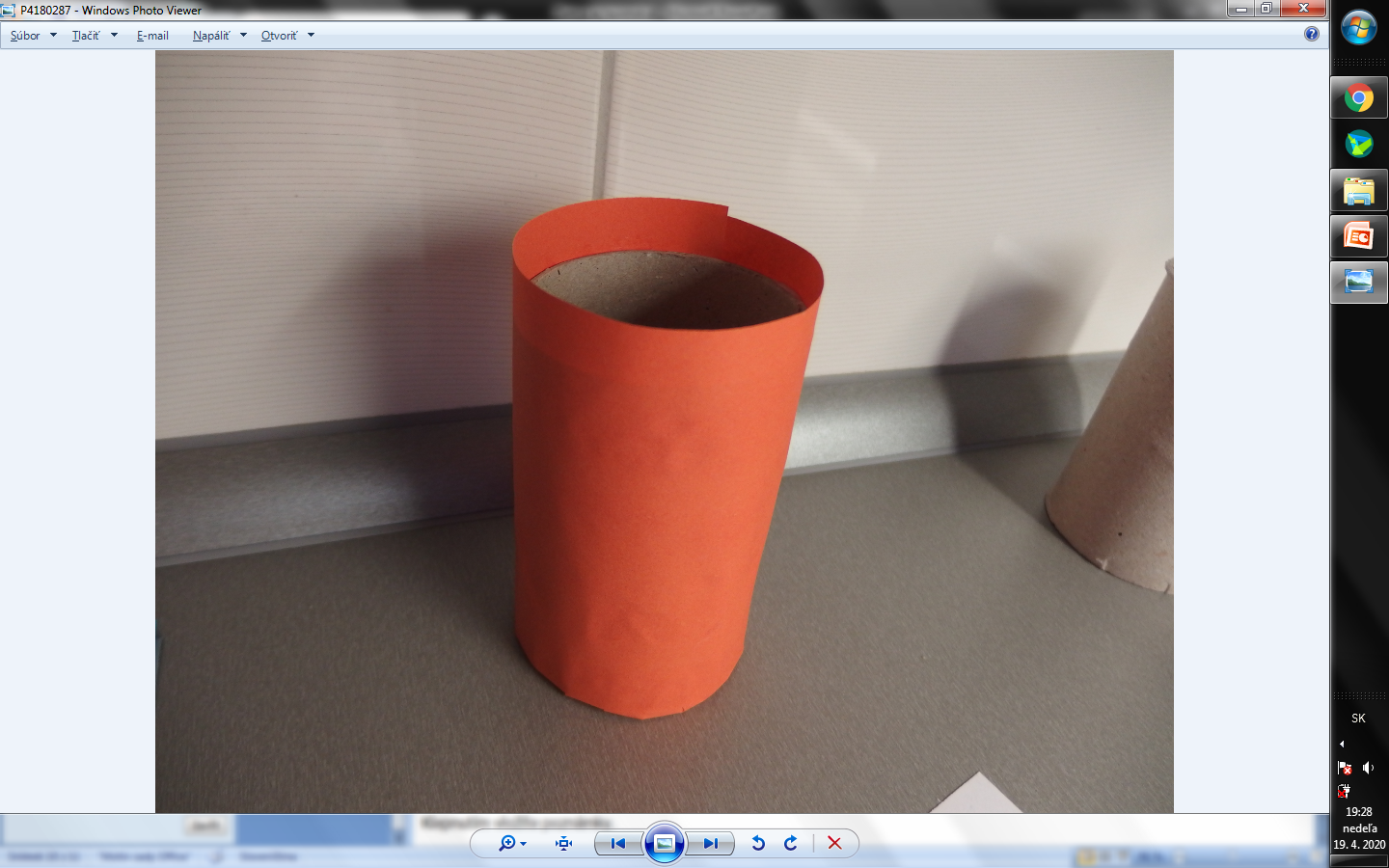 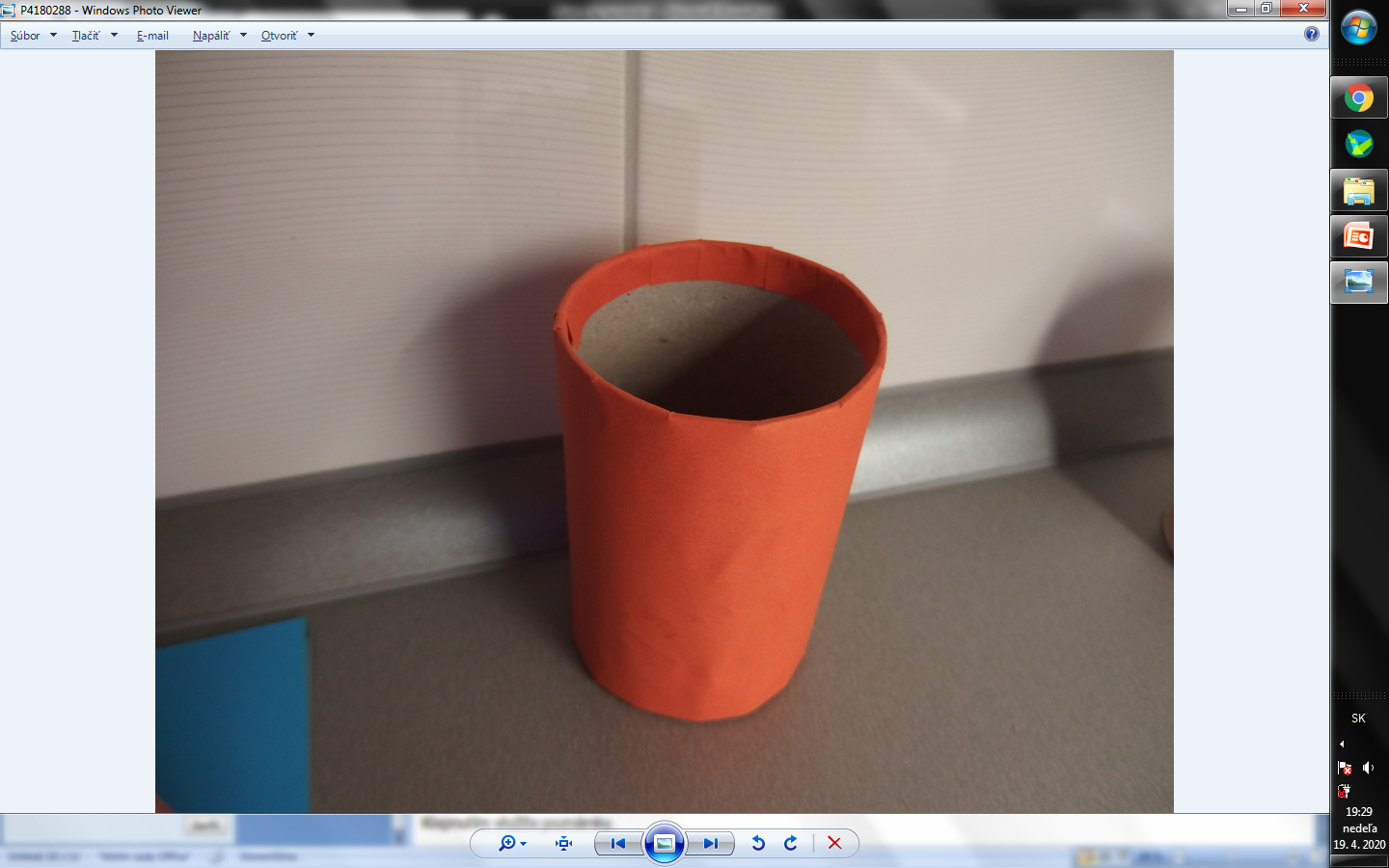 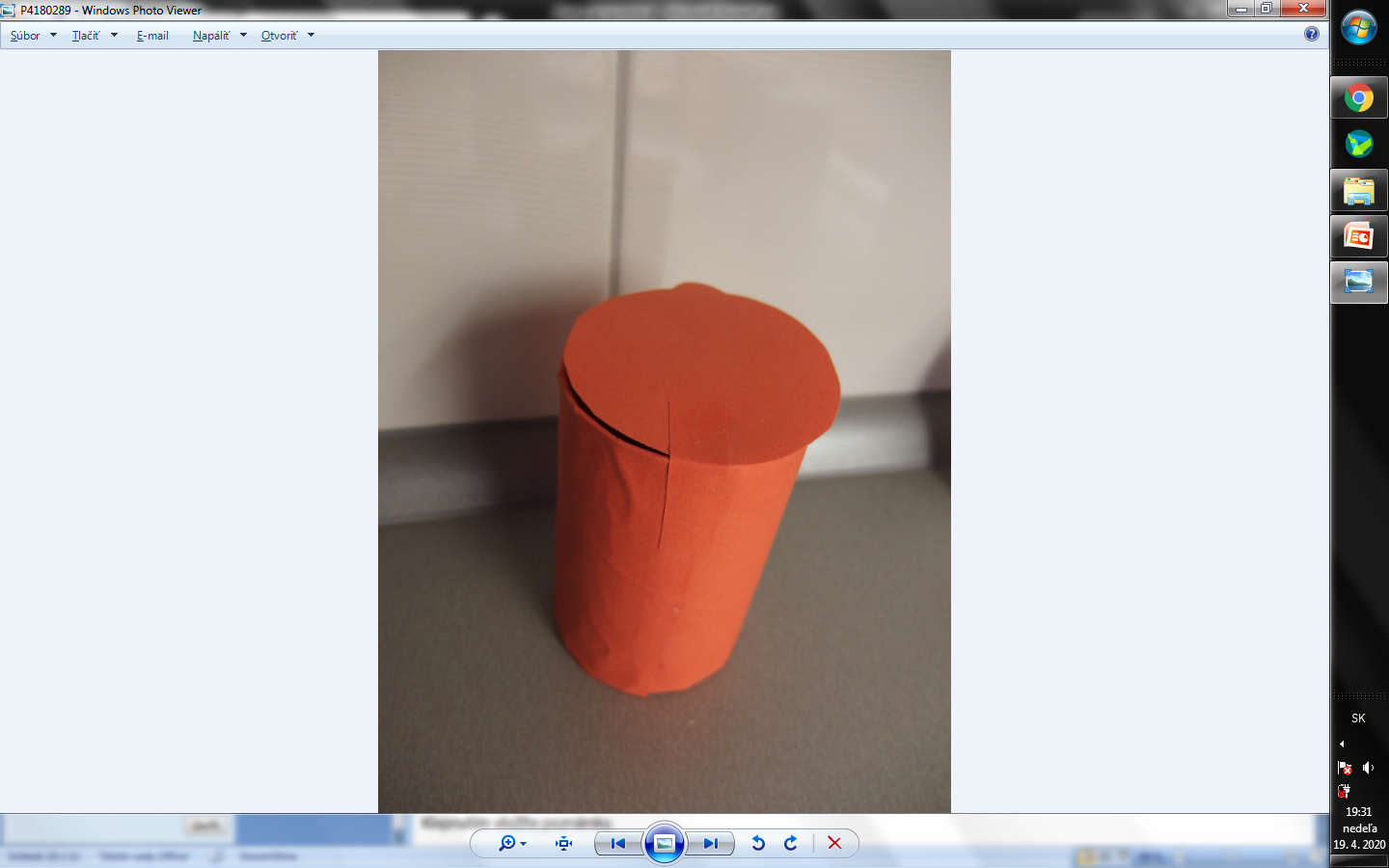 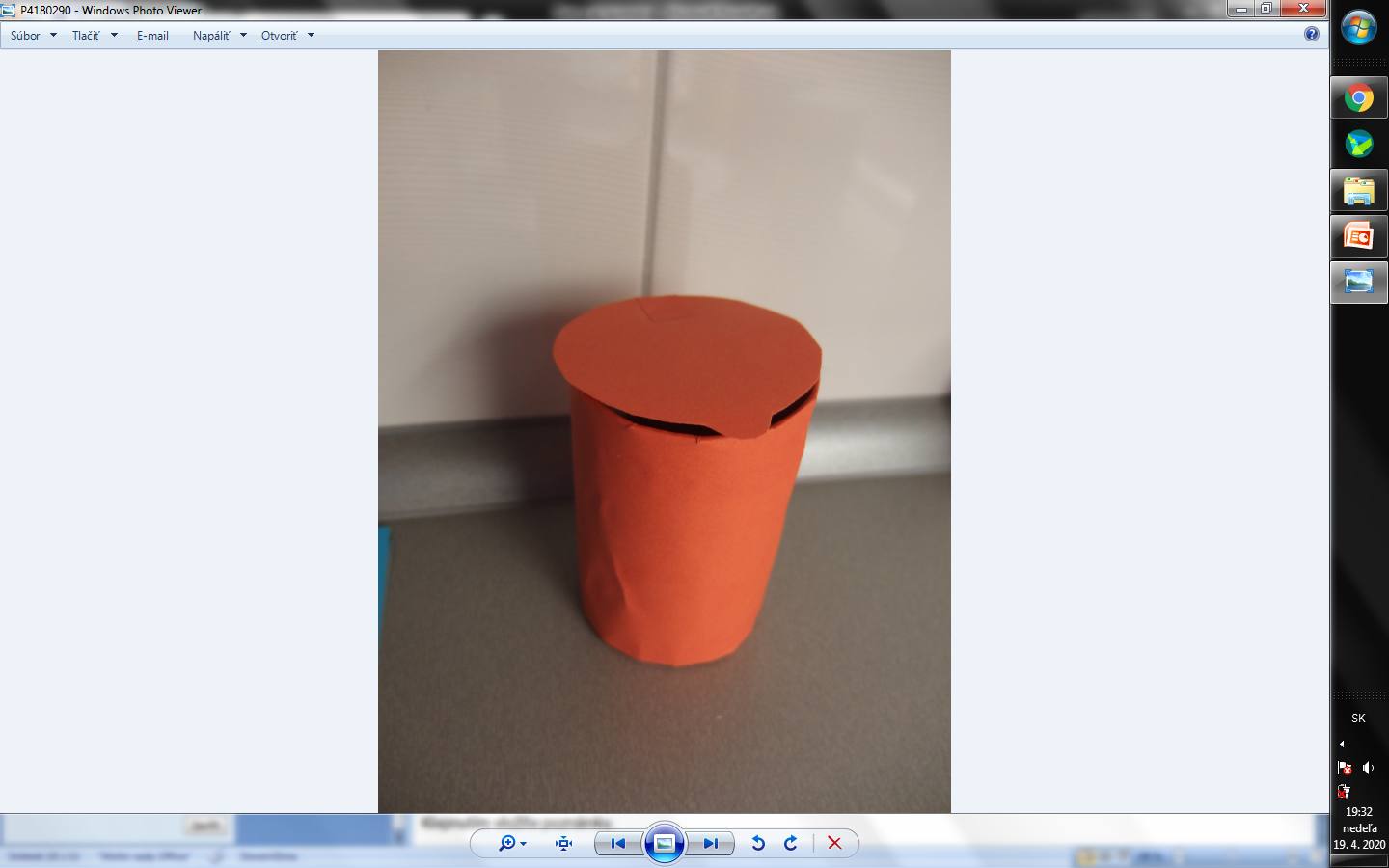 Môžeme deťom vytlačiť pomôcku, alebo im vysvetlime, aký odpad patrí do ktorého kontajnera. Taktiež si môžeme vytlačiť obrázok planéty Zem, a prekryť je odpadkami. Deti postupne triedia odpad do správneho kontajnera. Sivý- bioodpad, modrý- papier, oranžový- elektroodpad, žltý- plast, zelený- sklo, červený- kovy, čierny/tmavomodrý- zmiešaný odpad.
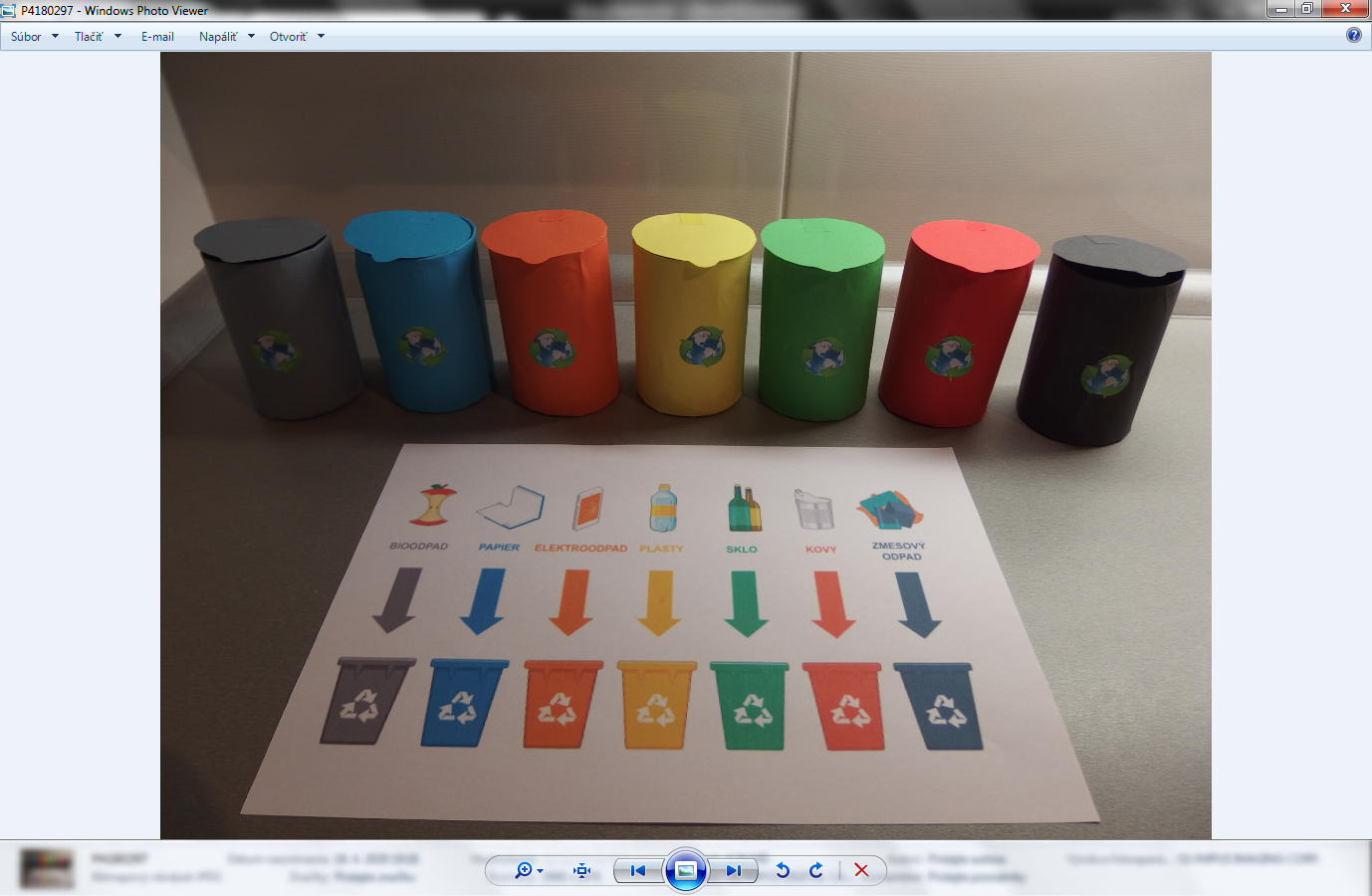 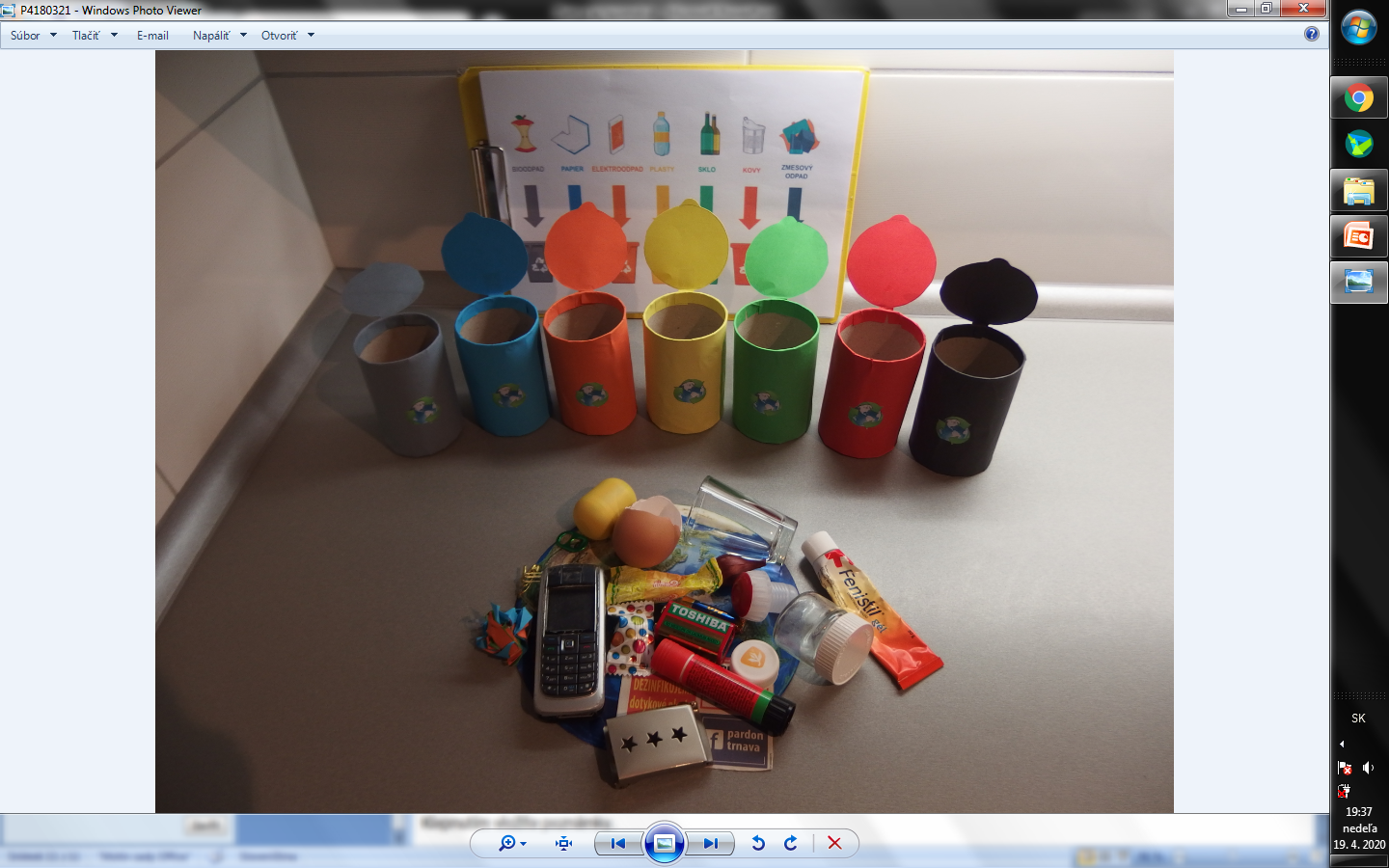 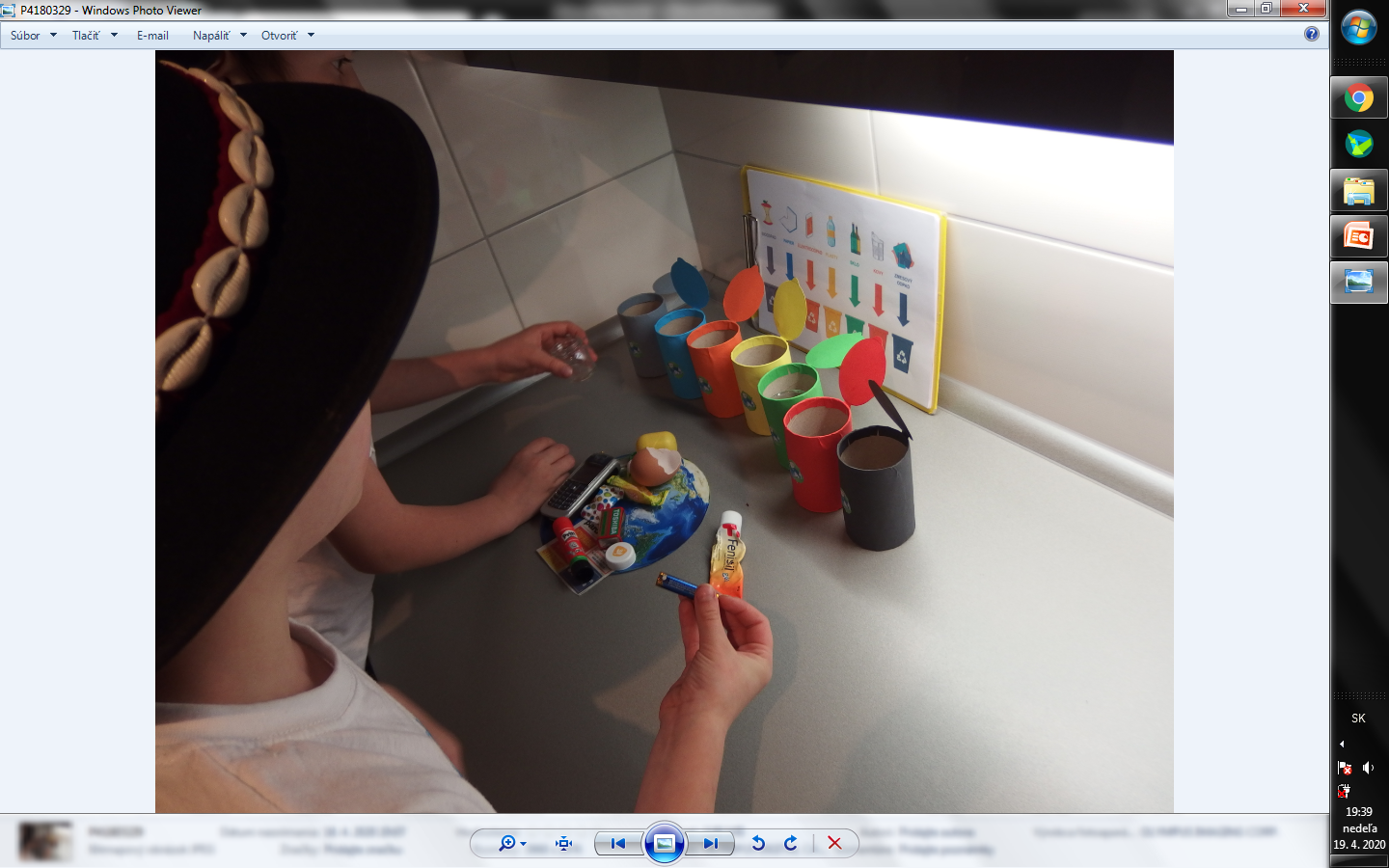 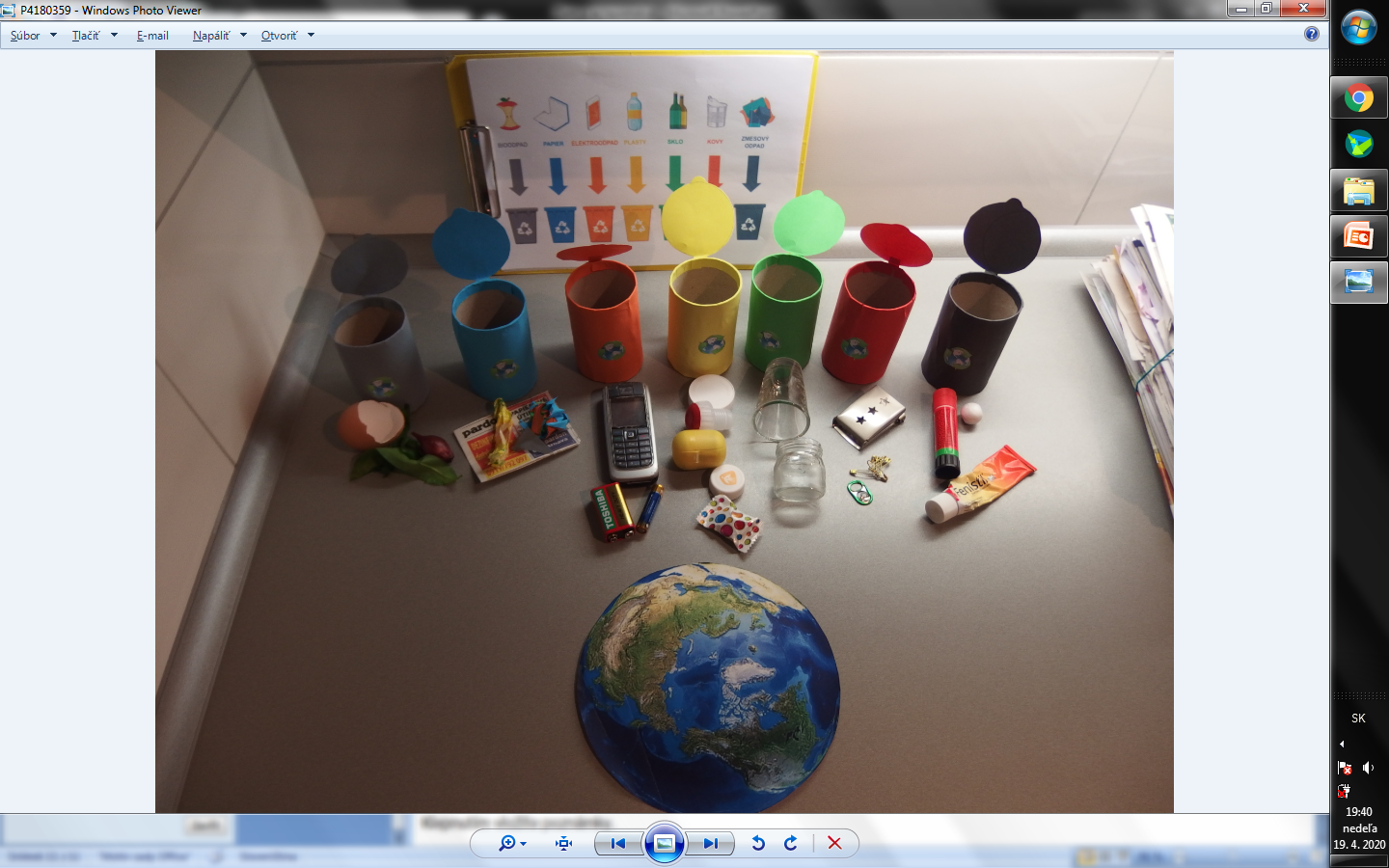 Recykláciou dávame odpadu šancu na nové využitie
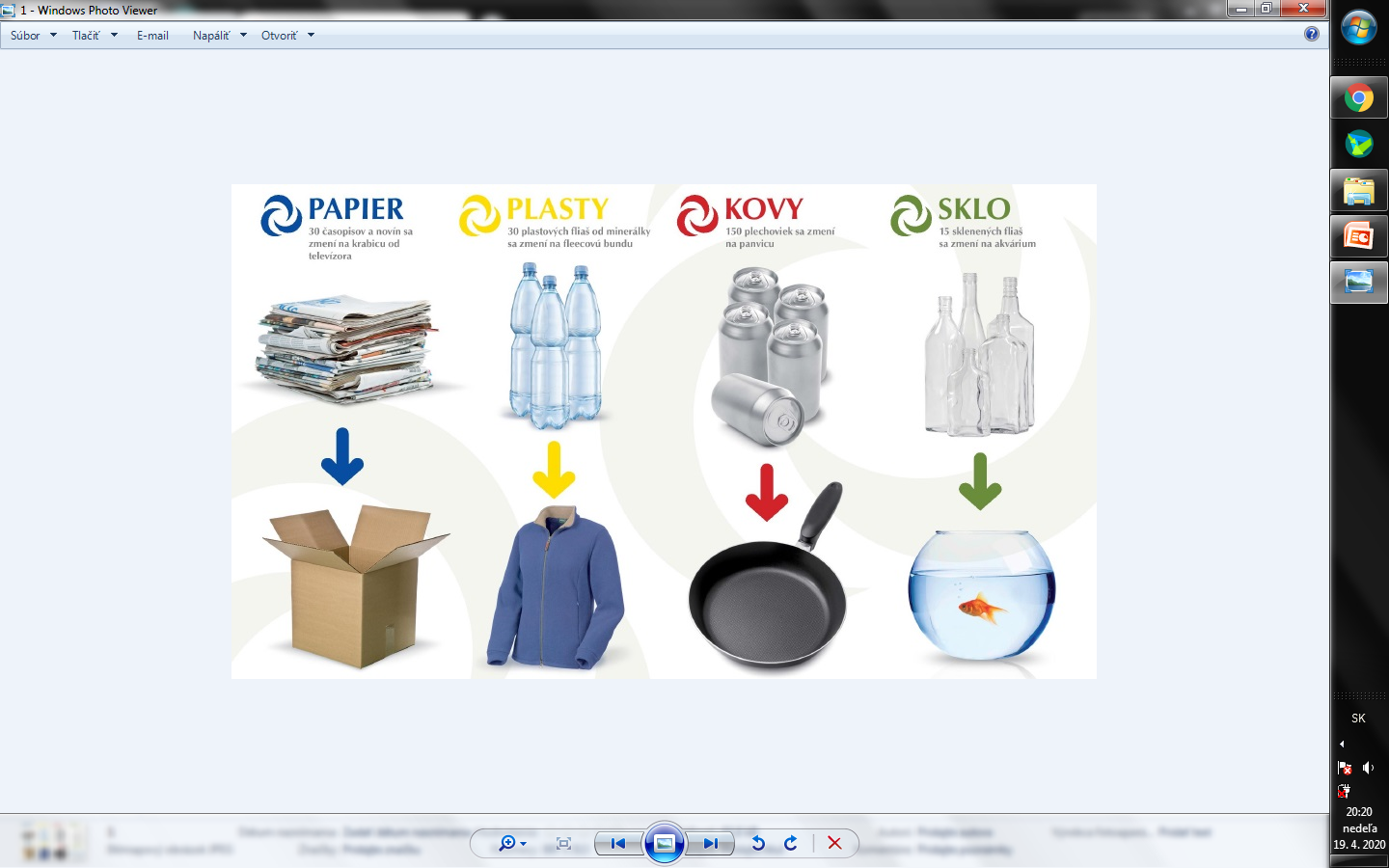 Kubko a Maťko majú pomocný papier na chladničke, aby vedeli do ktorého koša, čo hodiť.
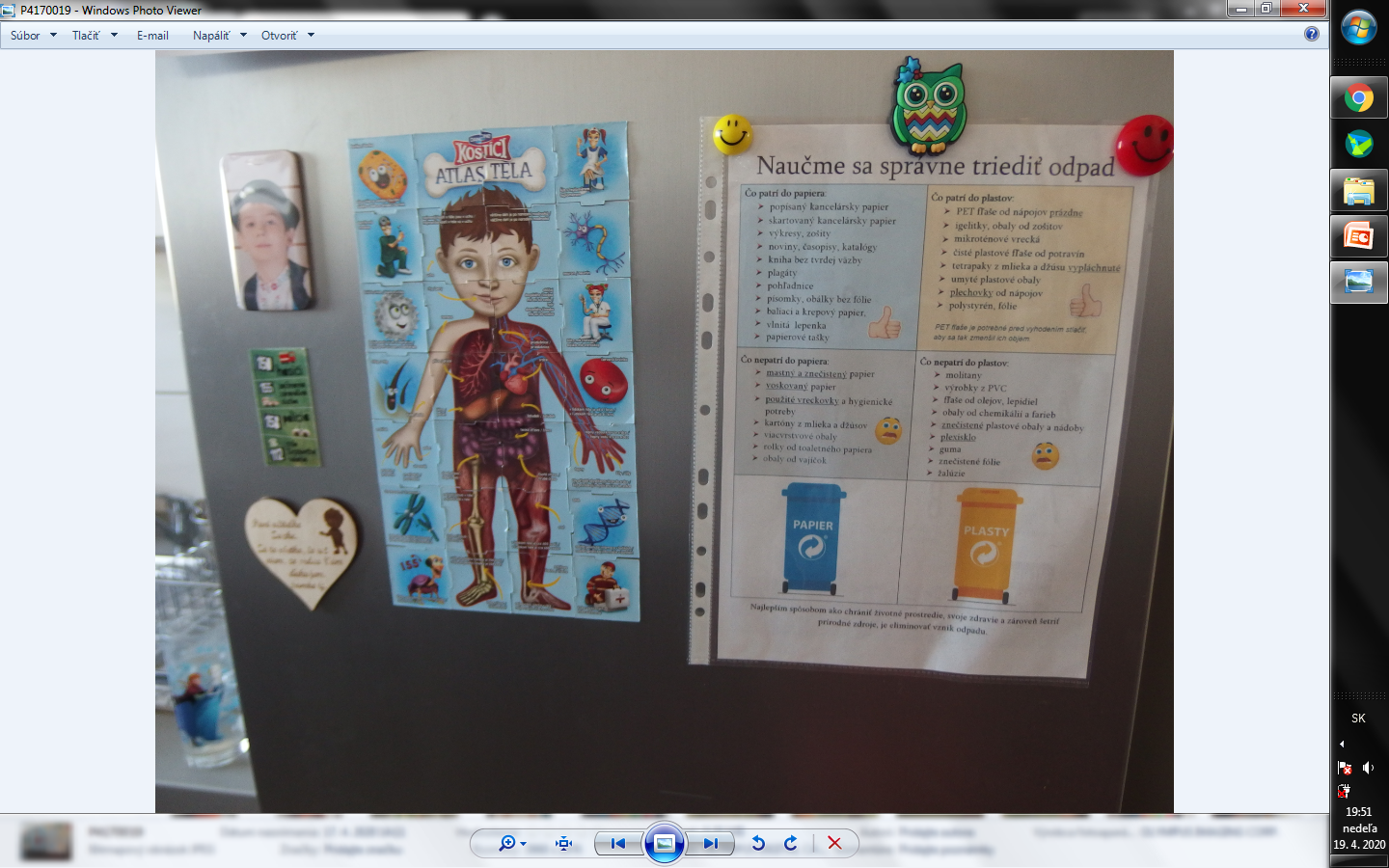 Kubko a Maťko odporúčajú rozprávkyMoana/Vaina – rozpráva o tom, že je dôležité chrániť prírodu (Tefity), vážiť si jej dary,                            nebrať to, čo nám nepatrí, aby nevyschla  a nepomstila sa nám (Teká). Wall-e – rozprávka o tom, ako ľudia znečistili planétu, postavili robotov, aby ju vyčistili, no ostane                 len Wall-e, kým sa tak nestane žijú vo vesmírnej lodi. Neskôr pošlú na Zem sondu Eve,                  ktorá má za úlohu nájsť rastlinu, ako symbol nového života na Zemi
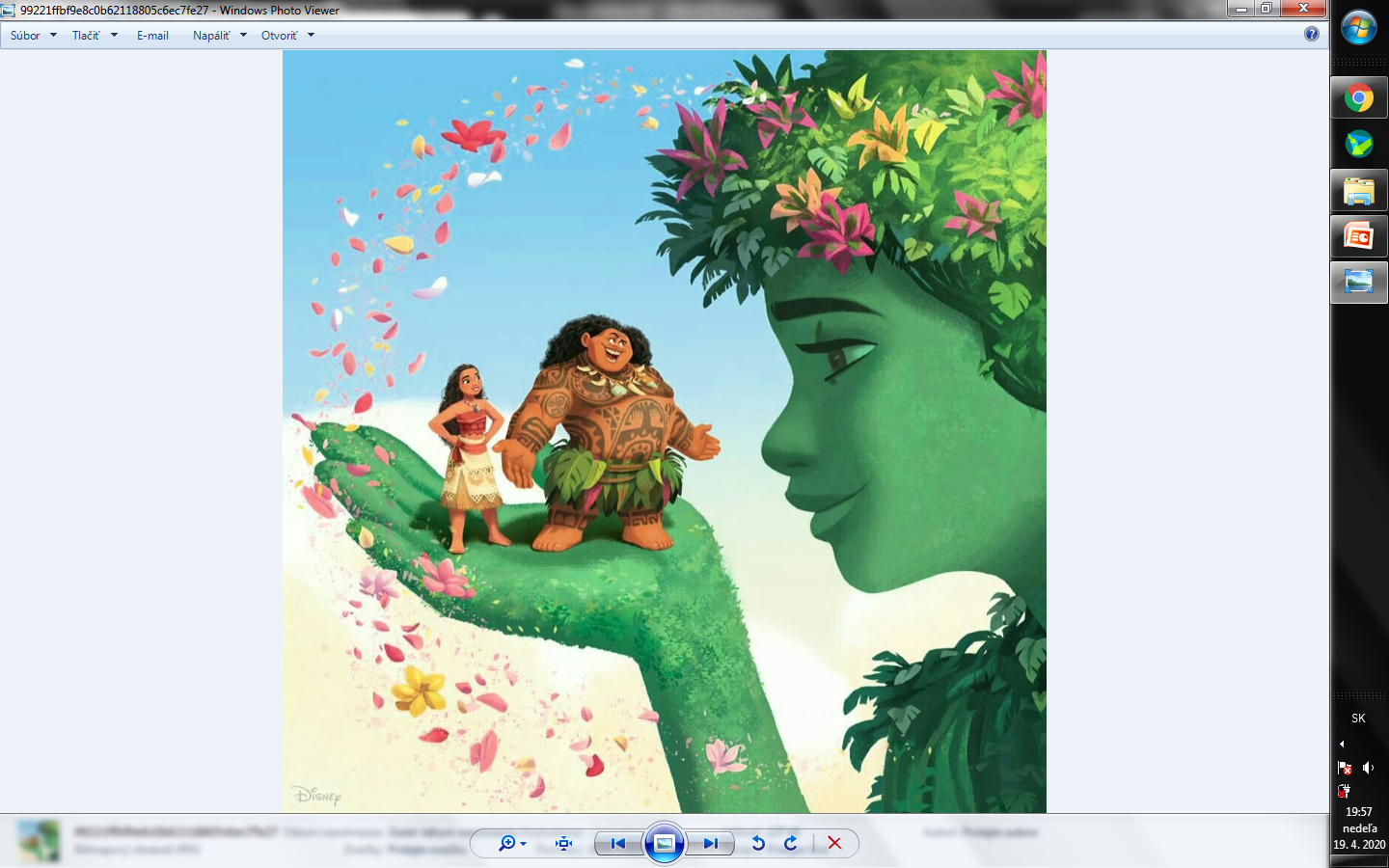 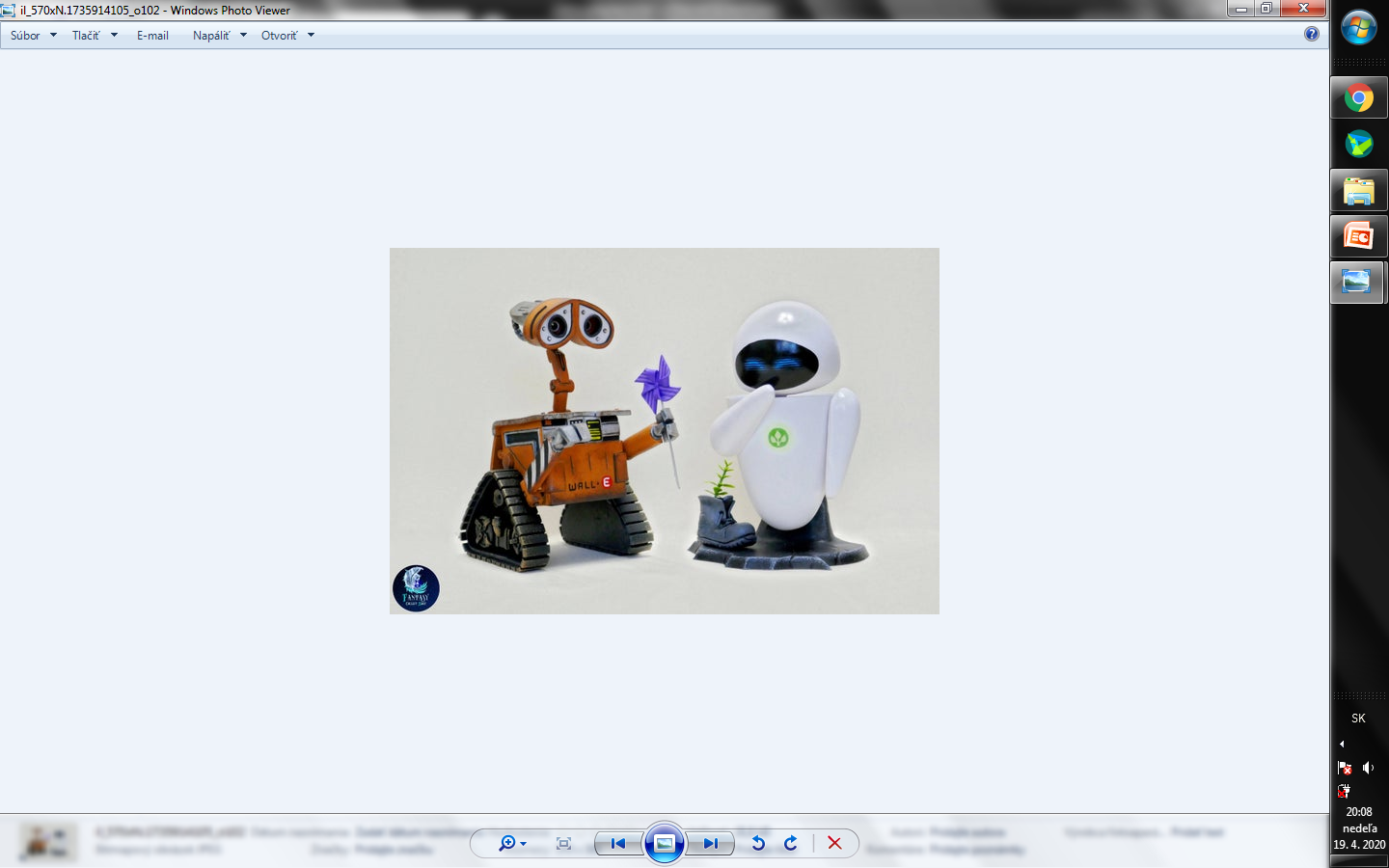 Ako deti s Kubkom a Maťkom kvety sadiliKeď už  sme vyčistili planétu, je čas ju krásne ozdobiť  kvetmi, bylinkami, kríkmi, stromami.
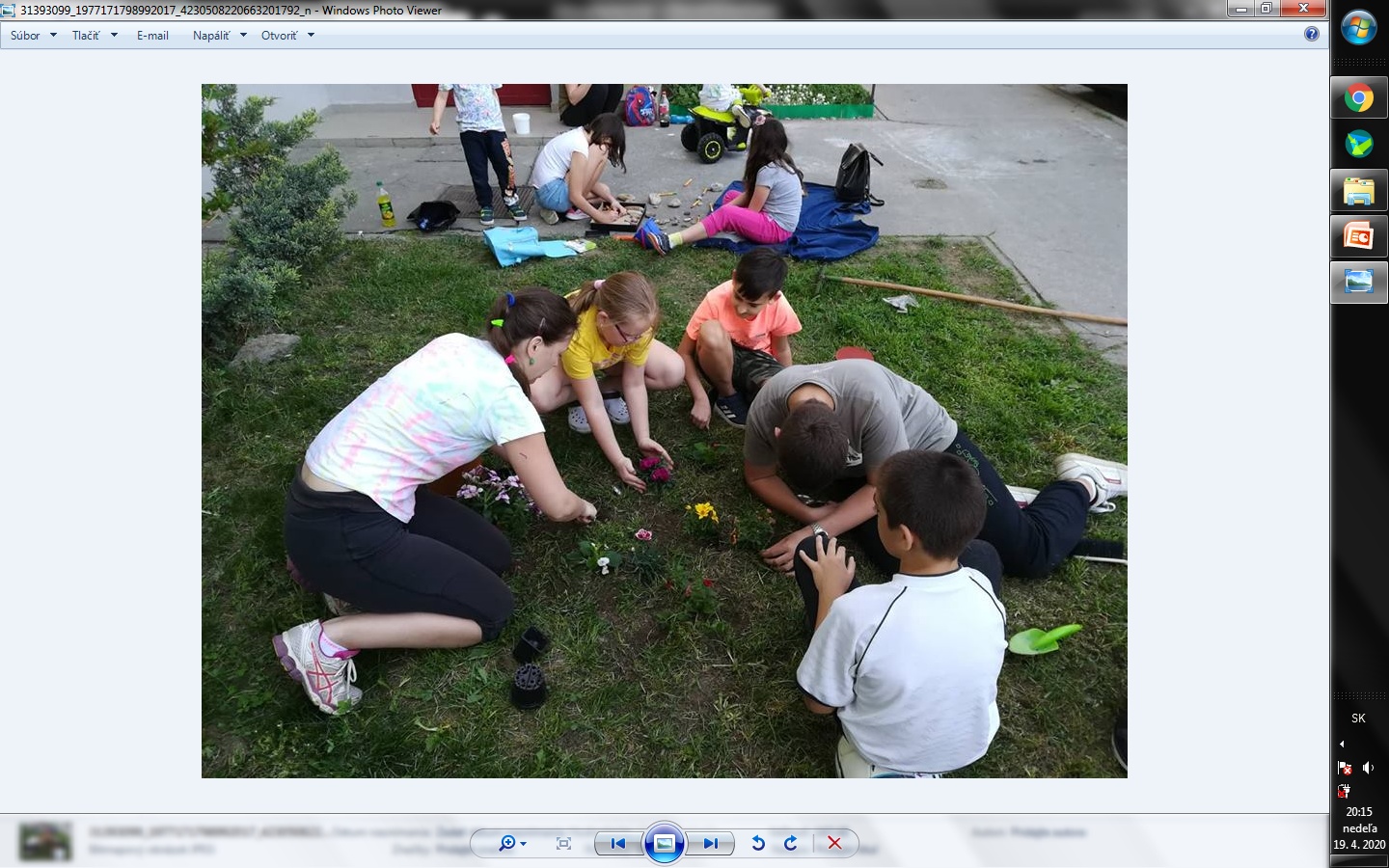 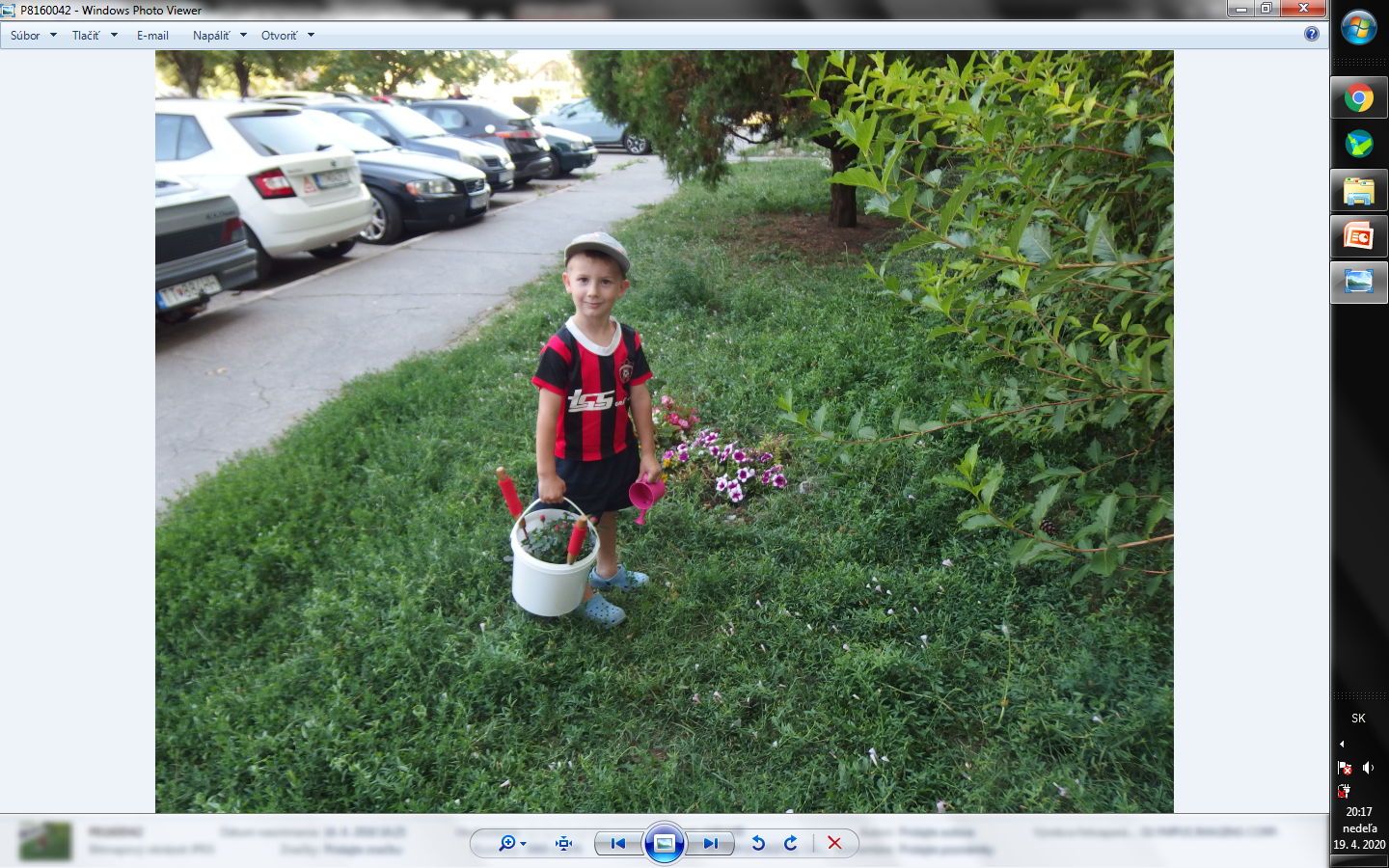 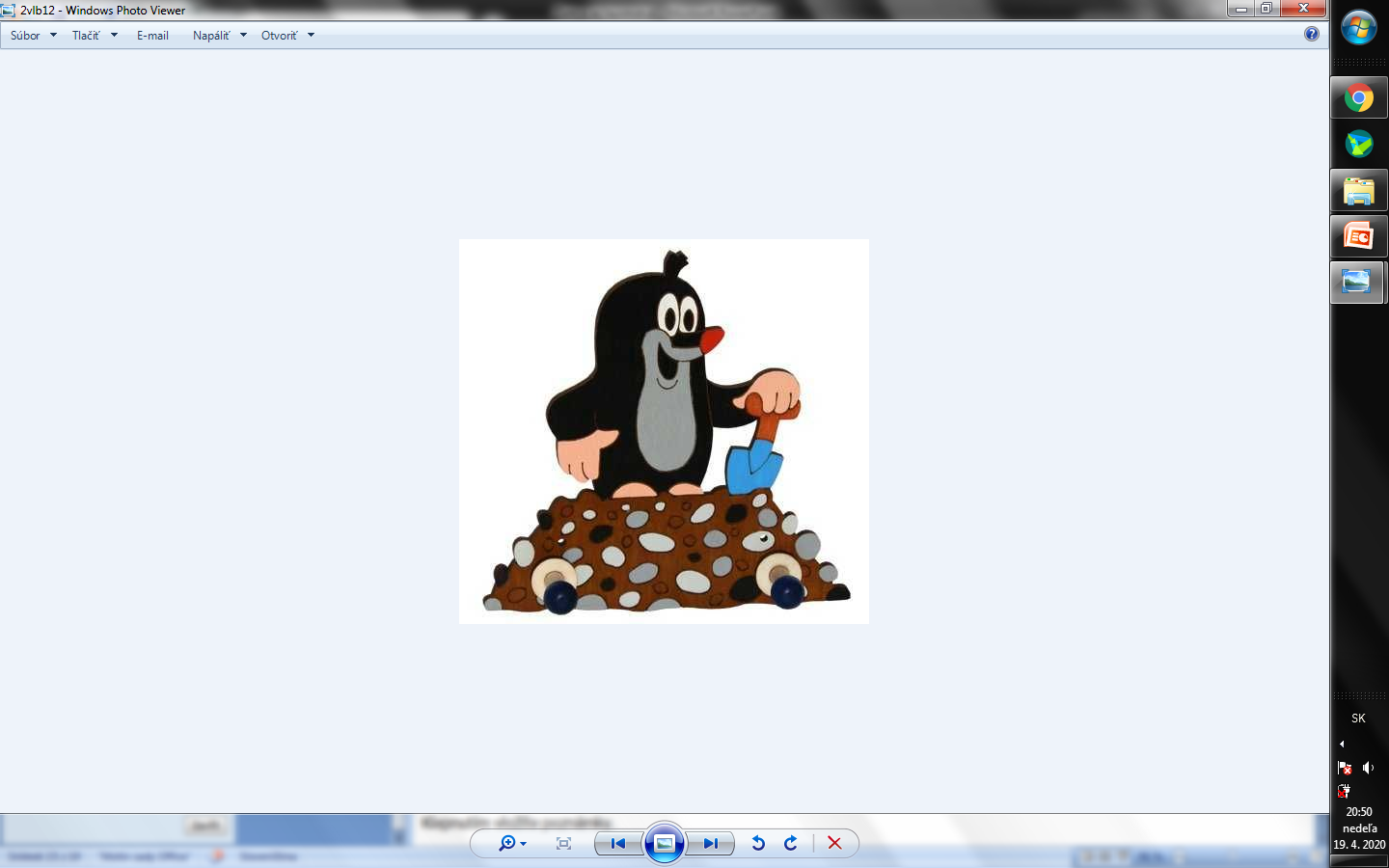 Keď nemáme záhradu ani predzáhradkumôžeme si kvety zasadiť do kvetináča, vajíčkovej škrupinky, alebo na papierové planéty
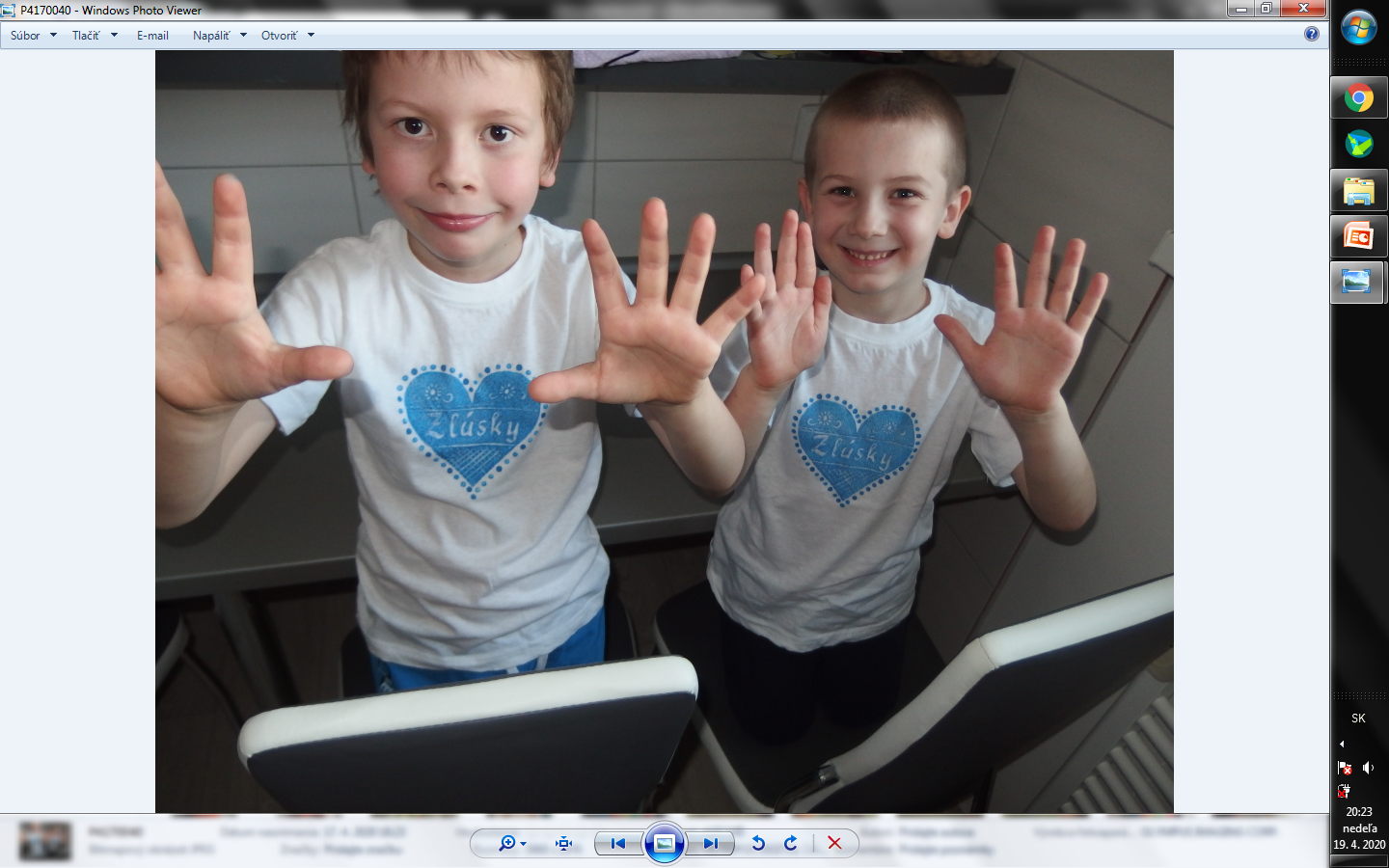 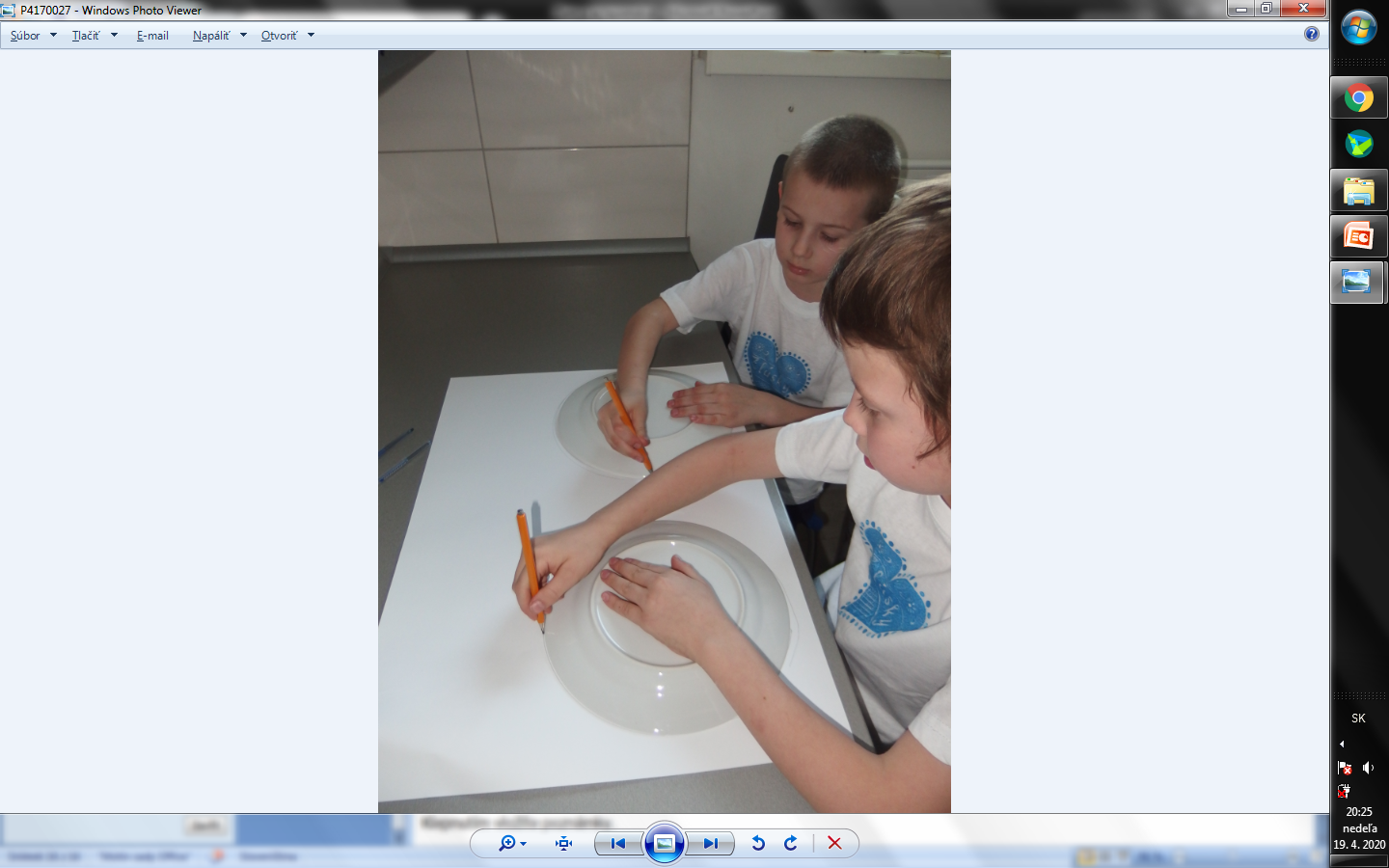 Pred každou výtvarnou činnosťou si rozcvičíme ruky, ohýbame prsty, krúžime zápästím, dbáme na vzpriamené sedenie, správny úchop ceruzky a nožníc.
Raz sa prsty hádali akú prácu konali.
Palec ten je silný, ukazovák pilný, 
Prostredník je najdlhší, prstenník  je najkrajší  
a malíček najmenší.
Najprv si obkreslíme na výkres veľký kruh.
Papier si vyfarbíme na modro.                   Potom vyfarbený kruh vystrihneme.
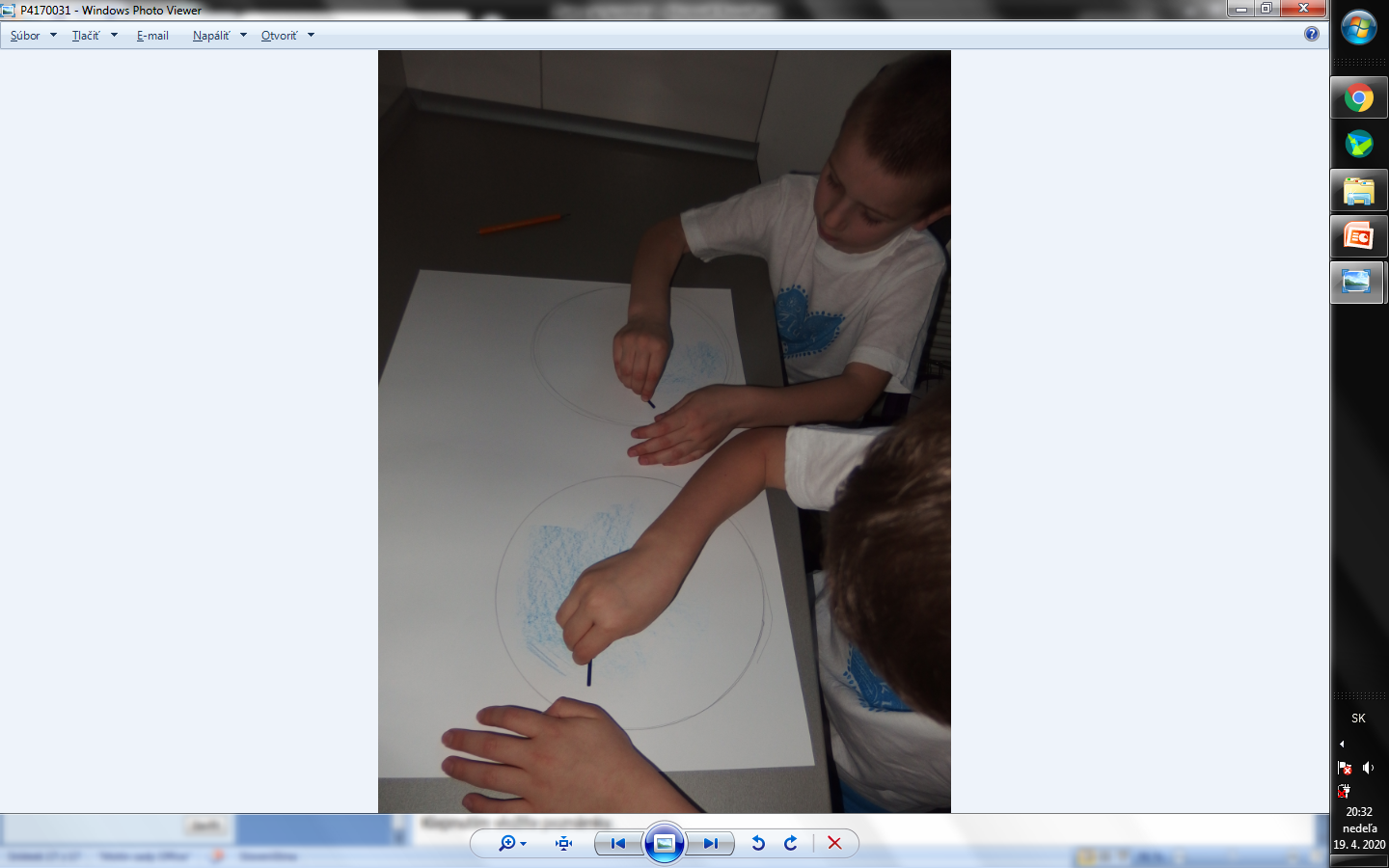 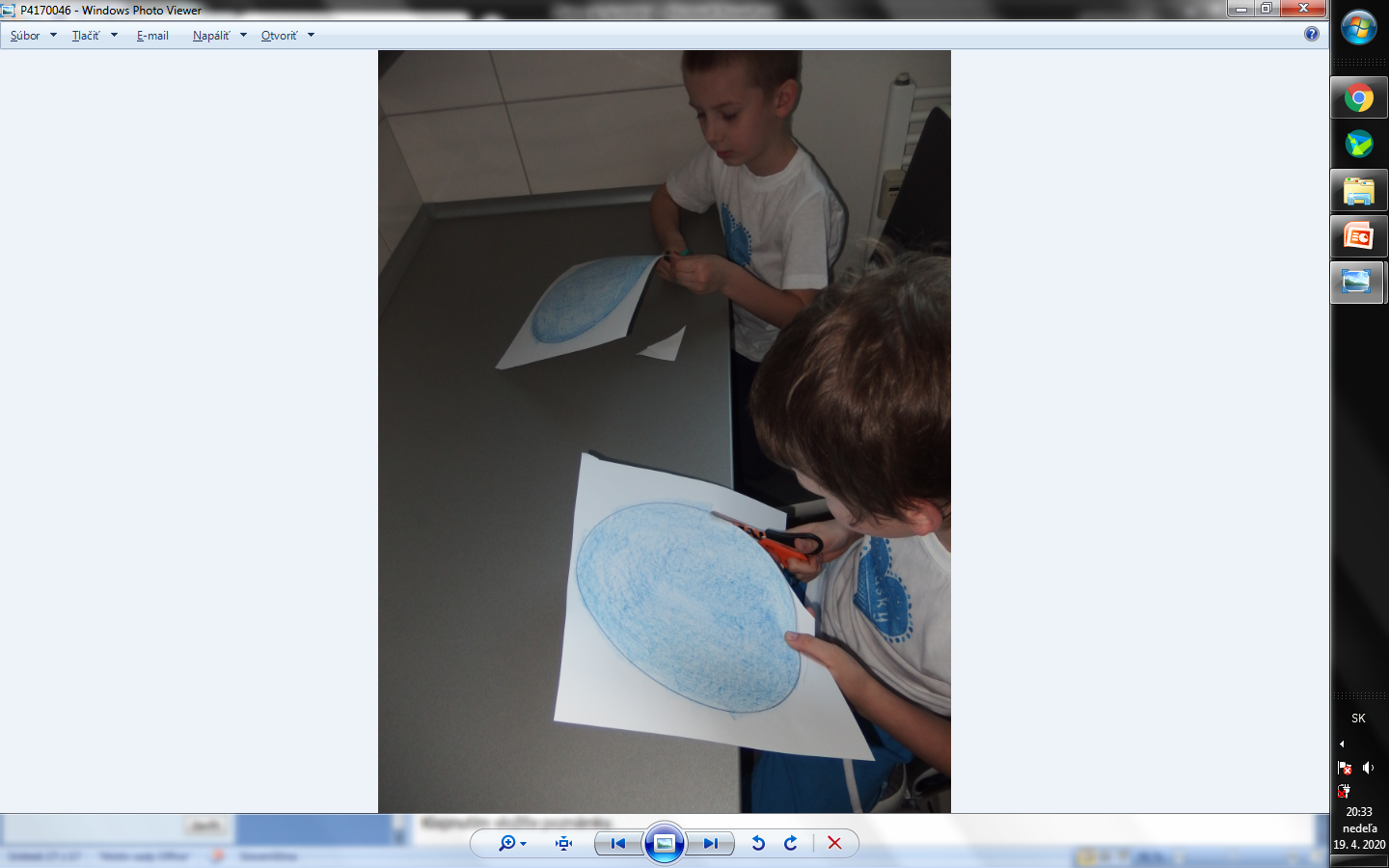 Nalepíme na papier vatu,                               Na vatu nasypeme semienka   ktorá predstavuje kontinenty.                                      rastlín alebo byliniek.
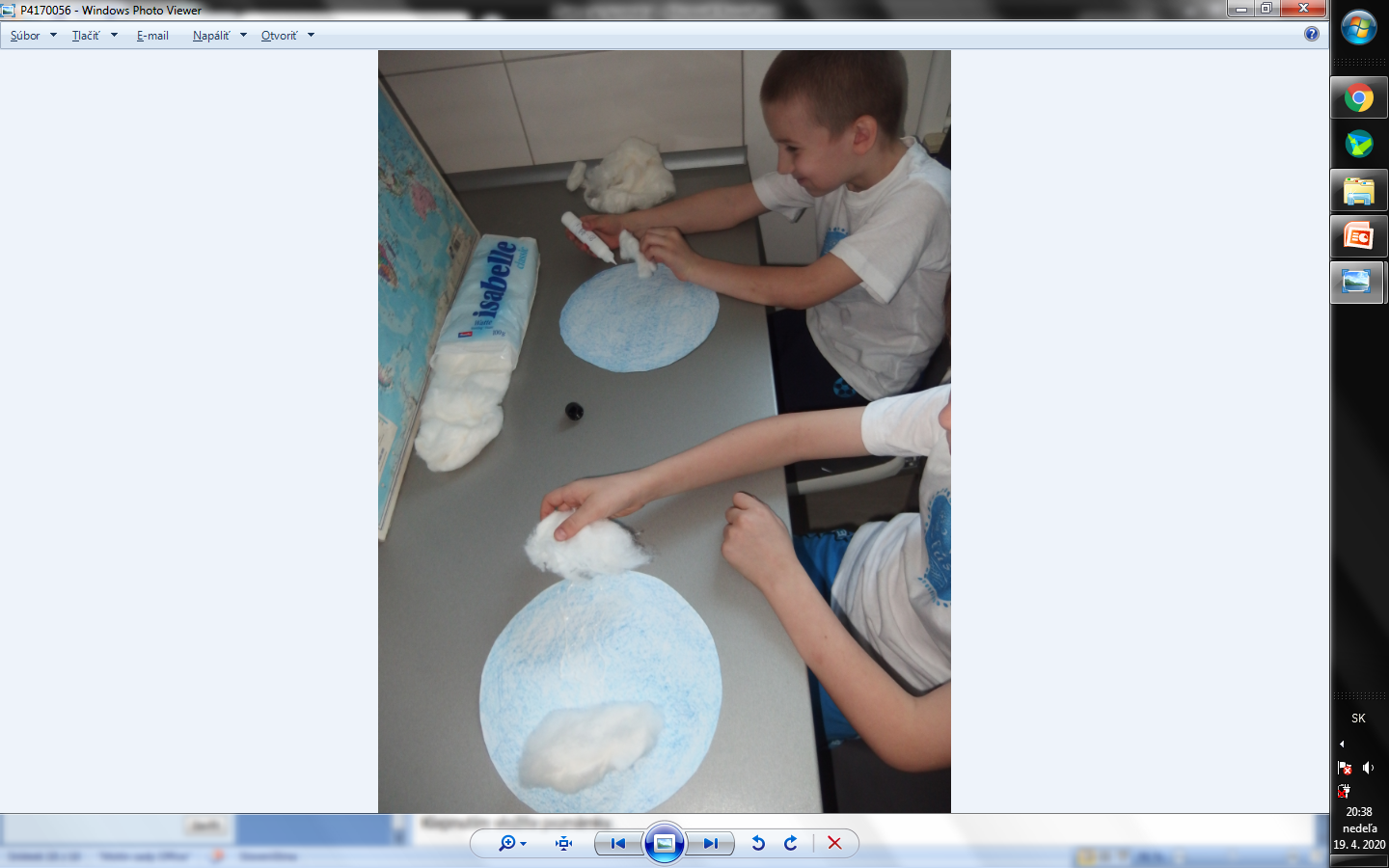 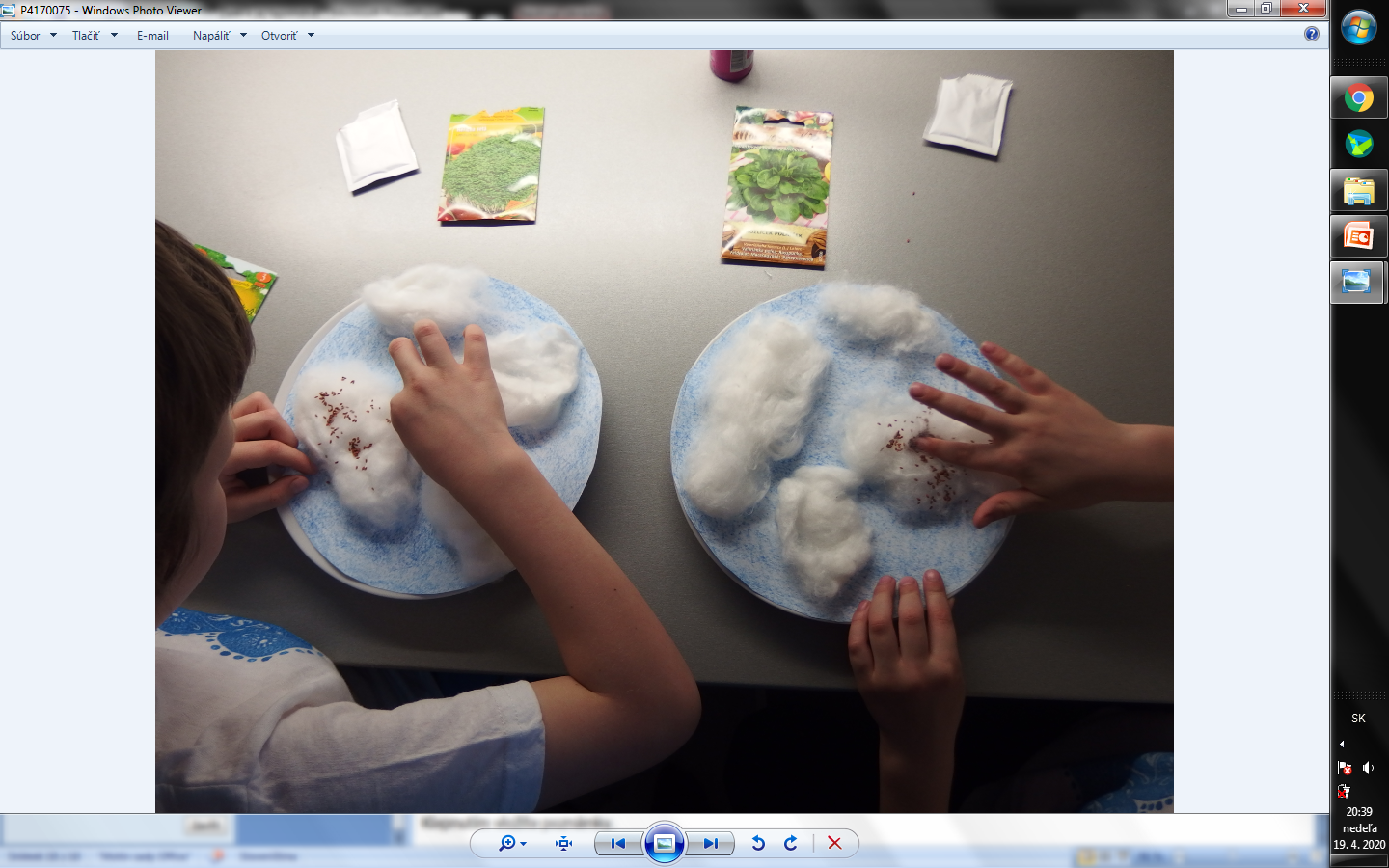 Semiačka môžeme postriekať vodou v rozprašovači, ale naliať kanvičkou vodu na modrú časť planéty, čiže moria a oceány. Vodu nelejeme na semená, aby neodplávali z kontinentov. Trpezlivo každý deň zavlažujeme a čakáme, až sa nám planéta zazelená.
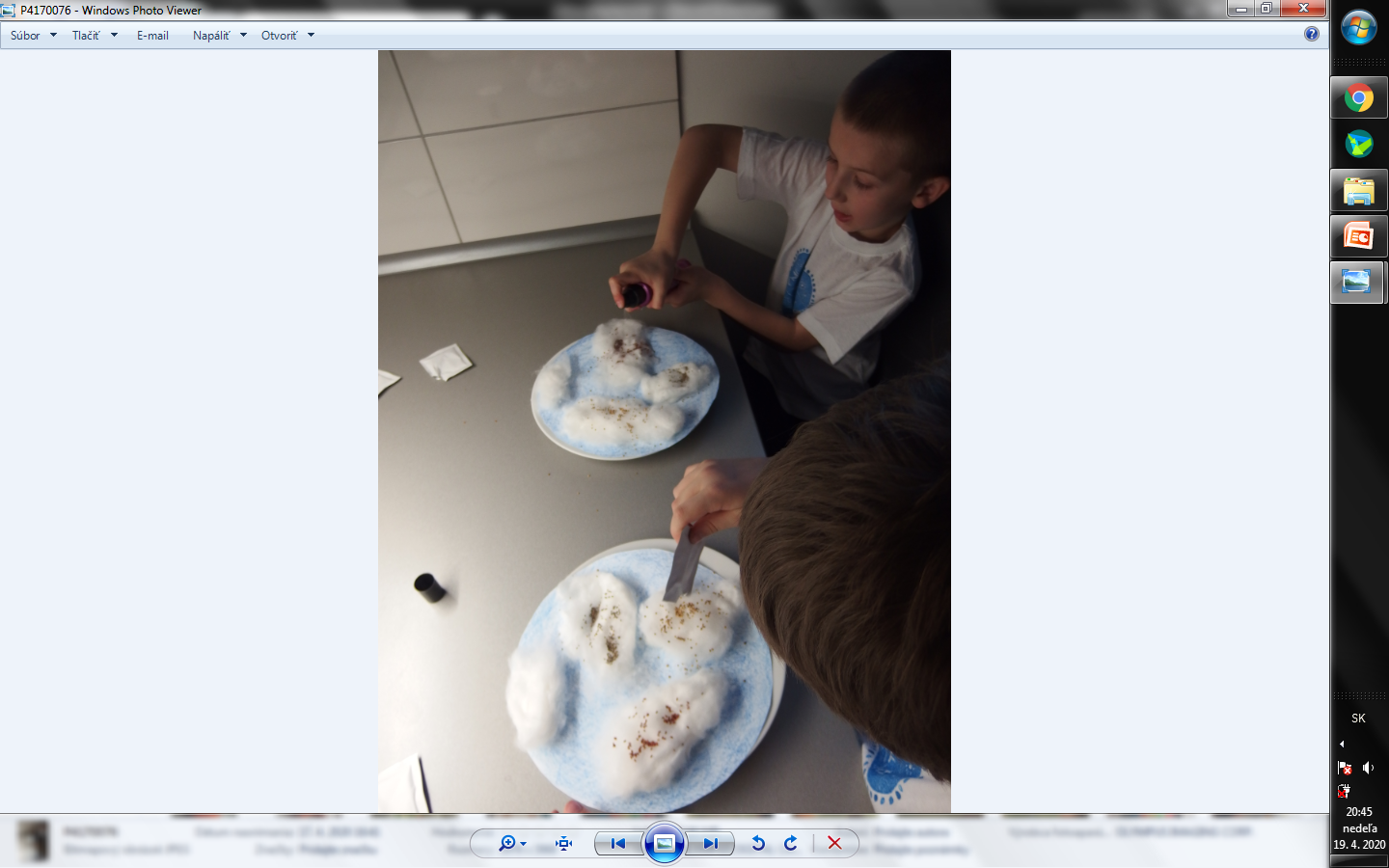 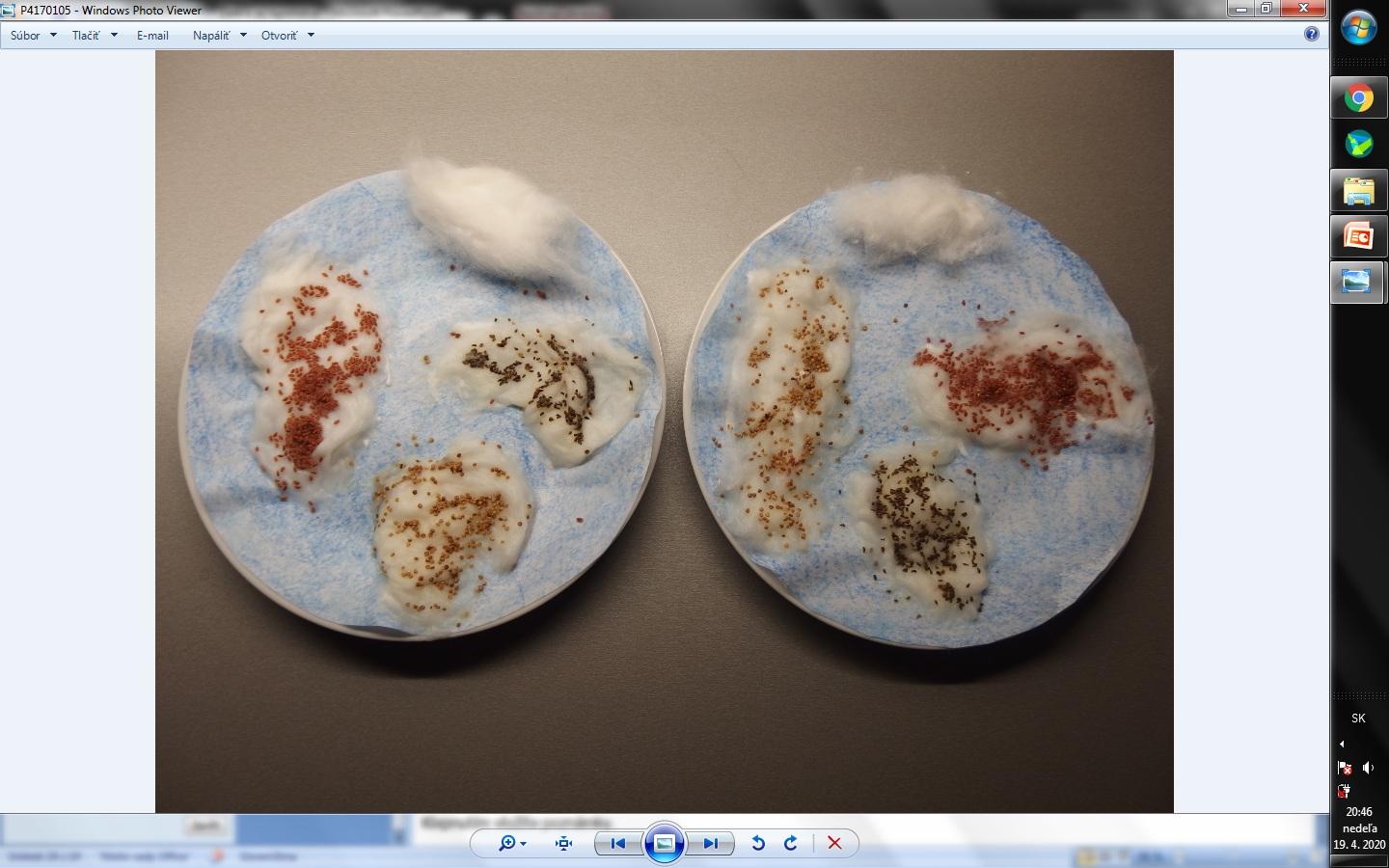 Ako Kubko a Maťko kvetiny počítali
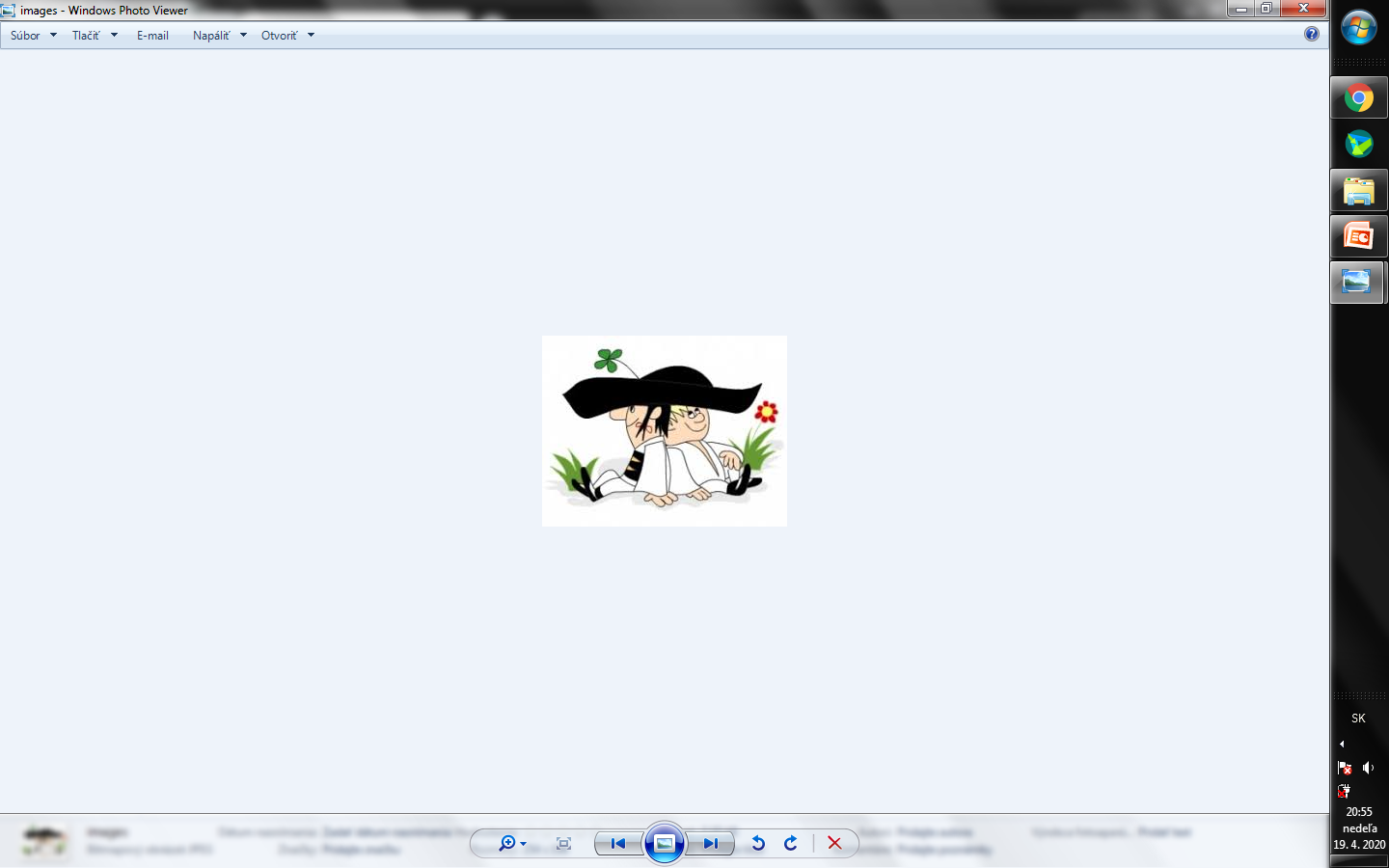 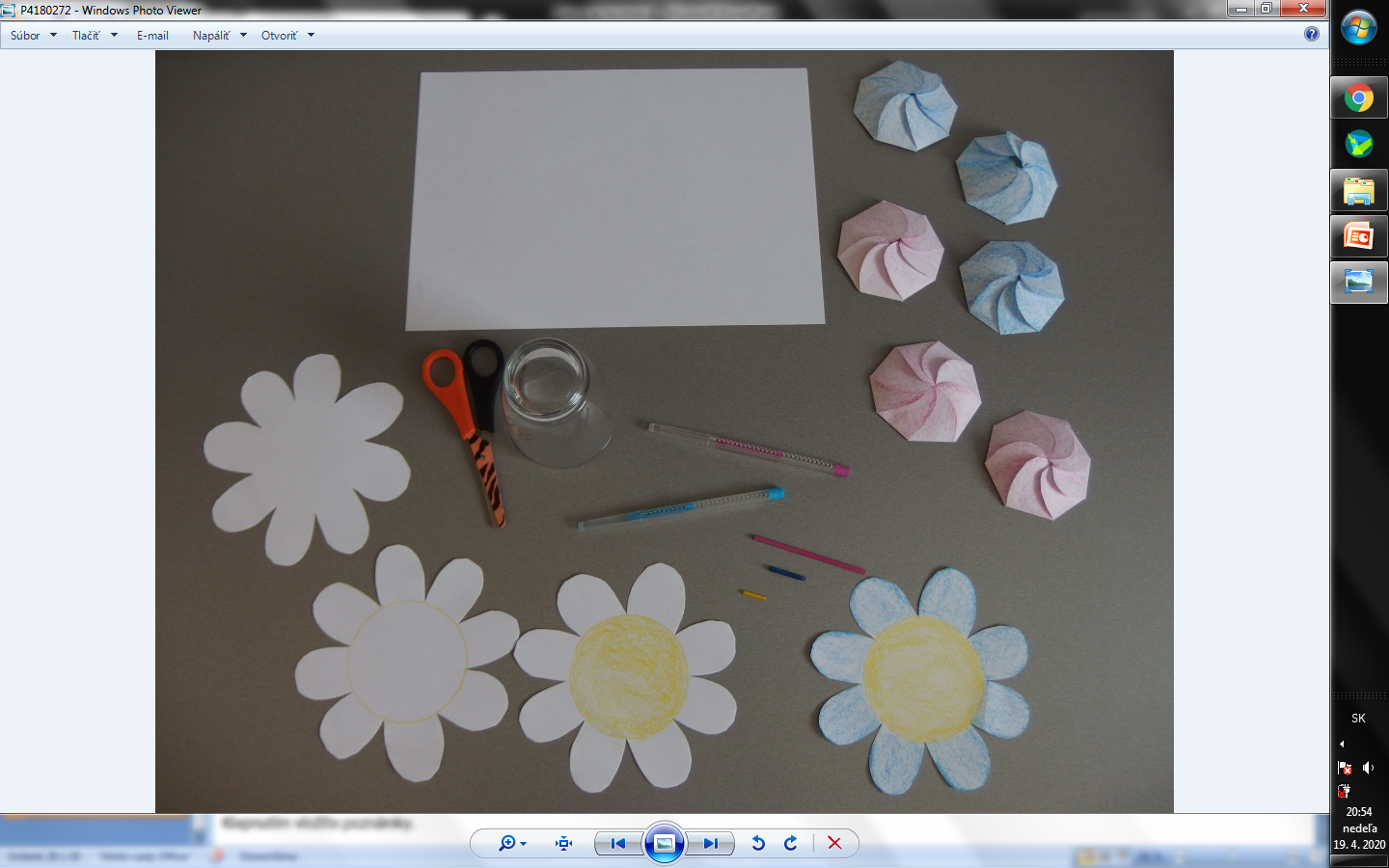 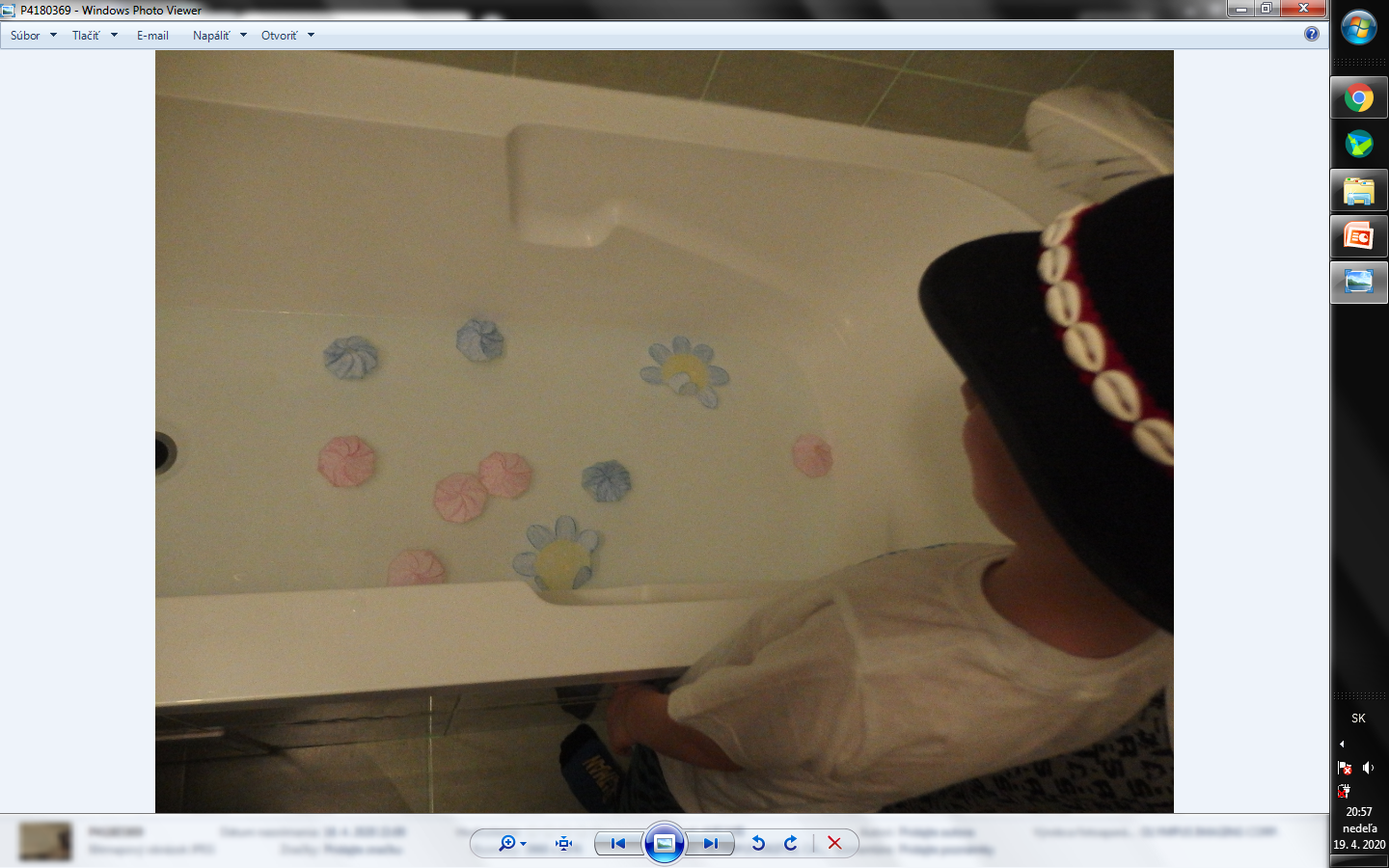 Bez počítania odhadni, či je vo vani viac ružových alebo modrých kvietkov  

Roztrieď kvietky na dve skupiny podľa farby
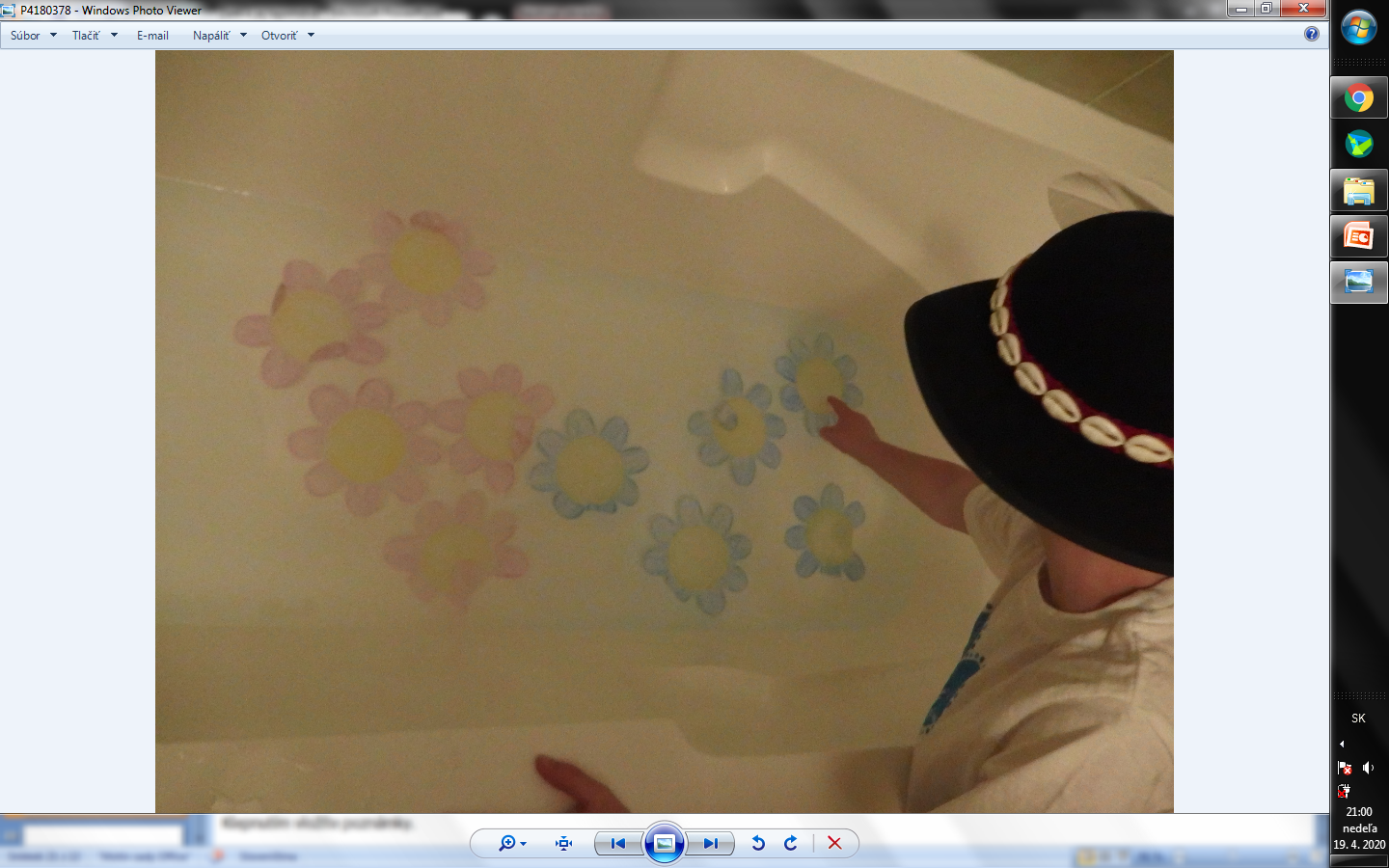 3. Over si spočítaním,
    ktorých kvetov je
    viac, alebo či je
    počet kvetov rovnaký

4. Spočítaj všetky kvety
Vyrob si hračku s Kubkom a Maťkom Náš postup na cestovnú verziu nájdete tu: https://artmama.sme.sk/vsetko-ostatne/piskvorky
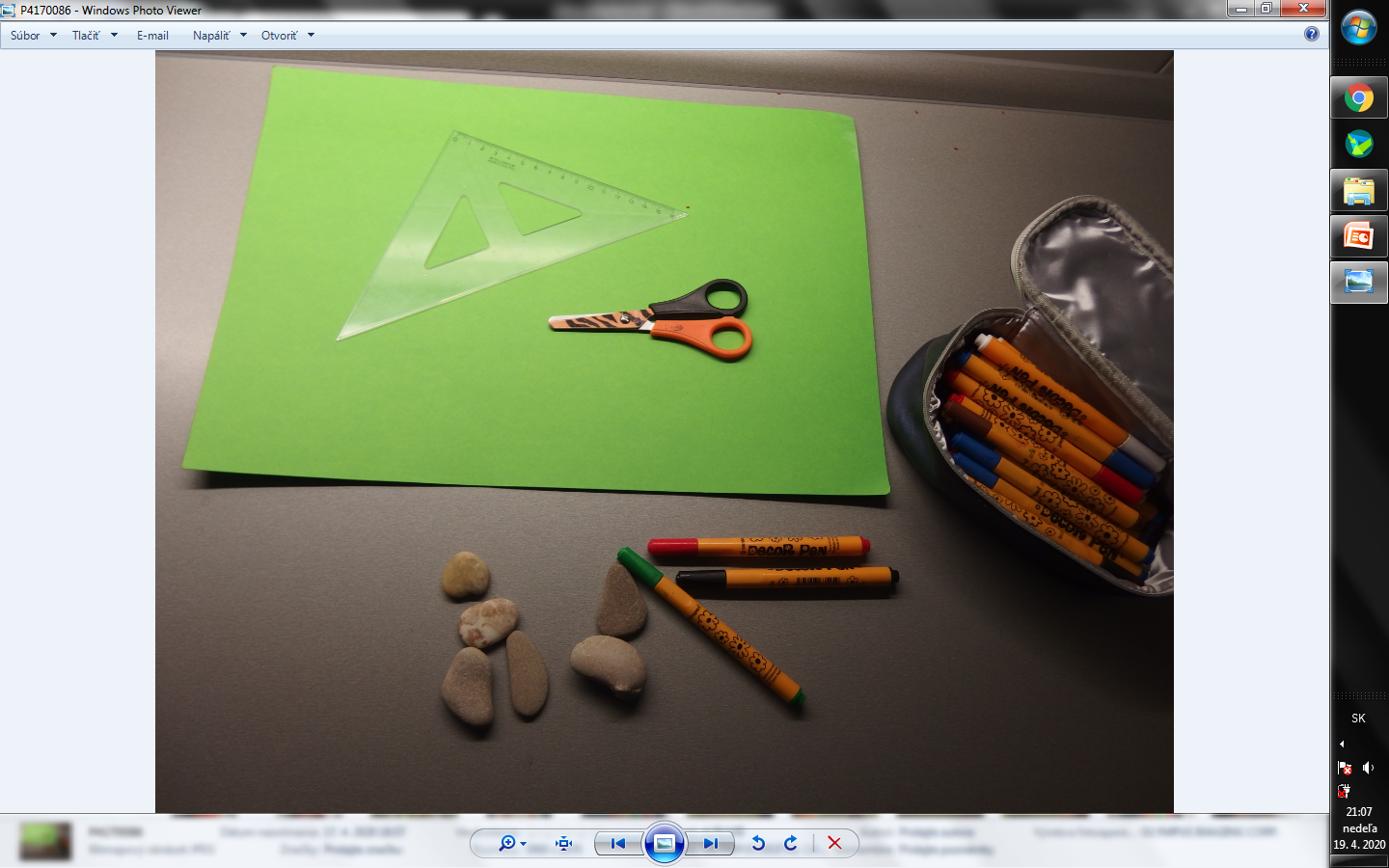 Piškvorky:
-pravítko 
-výkres 
-nožnice
-fixky  (decor pen, alebo acrylové farby)       
-kamienky
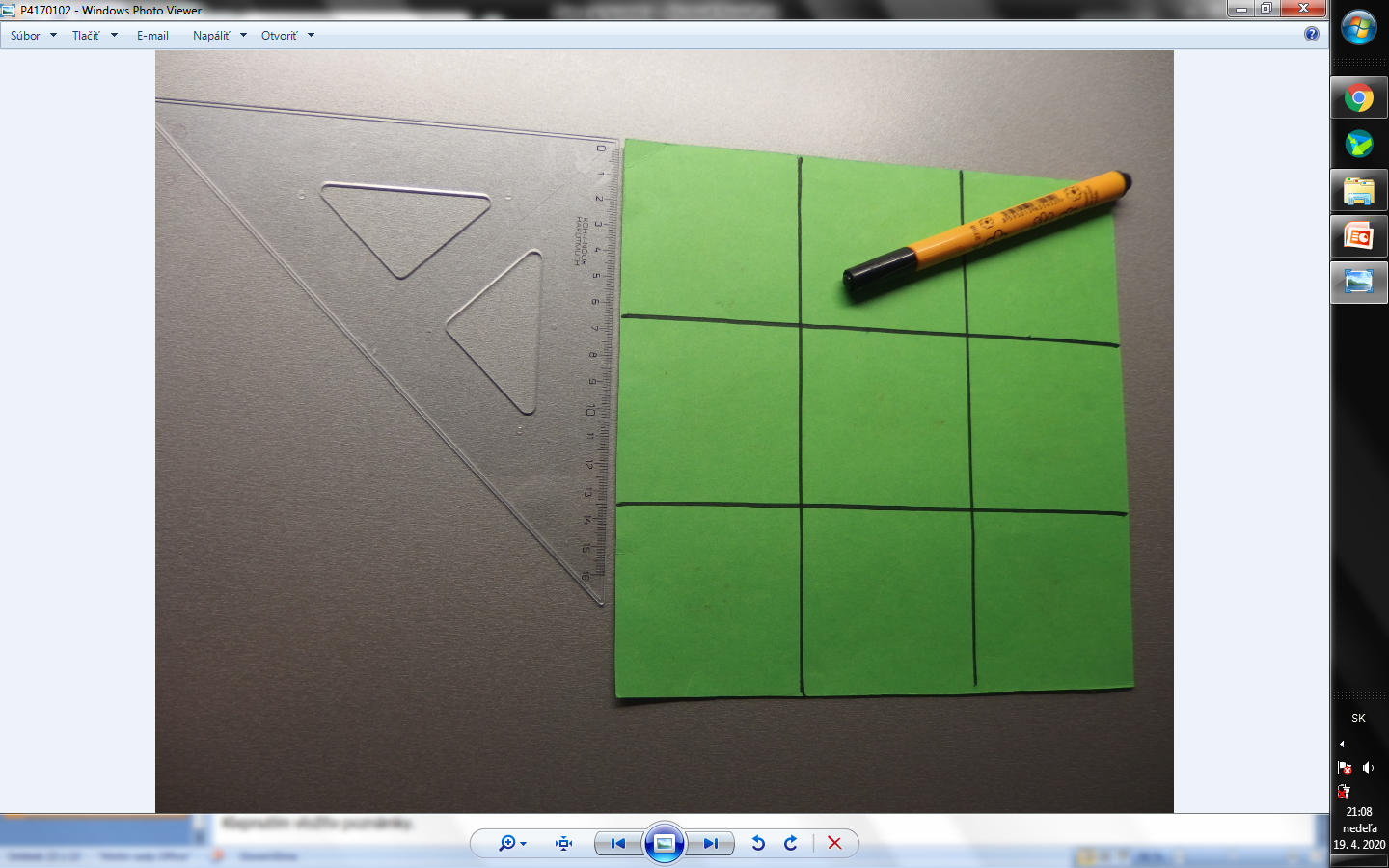 Vystrihneme štvorec

Zakreslíme mriežku (3x3 štvorec)
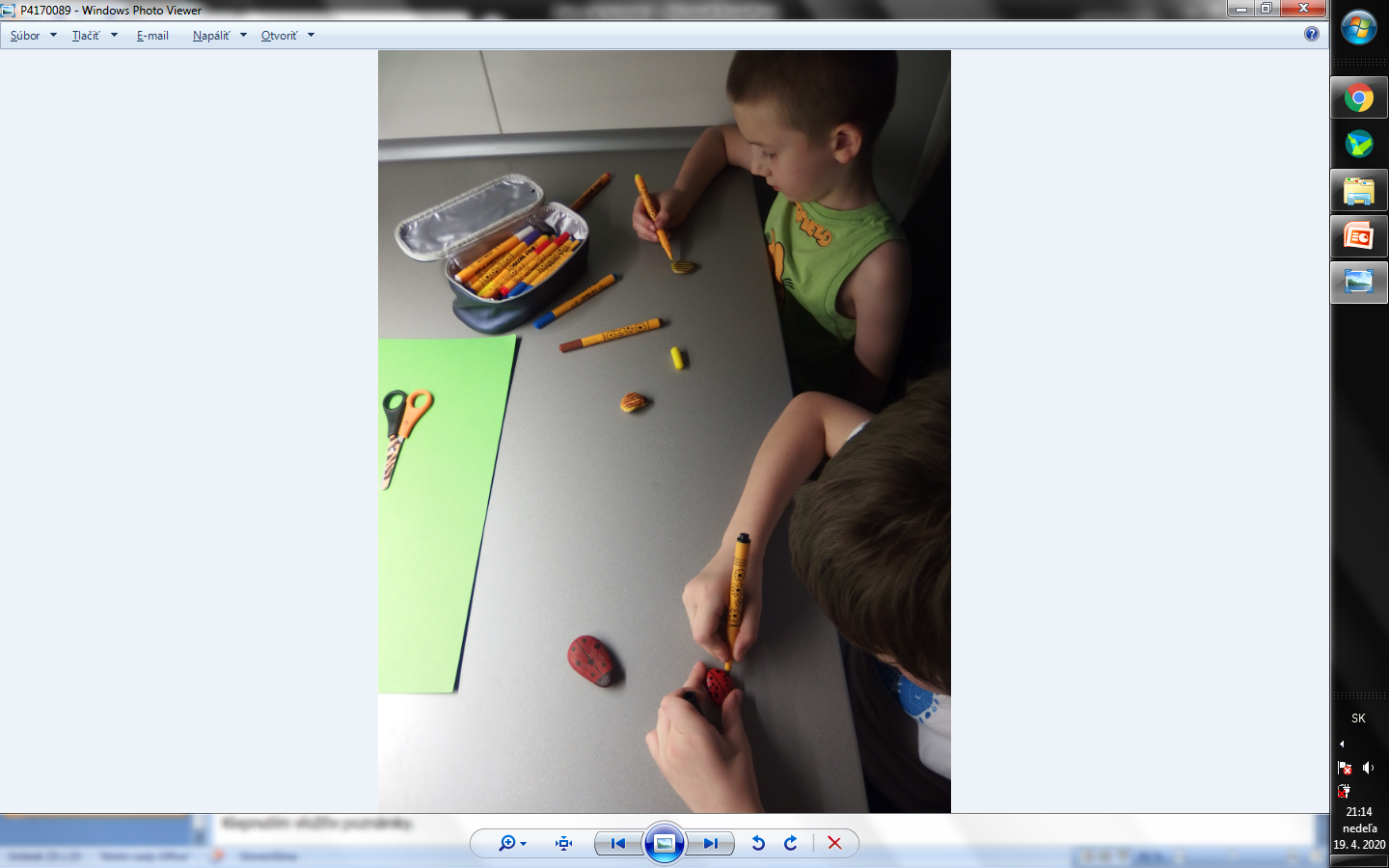 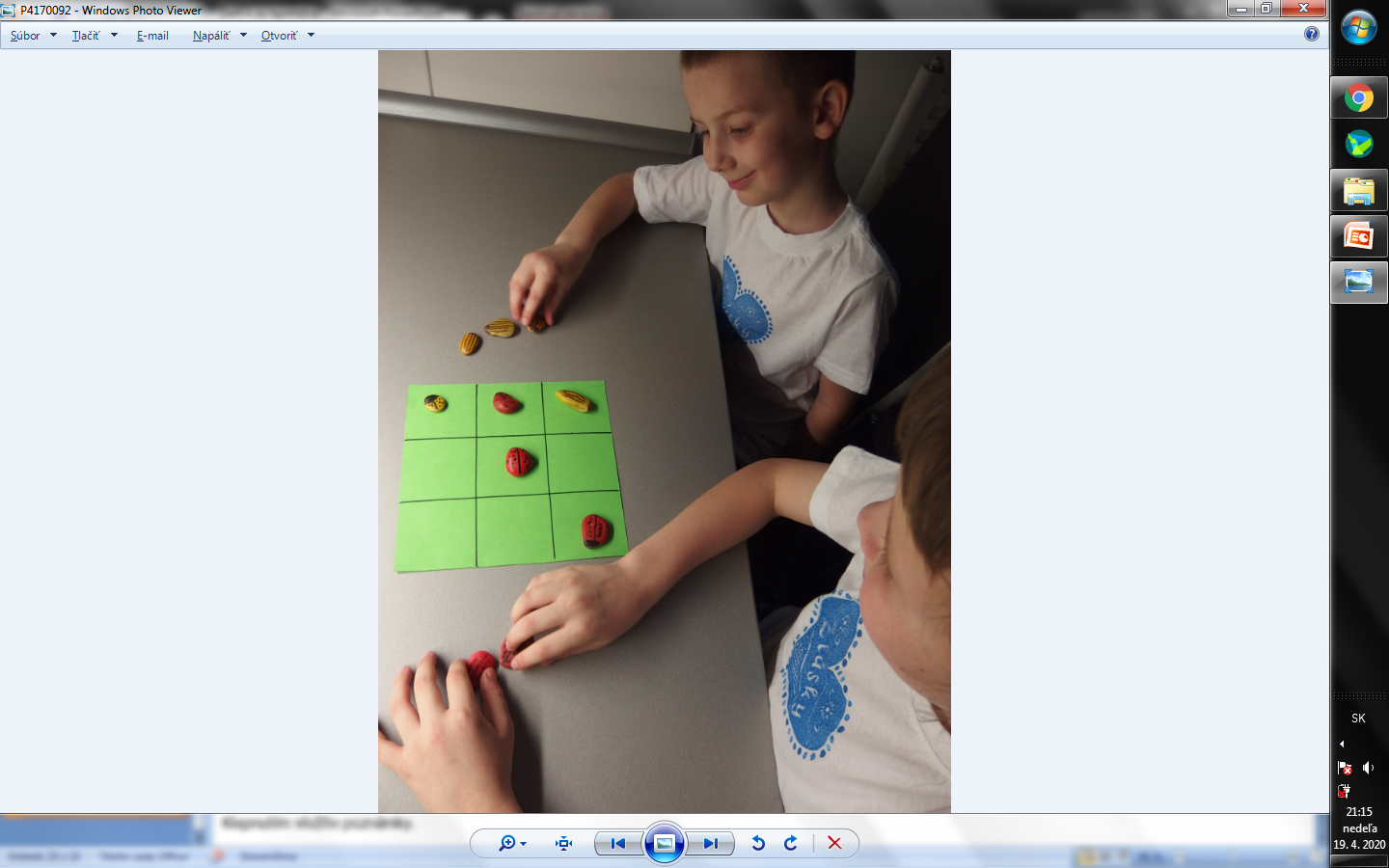 3.  Namaľujeme prvú skupinu 5 
     kamienkov rovnakými farbami
4.  Namaľujeme druhú skupinu 5
     kamienkov rovnakými farbami
     (inými ako prvý skupina)
Pravidlá hry:
Hráči striedavo pokladajú na hracie štvorčeky po jednej figúrke. Koho tri figúrky sú vedľa seba horizontálne, vertikálne alebo diagonálne, vyhráva. Hráč sa snaží súperovi znemožniť výhru.